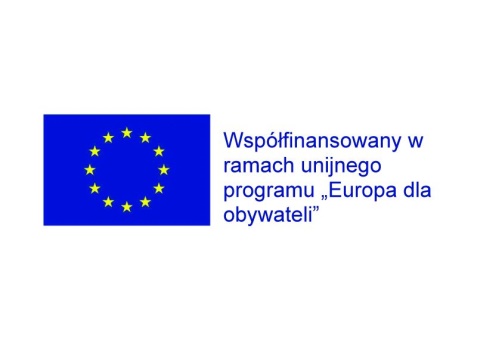 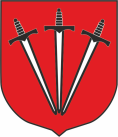 Wzmocnienie roli samorządów w strukturach UE -  Prezentacje miast partnerskichGmina Zator
Projekt „For the Future” współfinansowany w ramach unijnego programu „Europa dla Obywateli” – Komponent 2. Demokratyczne zaangażowanie i uczestnictwo obywatelskie DZIAŁANIE 2.1 Partnerstwo miast
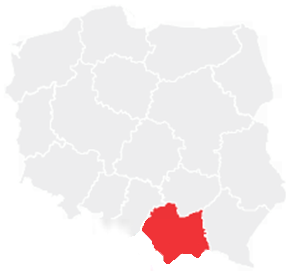 Gmina Zator 
WOJEWÓDZTWO MAŁOPOLSKIE
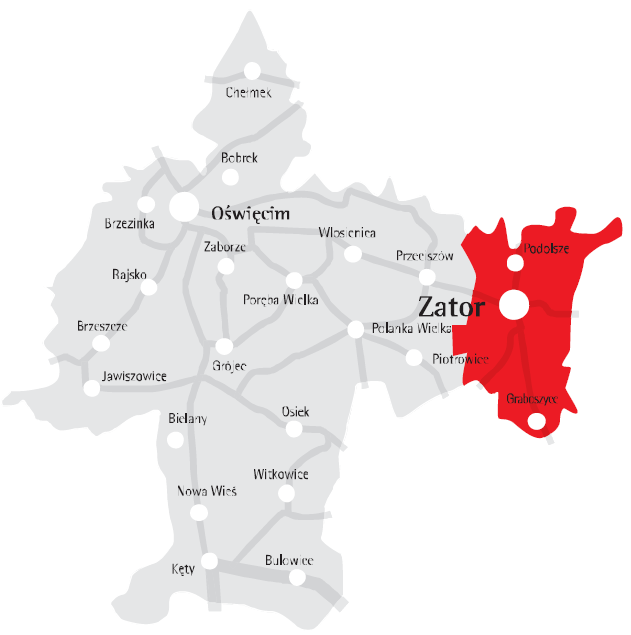 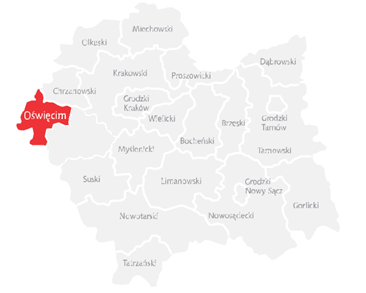 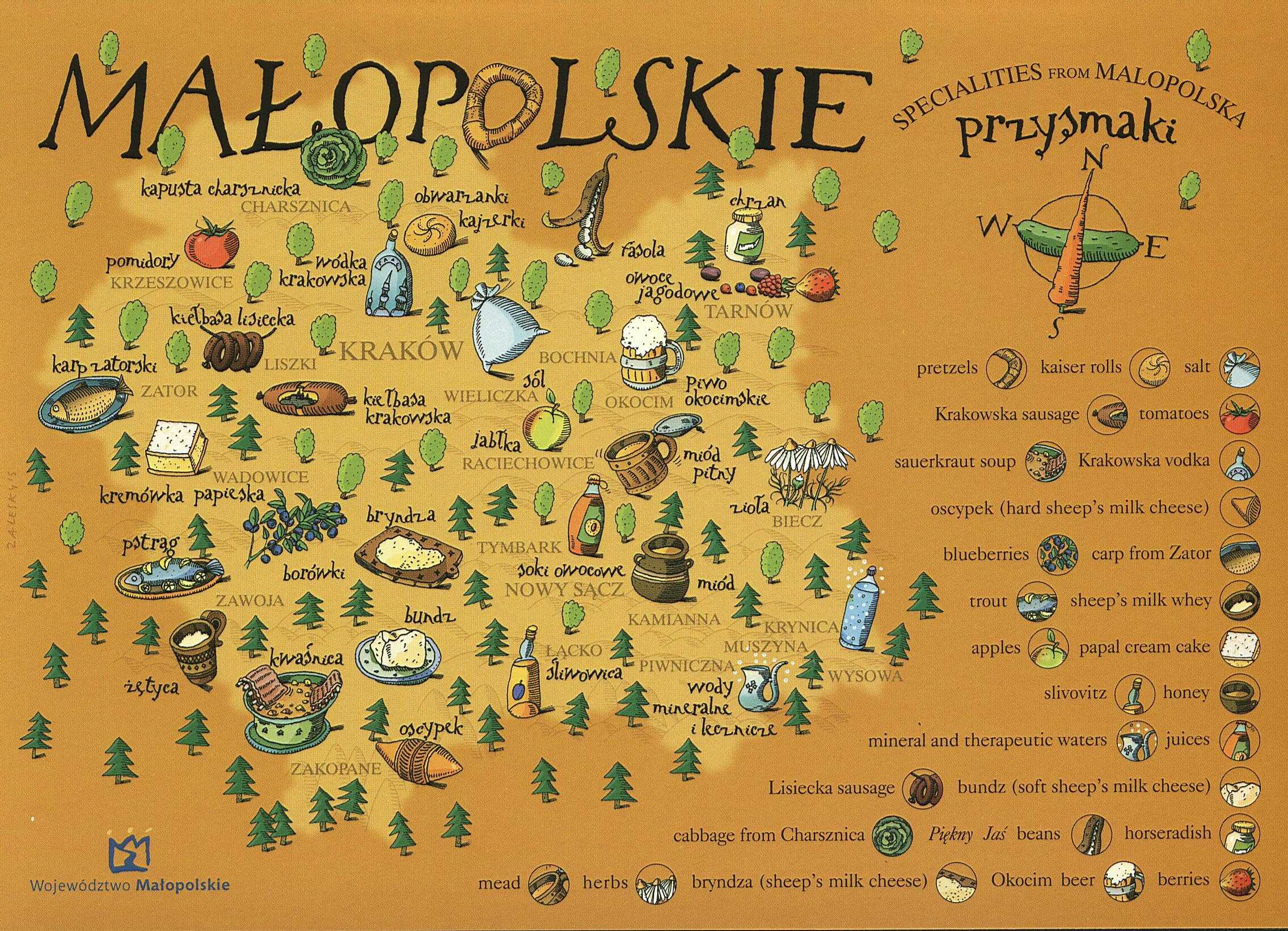 Dnia 19 grudnia 2003 r. w Teatrze Słowackiego w Krakowie odbyło się uroczyste podsumowanie Programu Szkoleniowego realizowanego w ramach
Programu Aktywizacji Obszarów Wiejskich.
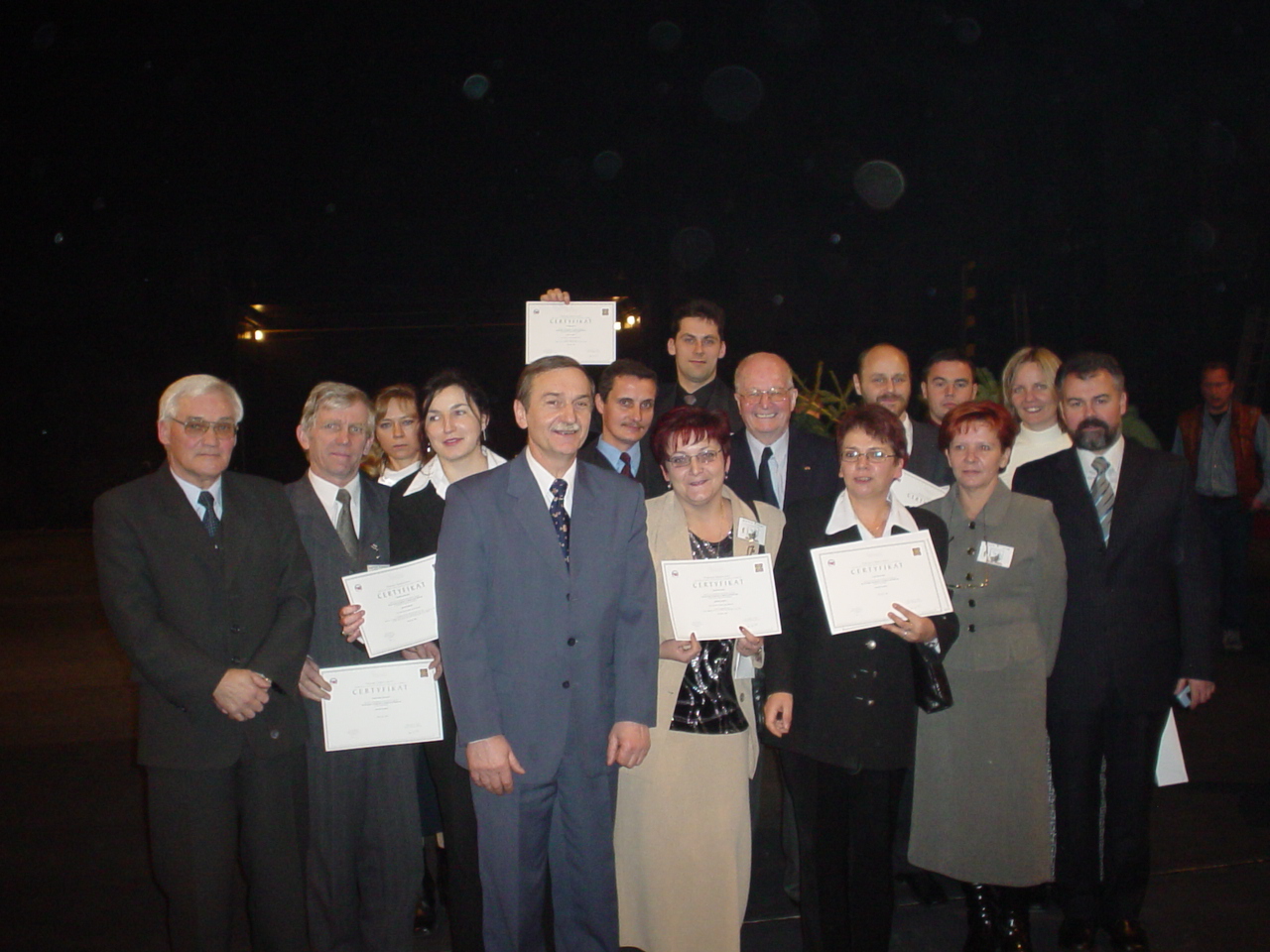 Powstaje projekt „Dolina Karpia” opracowany przez zespół osób z trzech gmin: Zator, Przeciszów i Spytkowice
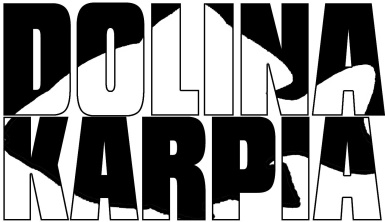 Pierwotne założenia projektu:
Promocja „Doliny Karpia” dla rozwoju turystyki
     i rekreacji z nastawieniem na rozwój wędkarstwa

Stworzenie marki dla lokalnego produktu – karpia

Zacieśnienie współpracy pomiędzy społecznościami poszczególnych gmin uczestniczących w projekcie na płaszczyźnie gospodarczej, kulturalnej, turystycznej, edukacyjnej

Zainteresowanie regionem potencjalnych inwestorów
Echa naszego pomysłu na rozwój lokalny
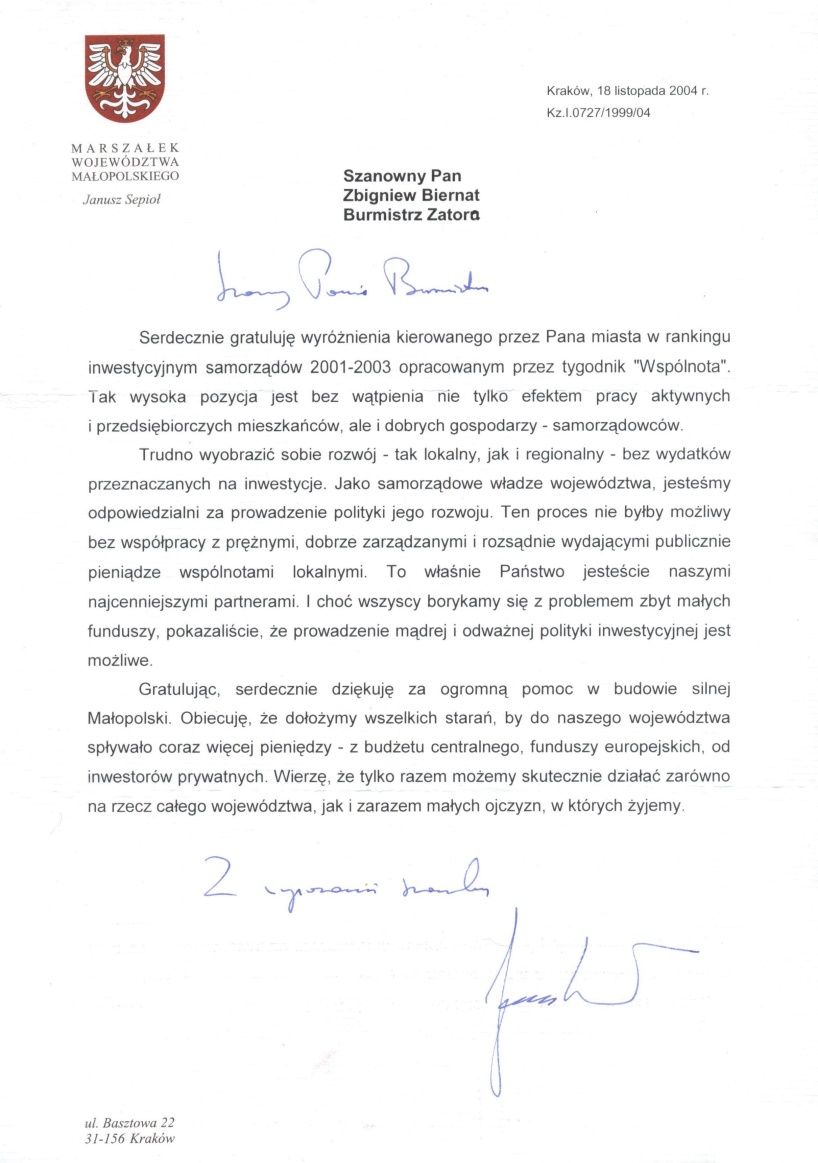 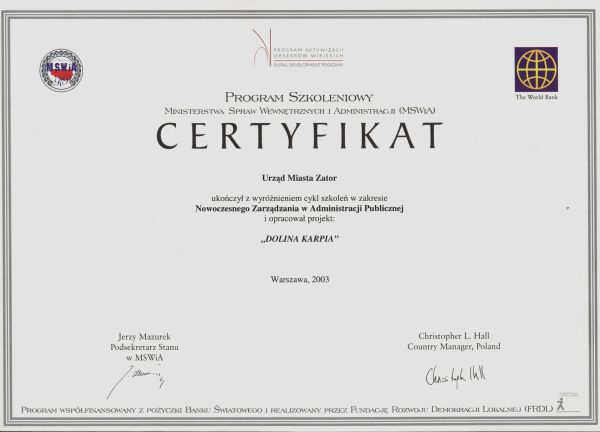 „Hak na duże sumy” – Dziennik Polski 23.12.2003
„Maszyna już ruszyła” – Gazeta Krakowska 22.07.2004
„Nadzieja w złotej rybce” – Gazeta Oświęcimska 22.07.2004
„Gdzie na ryby?” – Dziennik Polski 21.08.2004
„Wędkarze z całej Polski” – Dziennik Polski 07.09.2004
„Dolina Karpia się rozrasta” – Dziennik Polski 22.12.2004
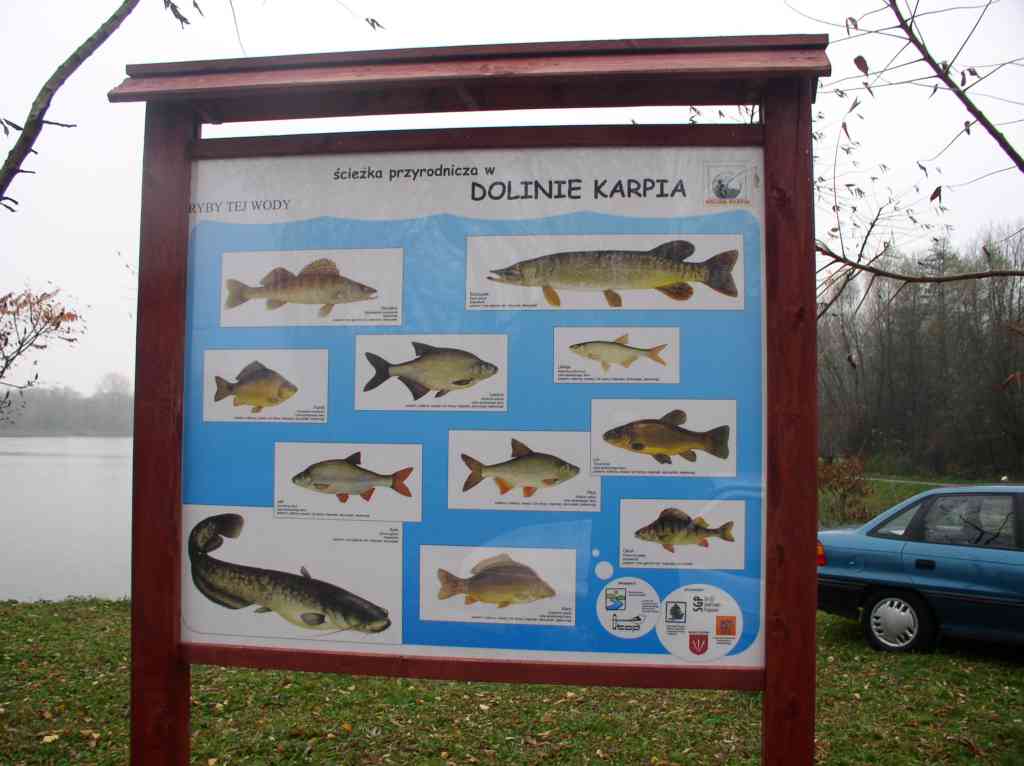 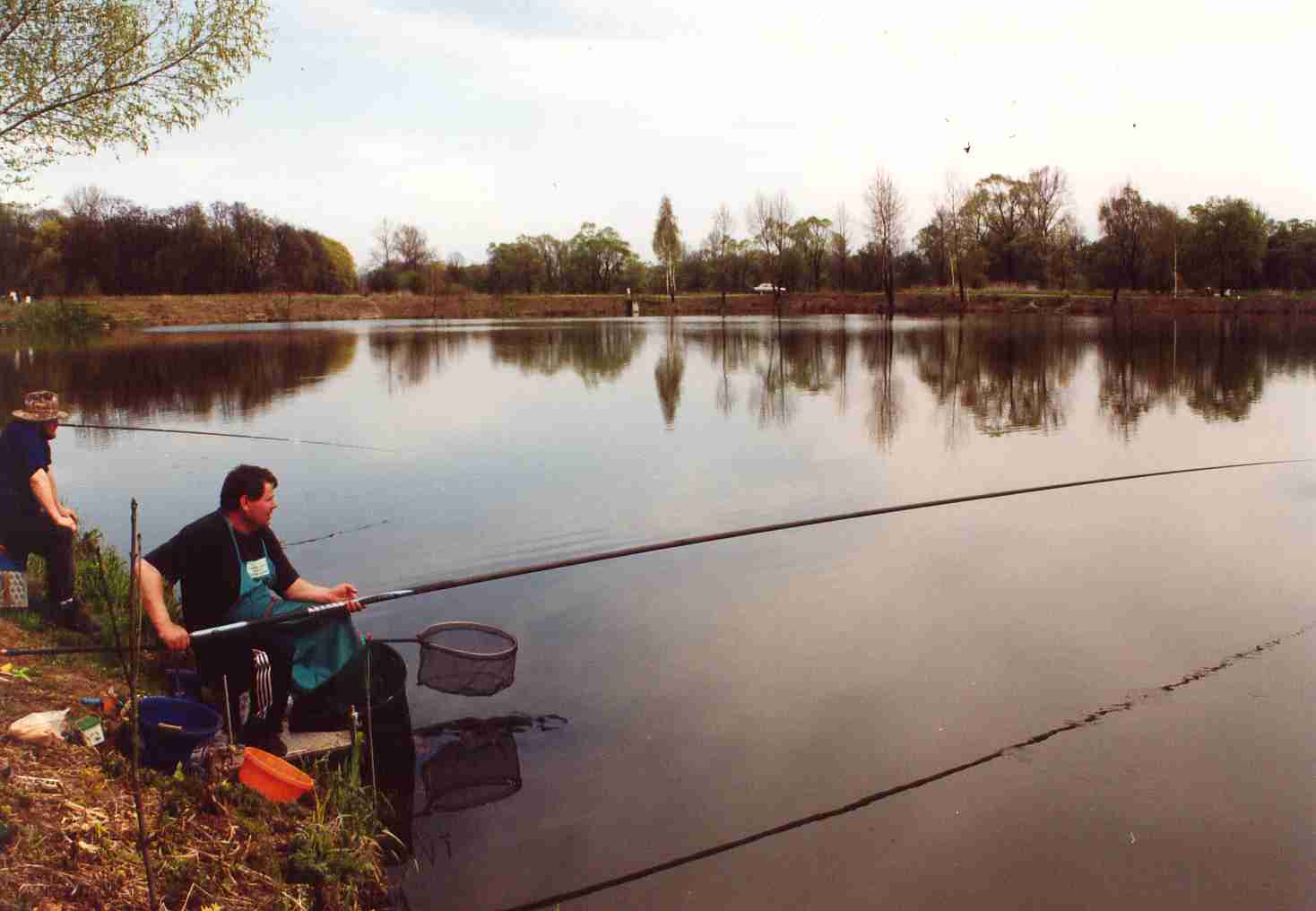 Zatorskie Towarzystwo Wędkarskie
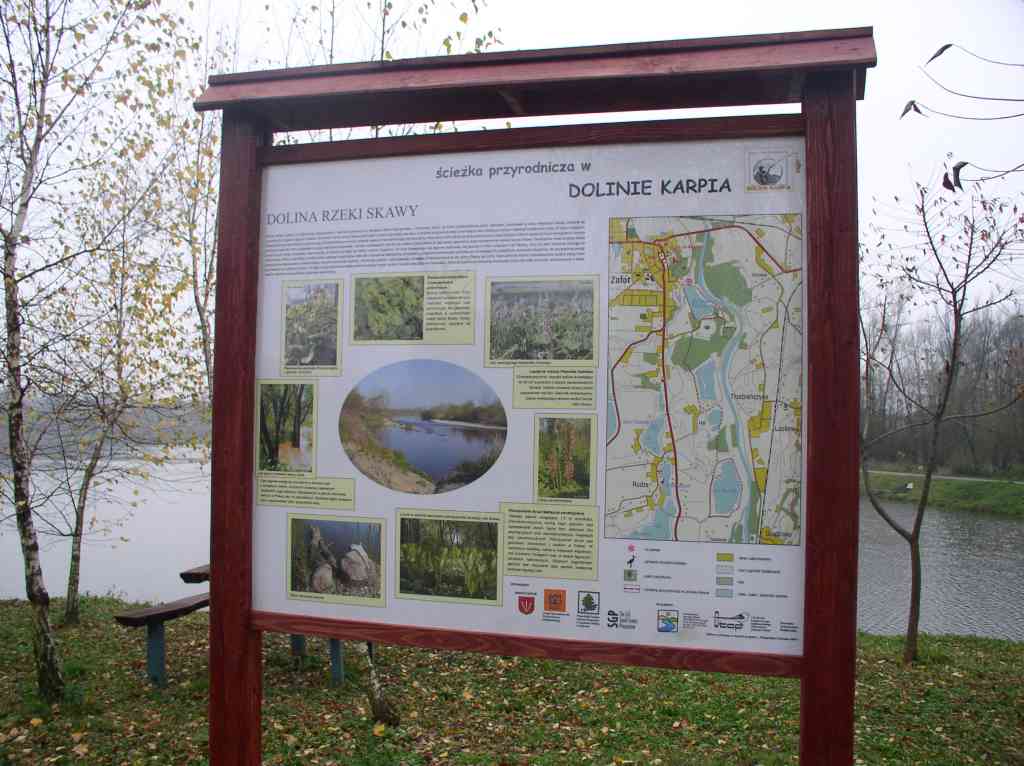 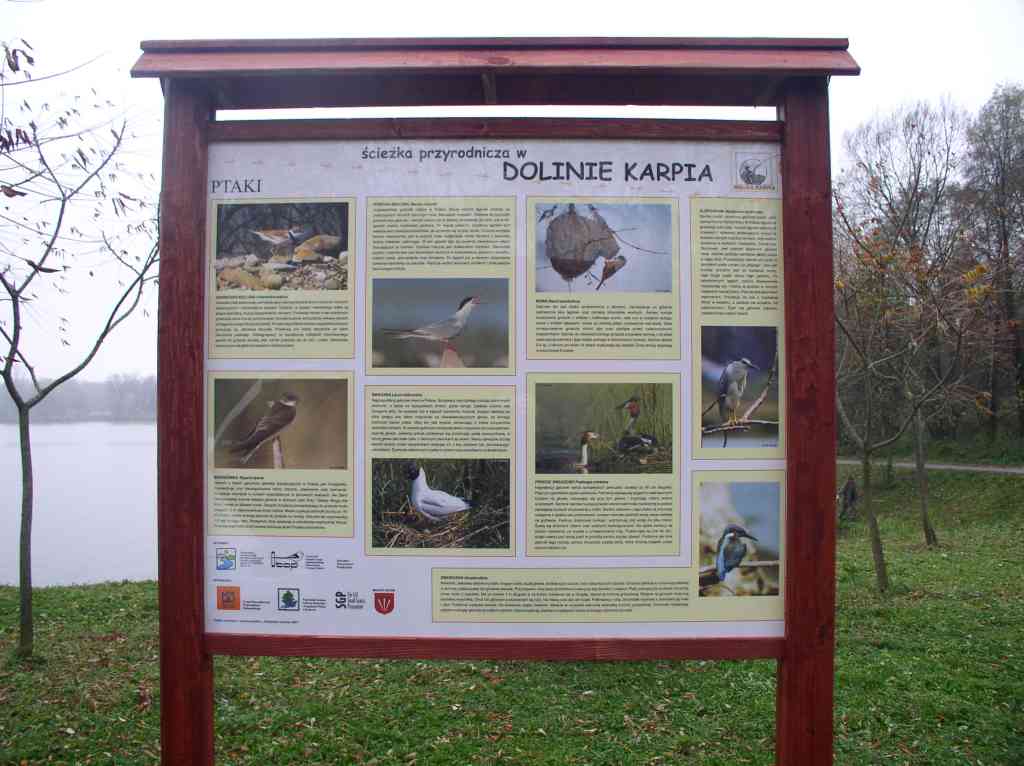 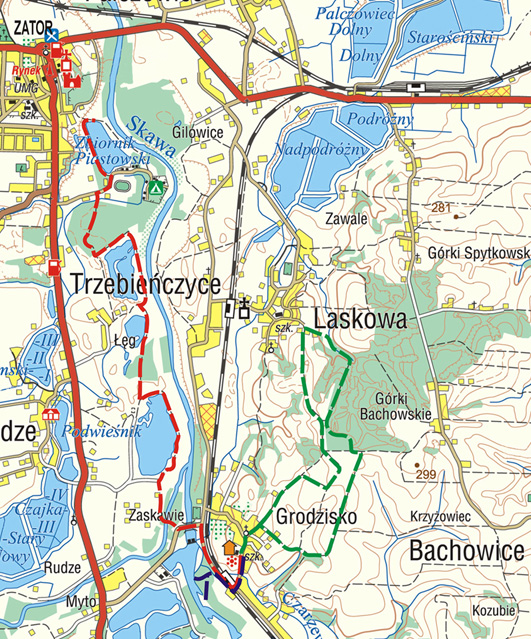 Ścieżki edukacyjne
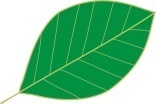 Górki Bachowskie 
– buczyna
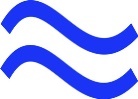 Dolina rzeki Skawy
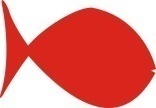 Zbiorniki pożwirowe
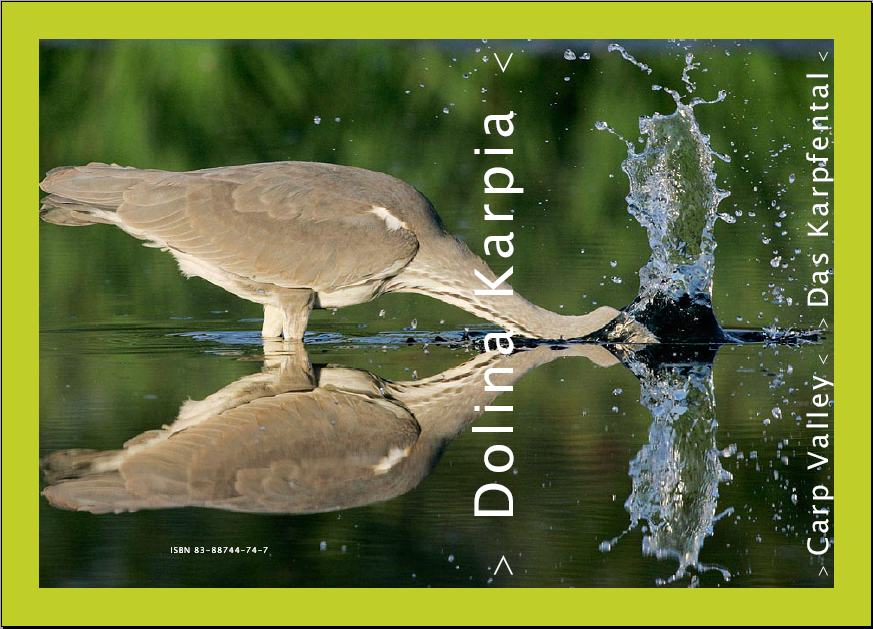 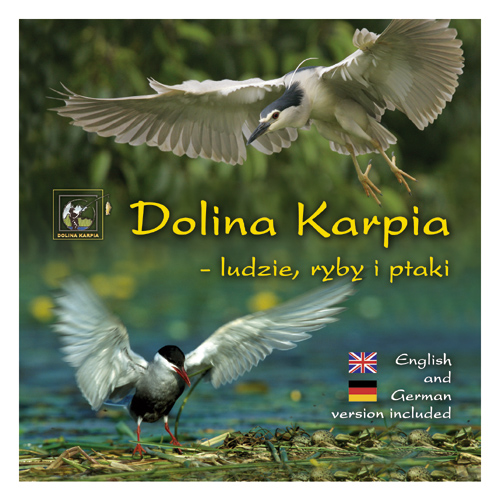 Z inicjatywy FWIEpowstaje znakomity film„Dolina Karpia – ludzie, ryby i ptaki”
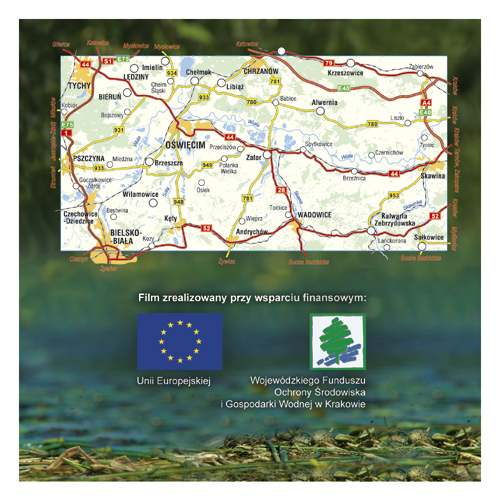 Scenariusz i reżyseria:Marcin Krzyżański
Portal internetowy www.kasztelania.pl spontanicznie organizuje
plenery fotograficzne i wystawy poplenerowe na Zatorskim rynku
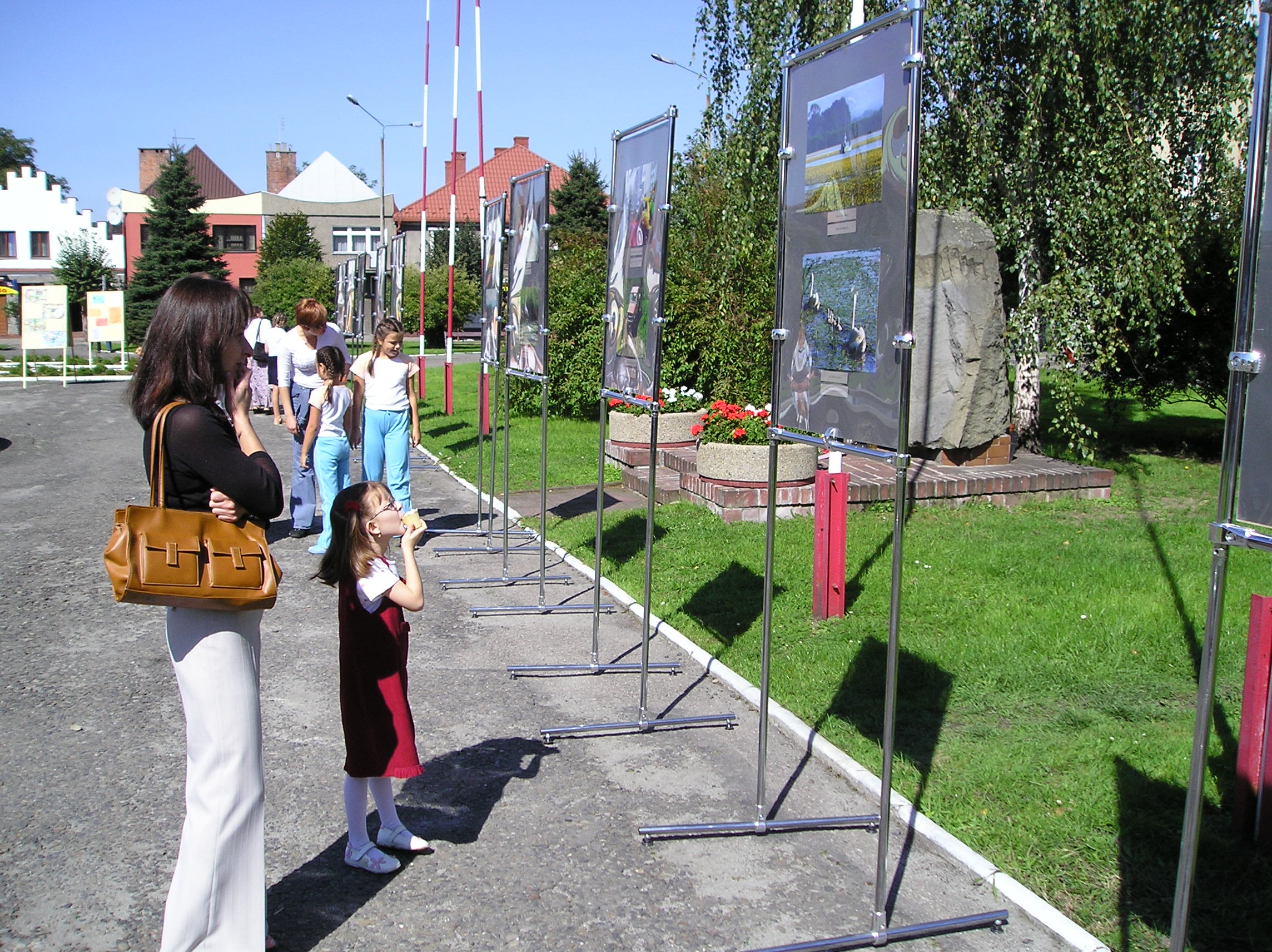 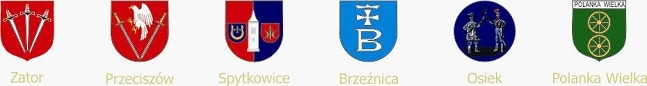 LEADER +

W ramach schematu I:

  Zintegrowana Strategia 
     Rozwoju Obszarów
     Wiejskich ( 6 gmin )‏

   Stowarzyszenie
    „Dolina Karpia”
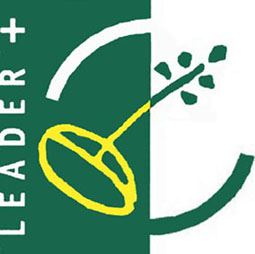 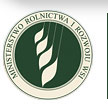 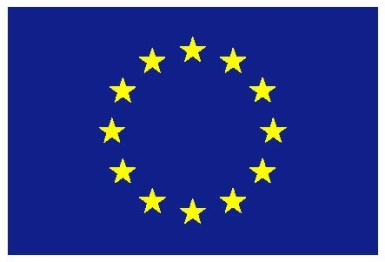 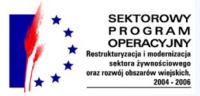 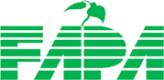 [Speaker Notes: tytuł]
Święto Karpia
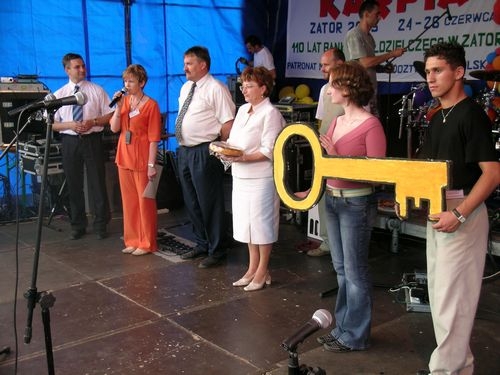 I nagroda w plebiscycie Wielkie Odkrywanie Małopolski
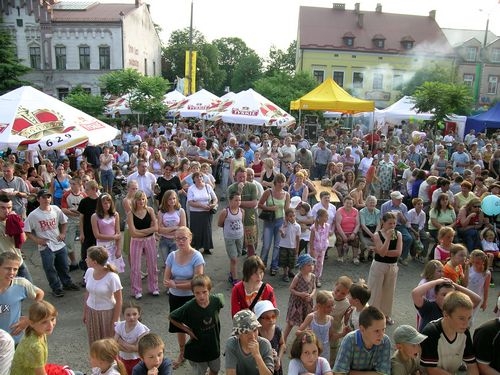 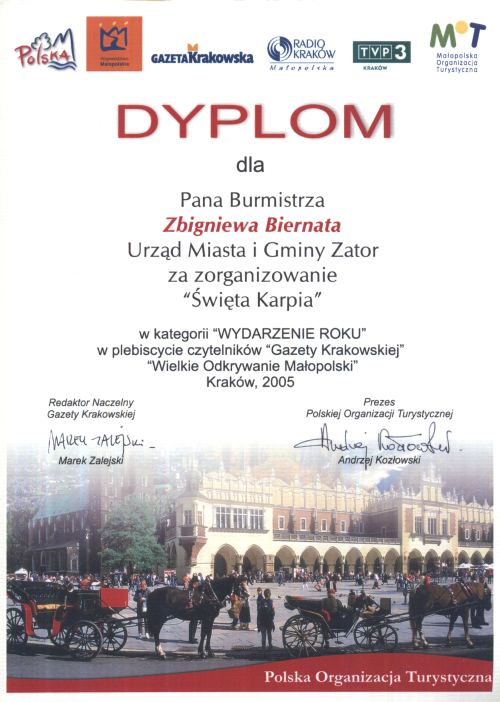 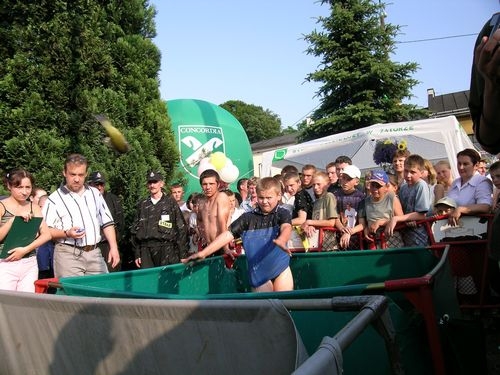 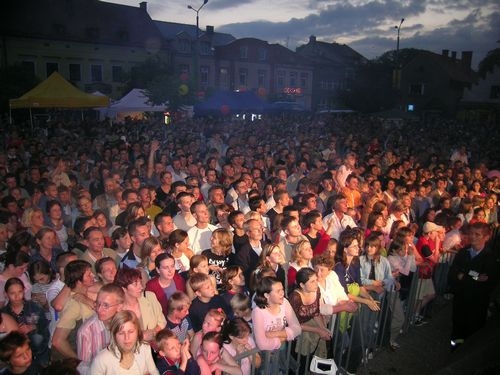 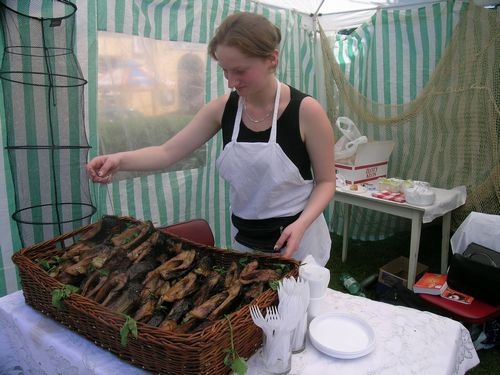 W 2006 roku powstaje Zintegrowana Strategia Rozwoju Obszarów Wiejskich dla 6 gmin
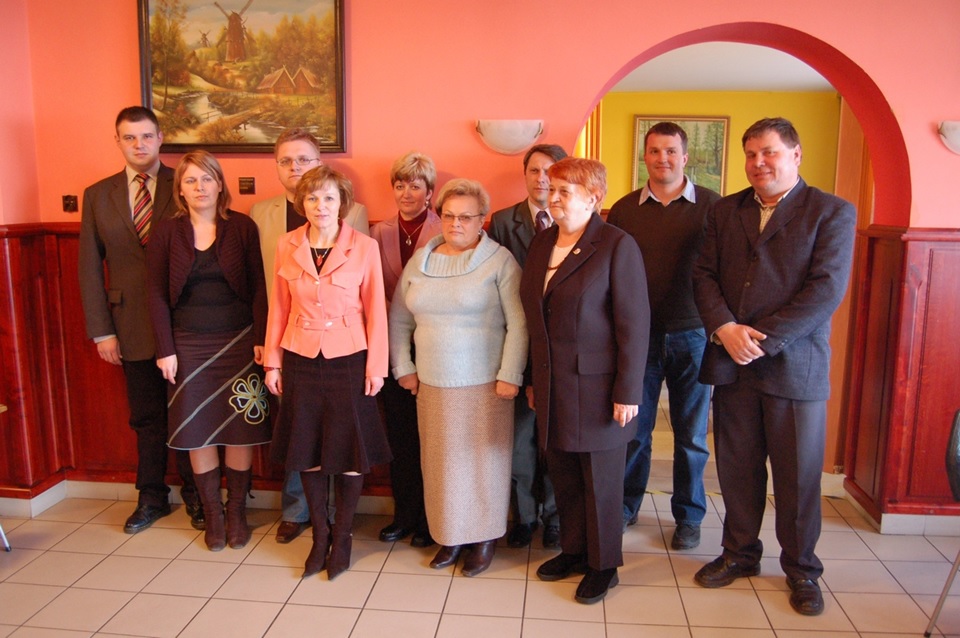 W marcu 2006r. powstaje Stowarzyszenie Dolina Karpia
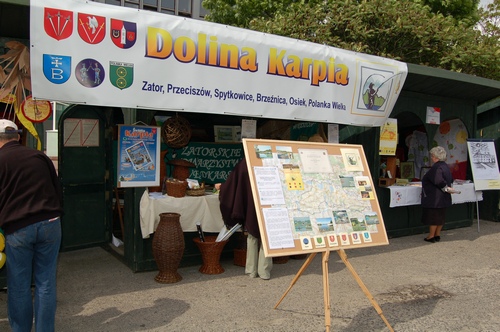 2  czerwca 2006r. zatorski karp wędzony zdobywa statuetkę
    Złotego Orła
    dla najlepszego produktu regionalnego Małopolski Zachodniej
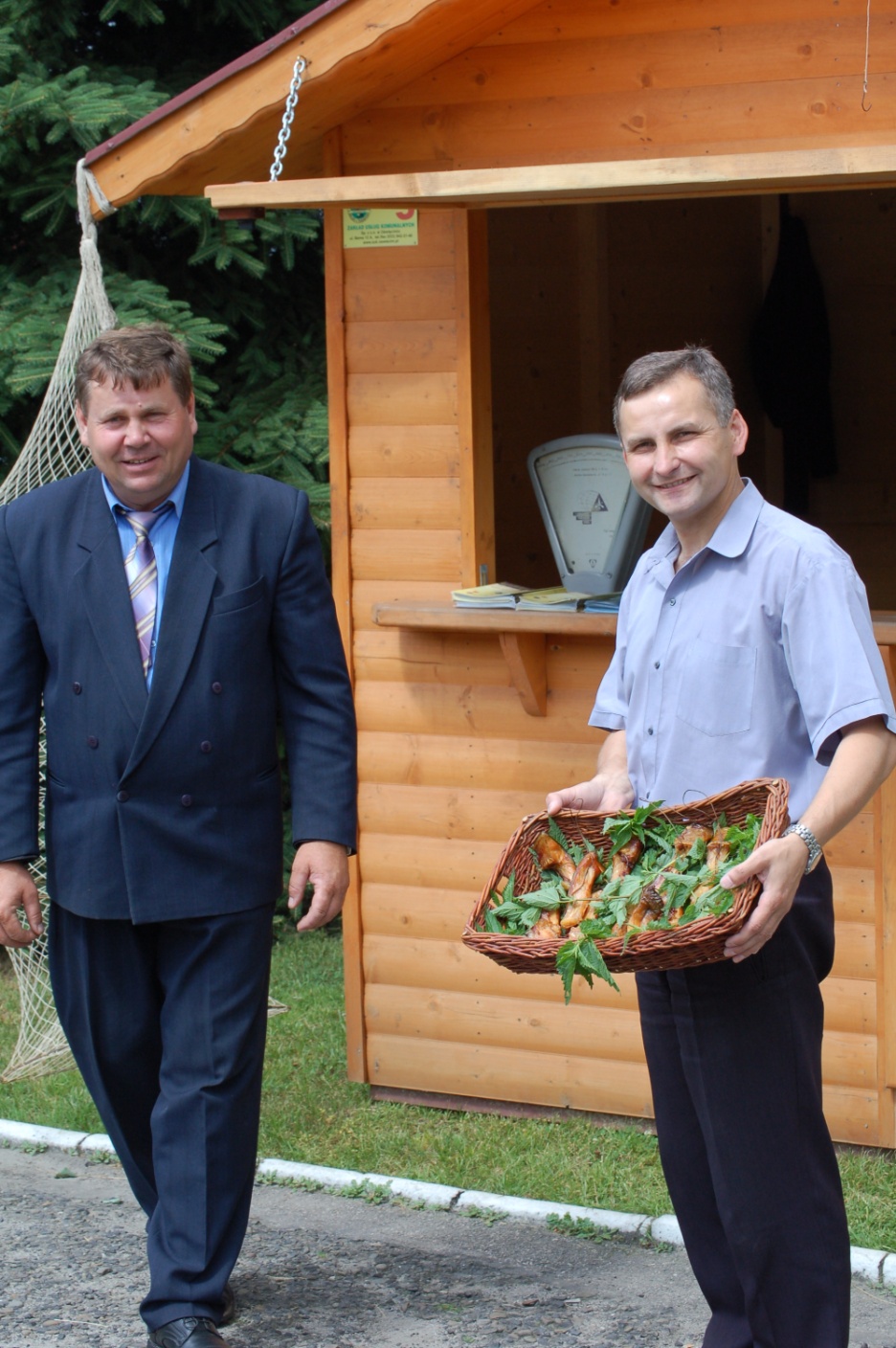 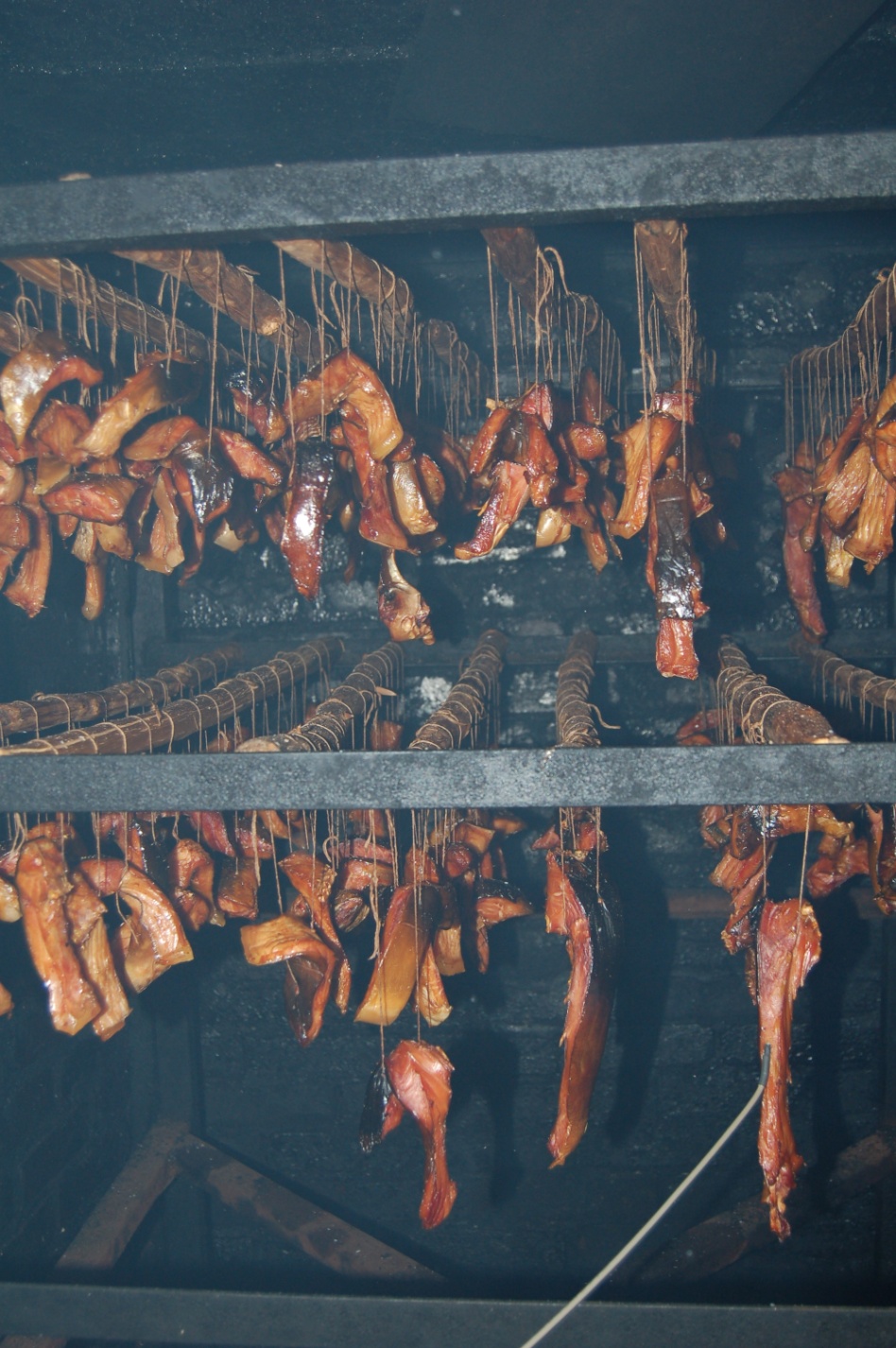 Plebiscyt:   Wielkie Odkrywanie Małoposki
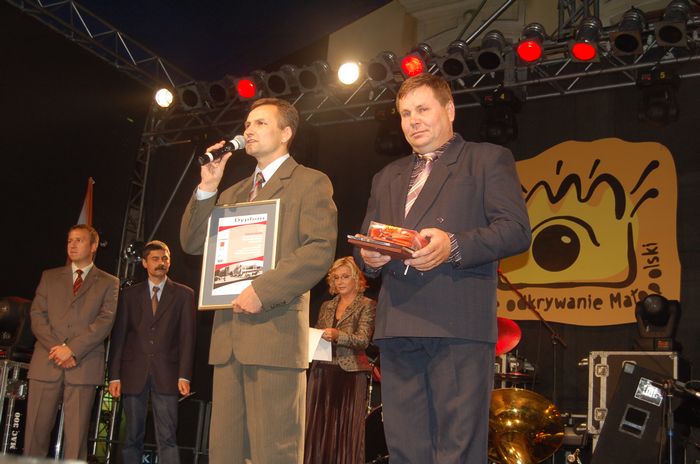 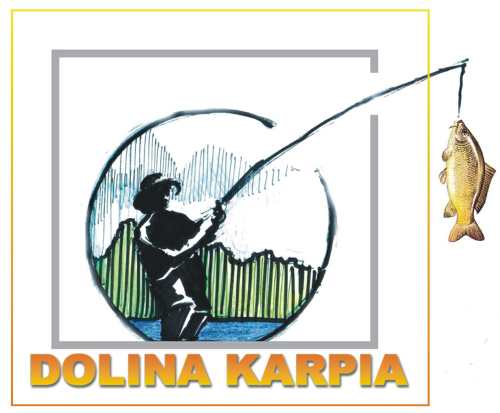 Dolina Karpia    29 września 2006r.
I miejsce w kategorii „Atrakcja turystyczna”
28 lutego 2007 r.
Karp zatorski zostaje wpisany przez Ministra Rolnictwa i Rozwoju Wsi na Listę Produktów Tradycyjnych jako 20 produkt tradycyjny
 z Małopolski
Rejestracji dokonuje grupa producencka:

 Rybacki Zakład Doświadczalny
  w Zatorze
 Zatorskie Towarzystwo  
  Wędkarskie
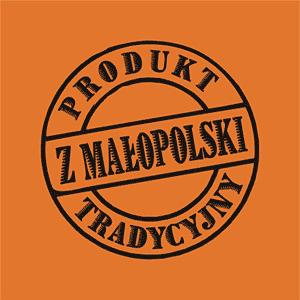 30 marca 2007 r.
Lokalna Grupa Producencka Karpia Zatorskiego składa wniosek o rejestrację nazwy “karp zatorski” jako chronionej nazwy pochodzenia
23 kwietnia 2007 r.
Decyzją MRiRW na podstawie wniosku stwierdza spełnienie wymagań WE w sprawie ochrony oznaczeń geograficznych i nazw pochodzenia produktów rolnych 
i środków spożywczych
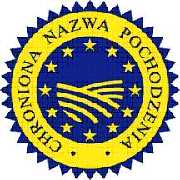 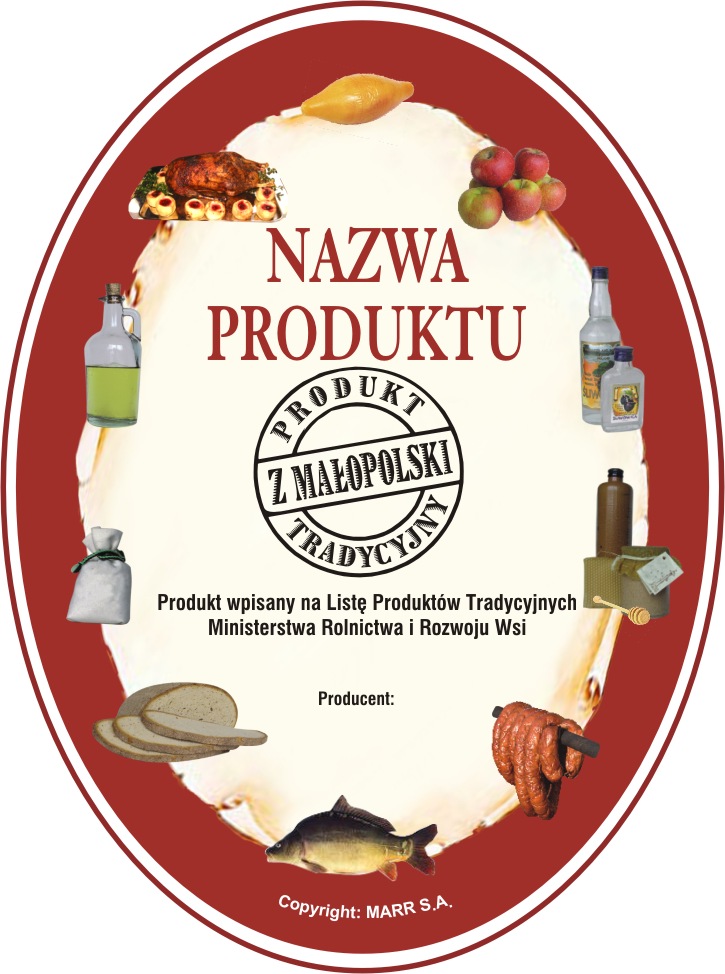 Maj 2007 r.
Grupa producencka
Karpia Zatorskiego
otrzymuje prawo do korzystania 
z etykiety produktu tradycyjnego
opracowanej przez
 Małopolską Agencję Rozwoju Regionalnego
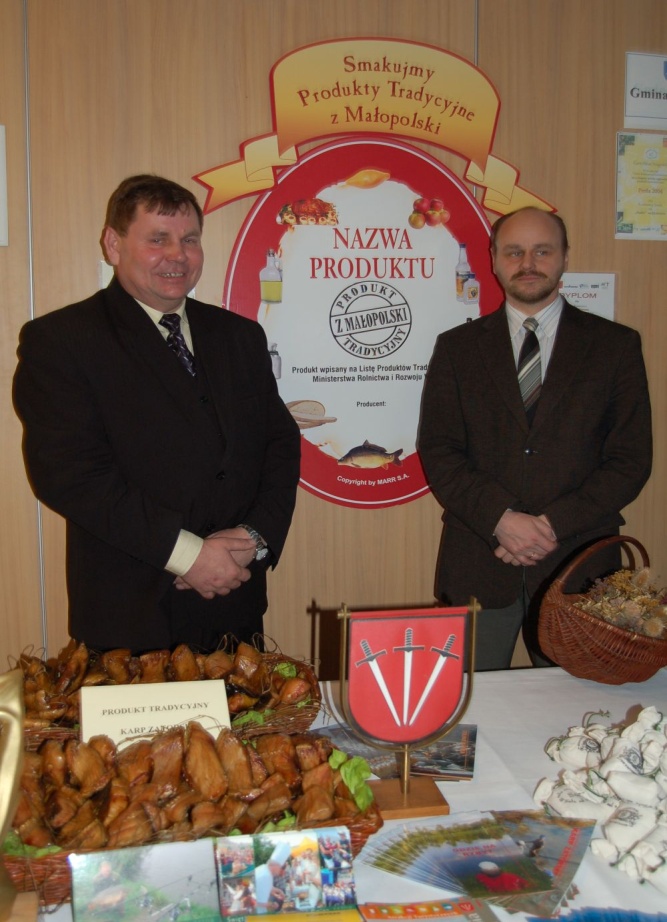 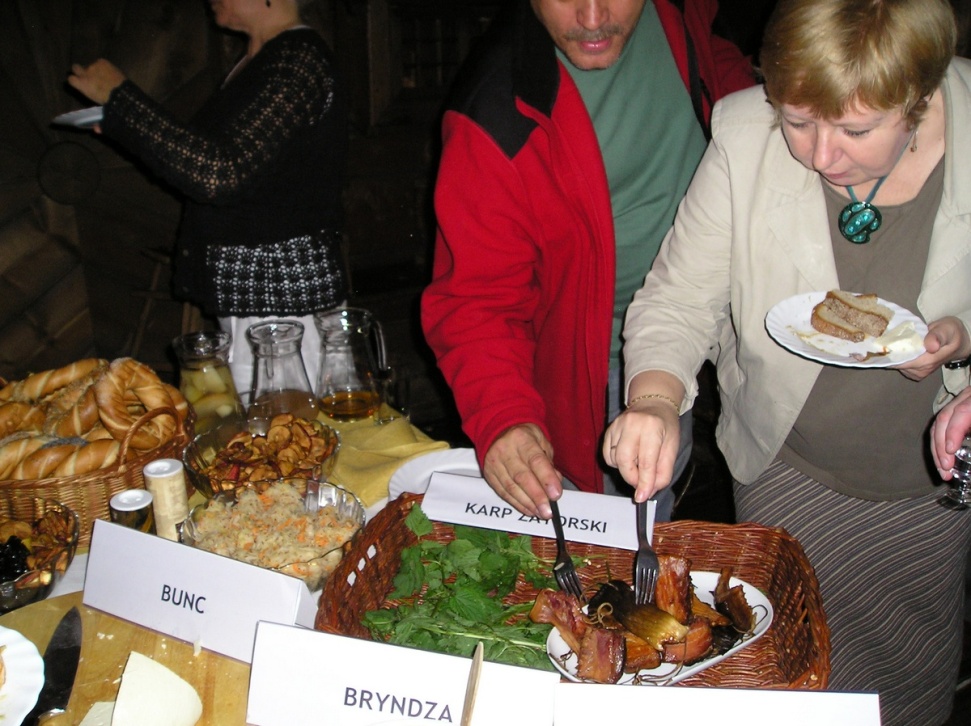 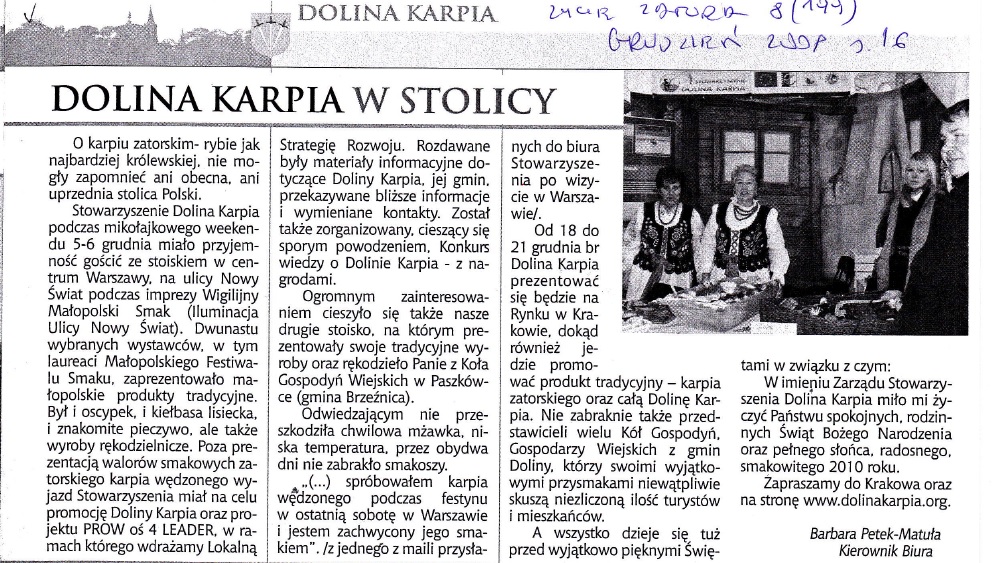 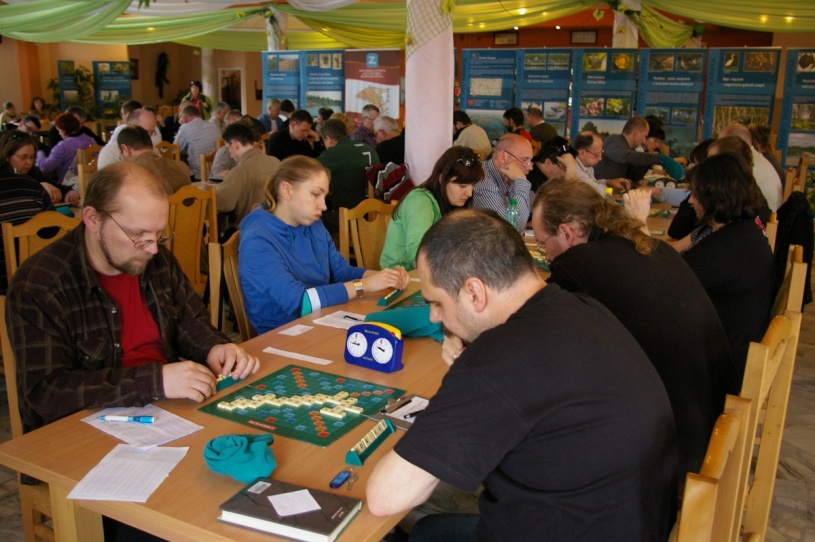 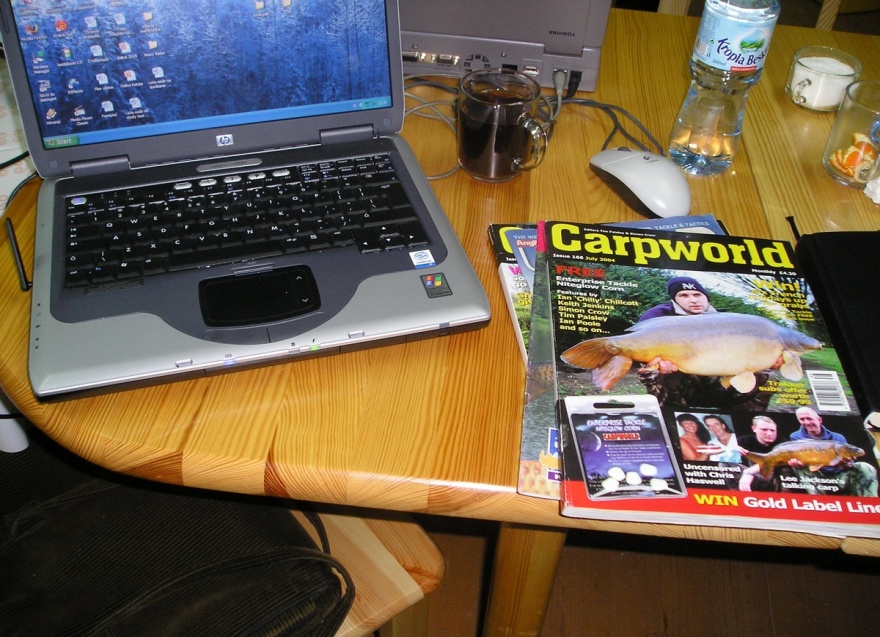 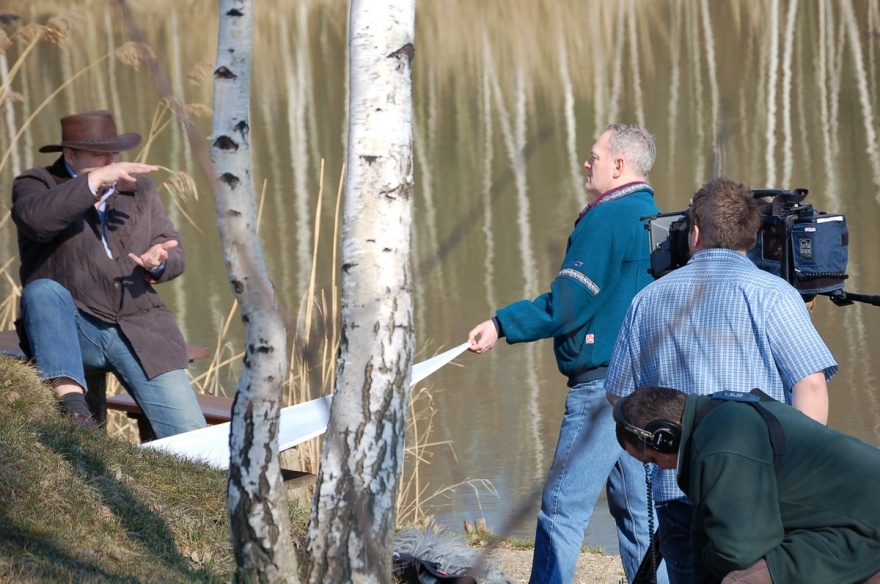 Filmy, których bohaterem był karp zatorski
Zawody wędkarskie „NO KILL”
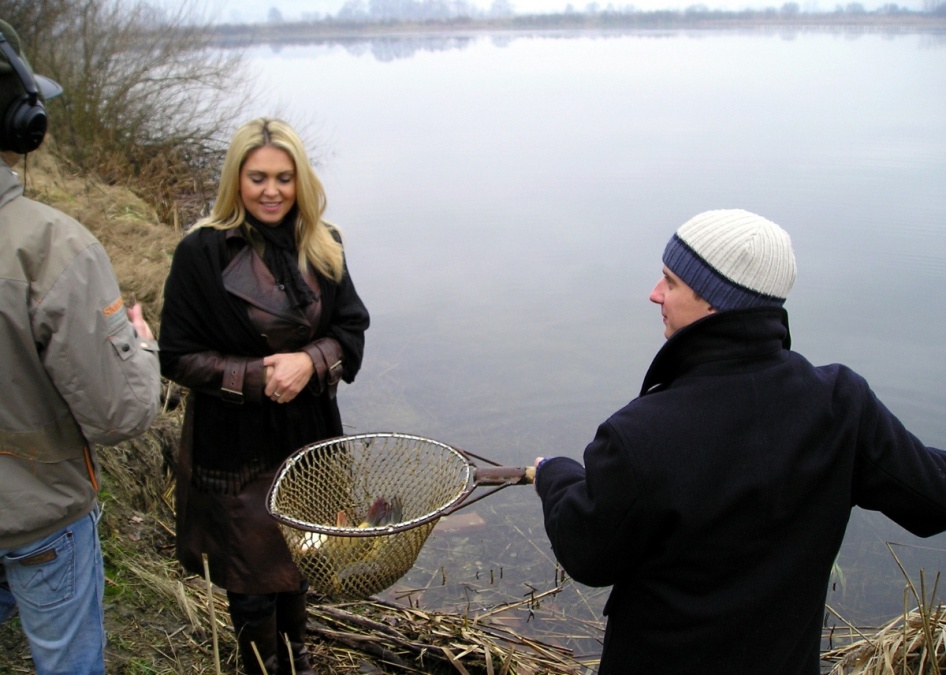 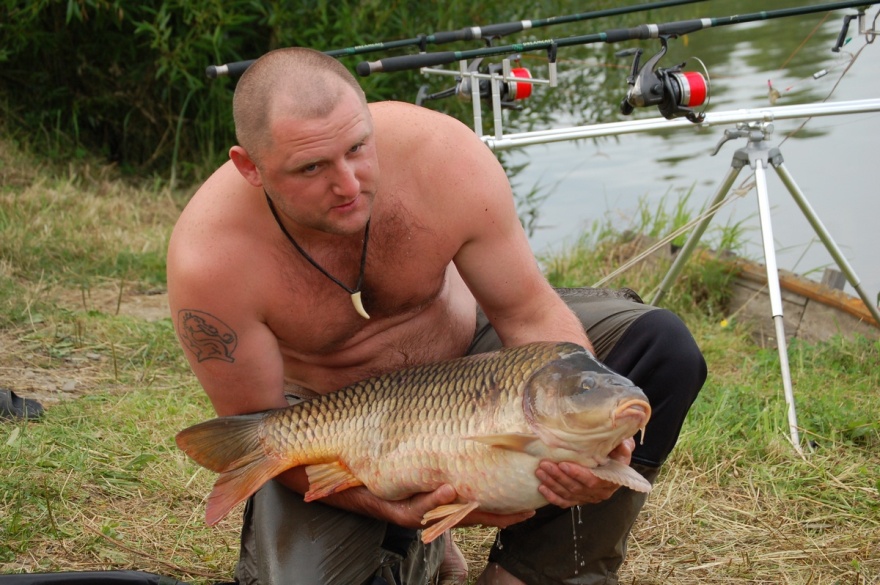 Imprezy integracyjne
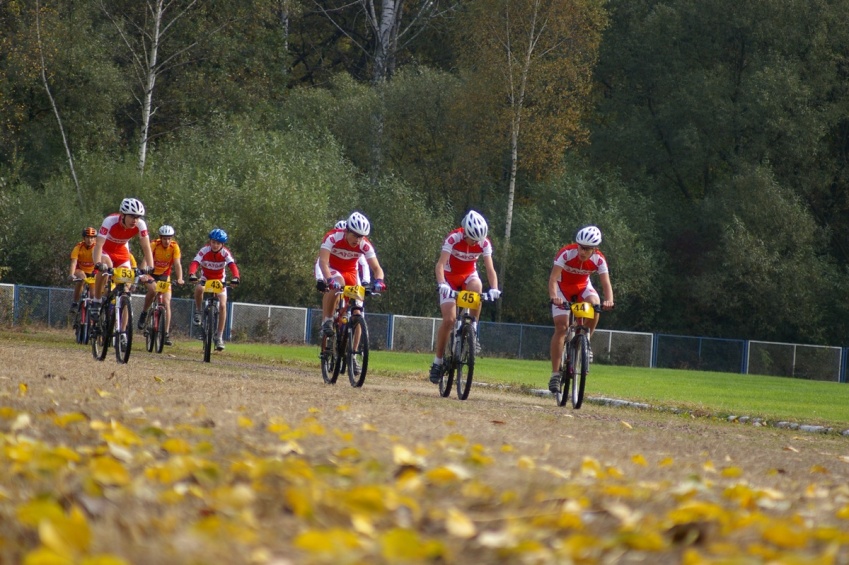 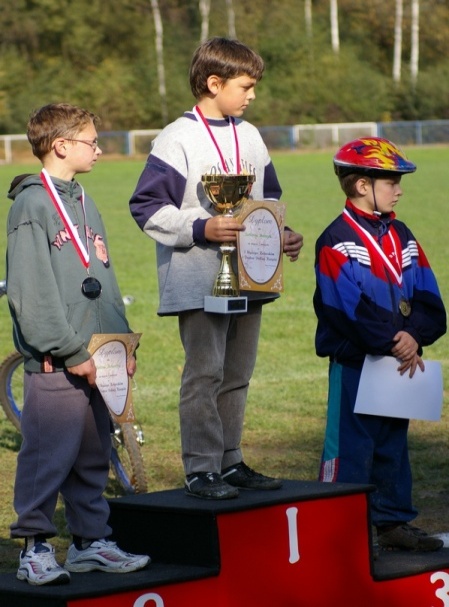 Wyścig Kolarski o Puchar Doliny Karpia
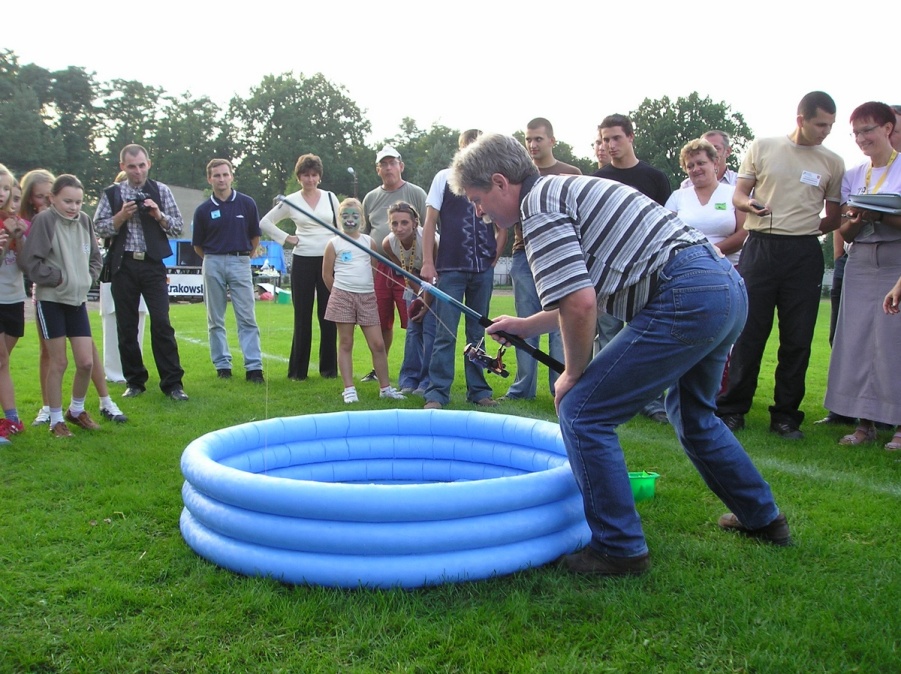 Turniej Gmin Doliny Karpia
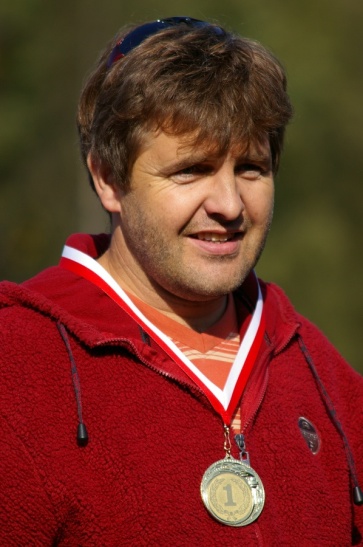 Imprezy rekreacyjne
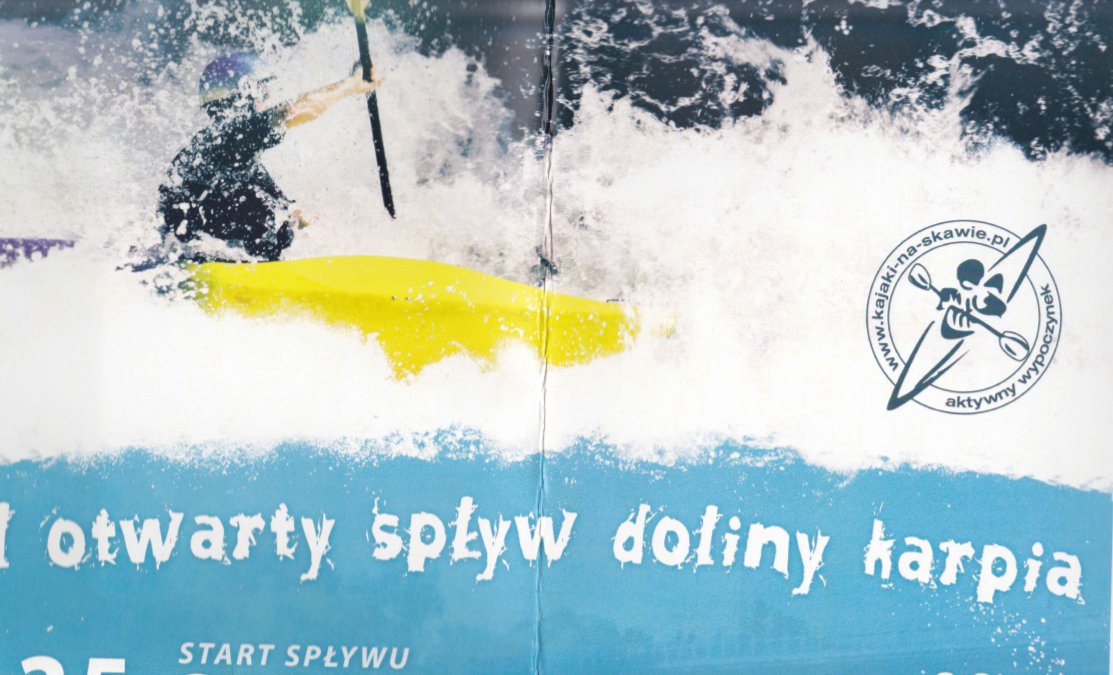 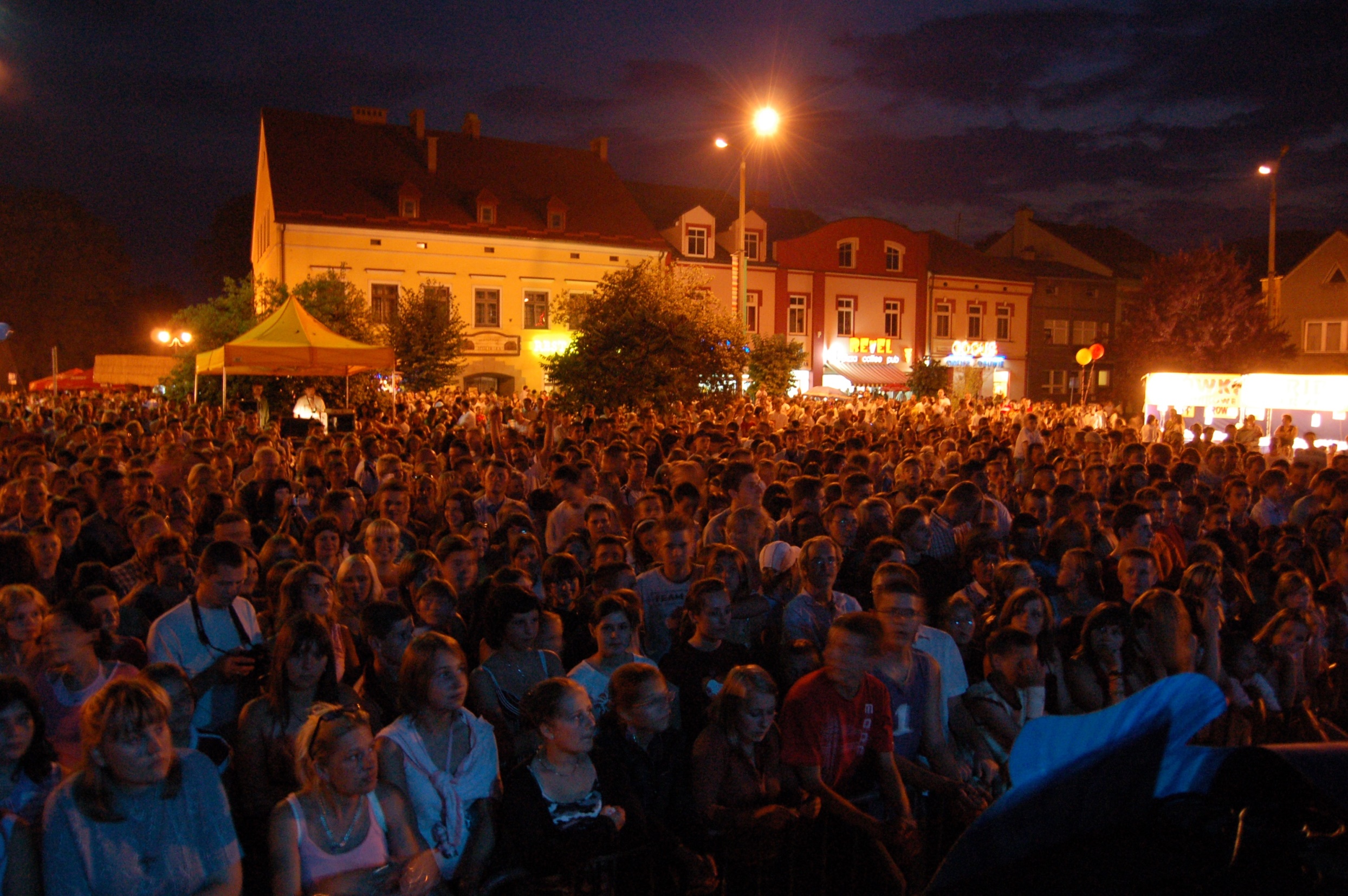 Święto Karpia
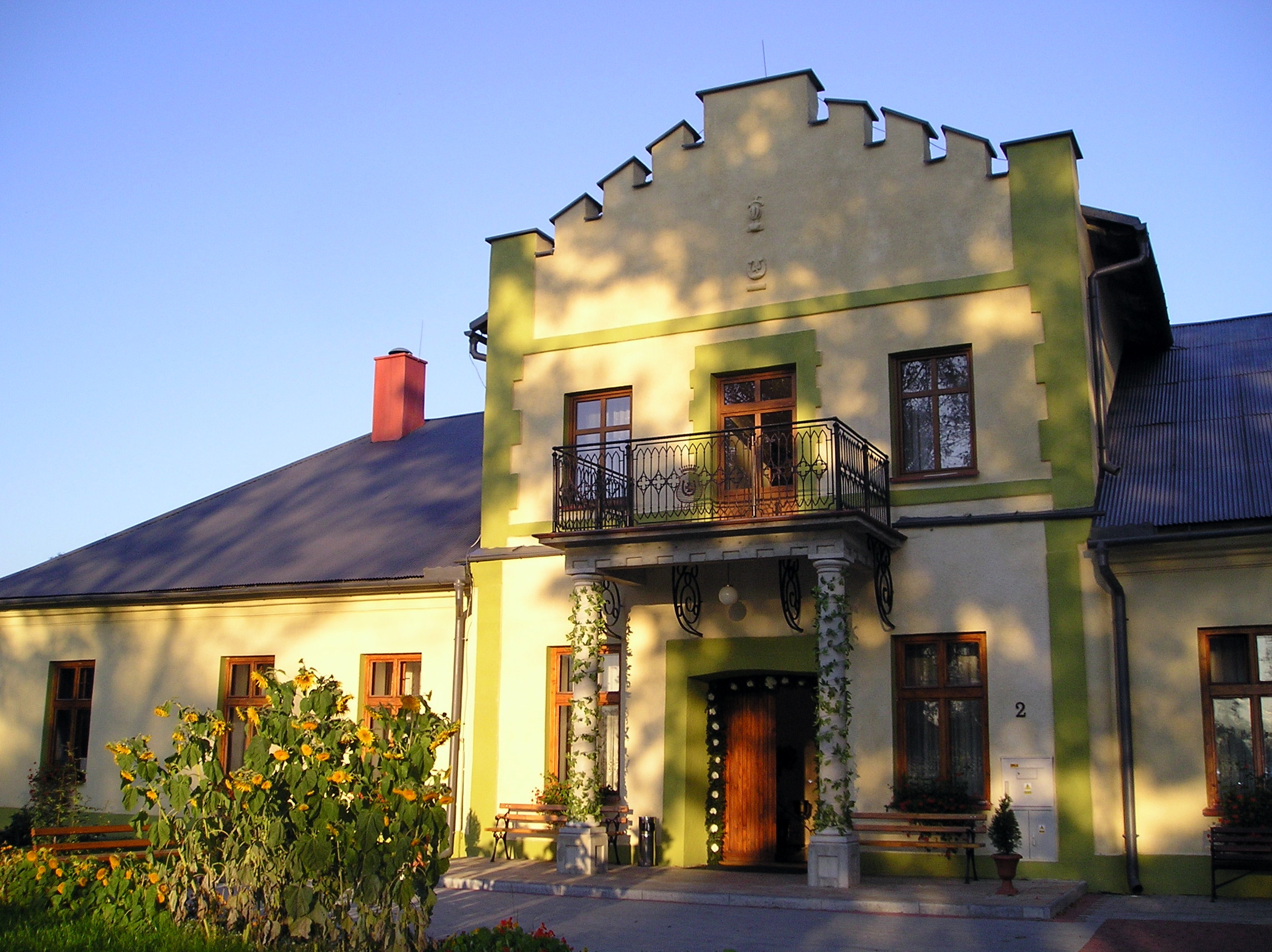 „Zatorski karp na
świątecznym stole”
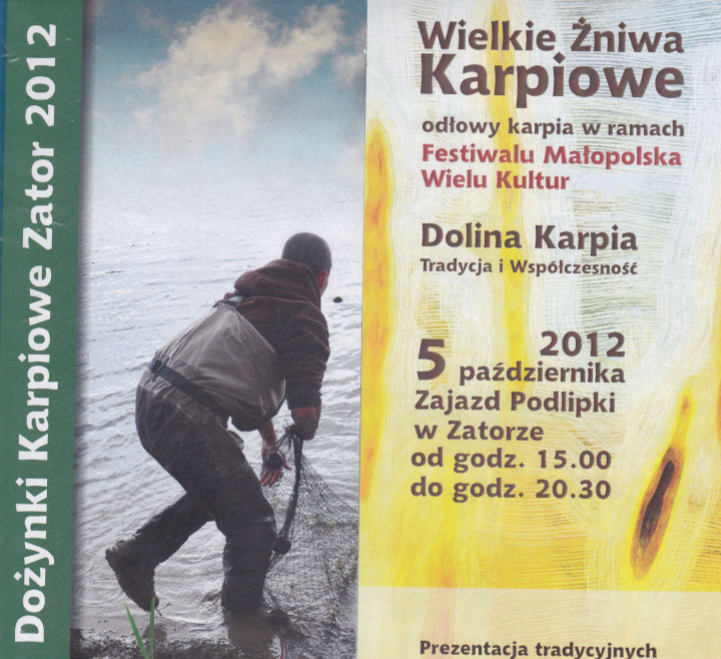 Festiwal Doliny Karpia
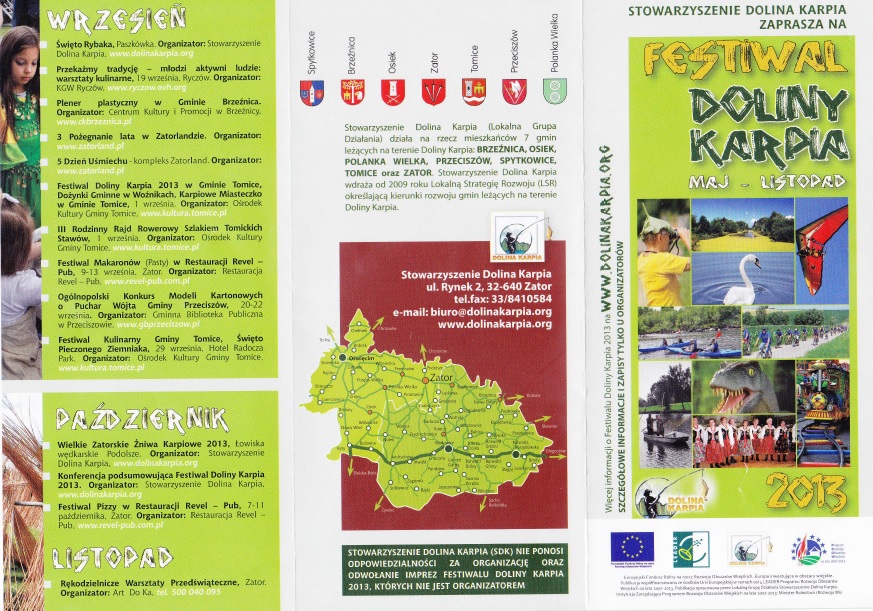 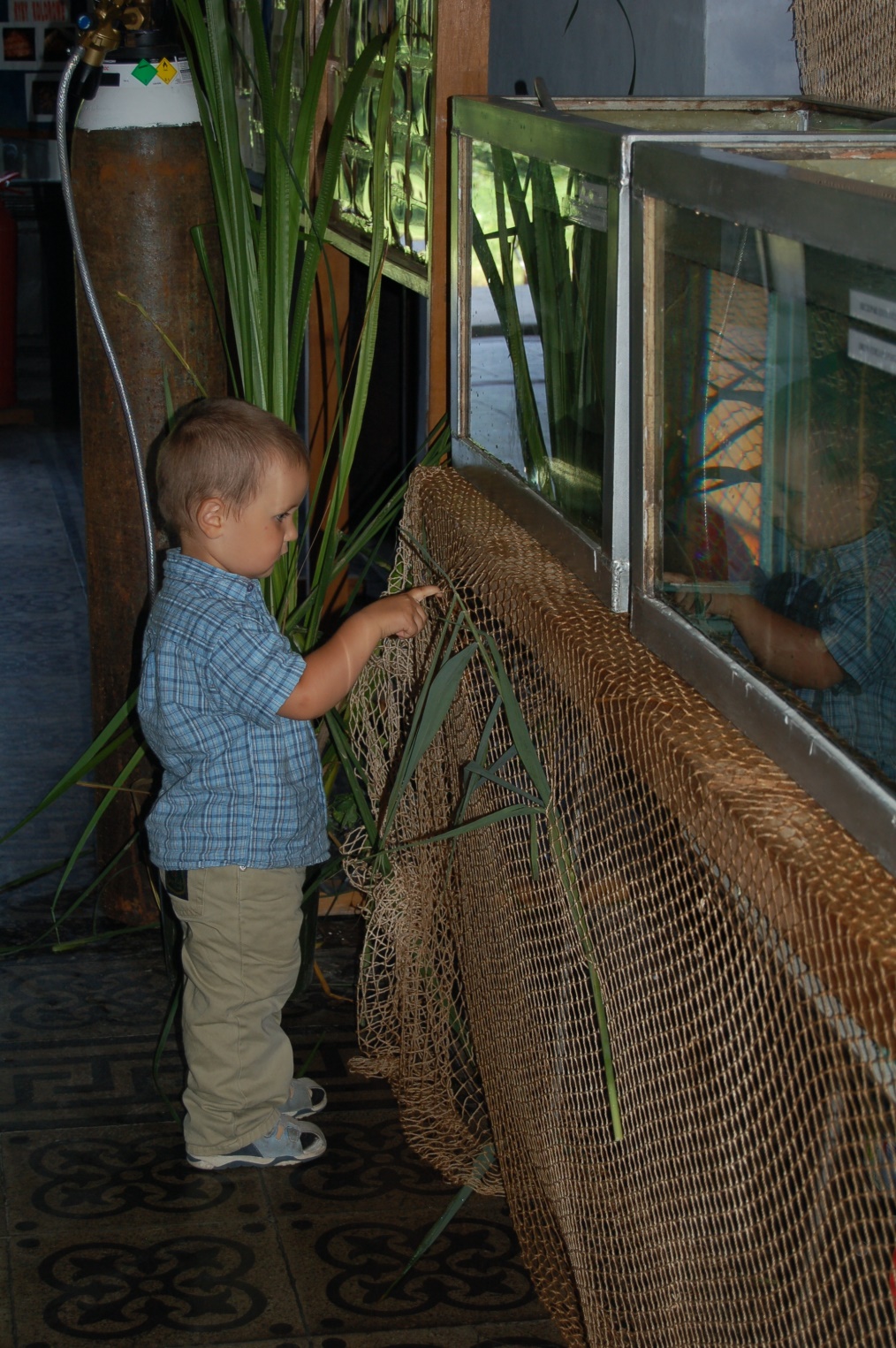 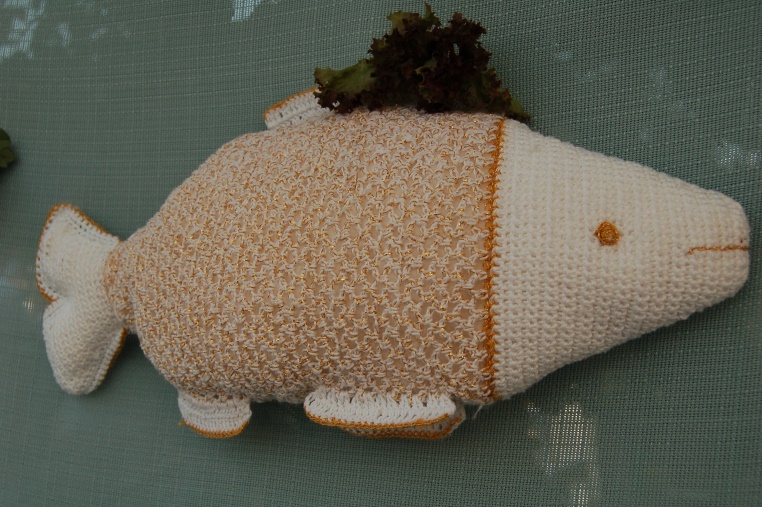 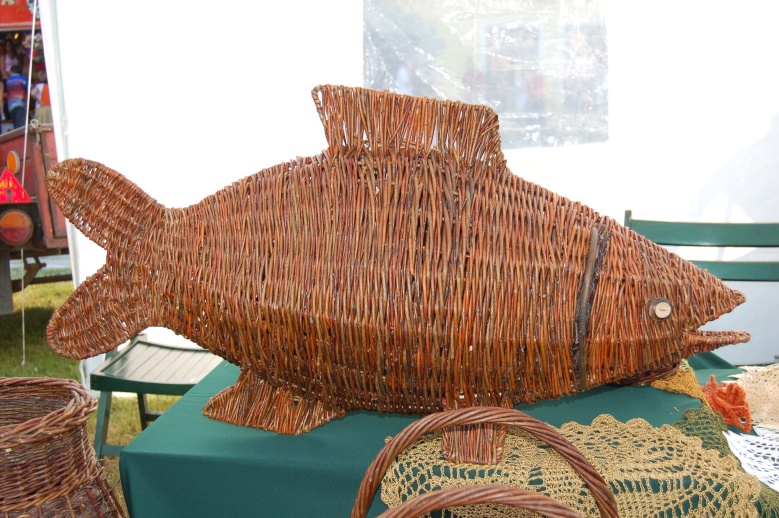 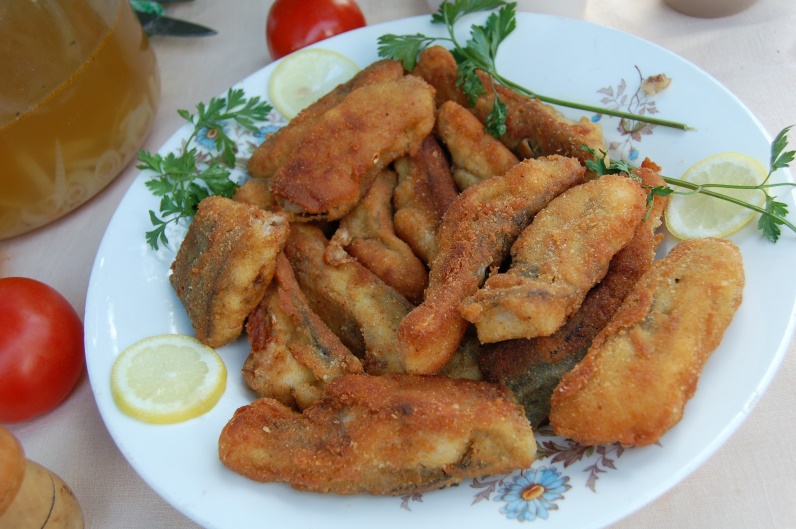 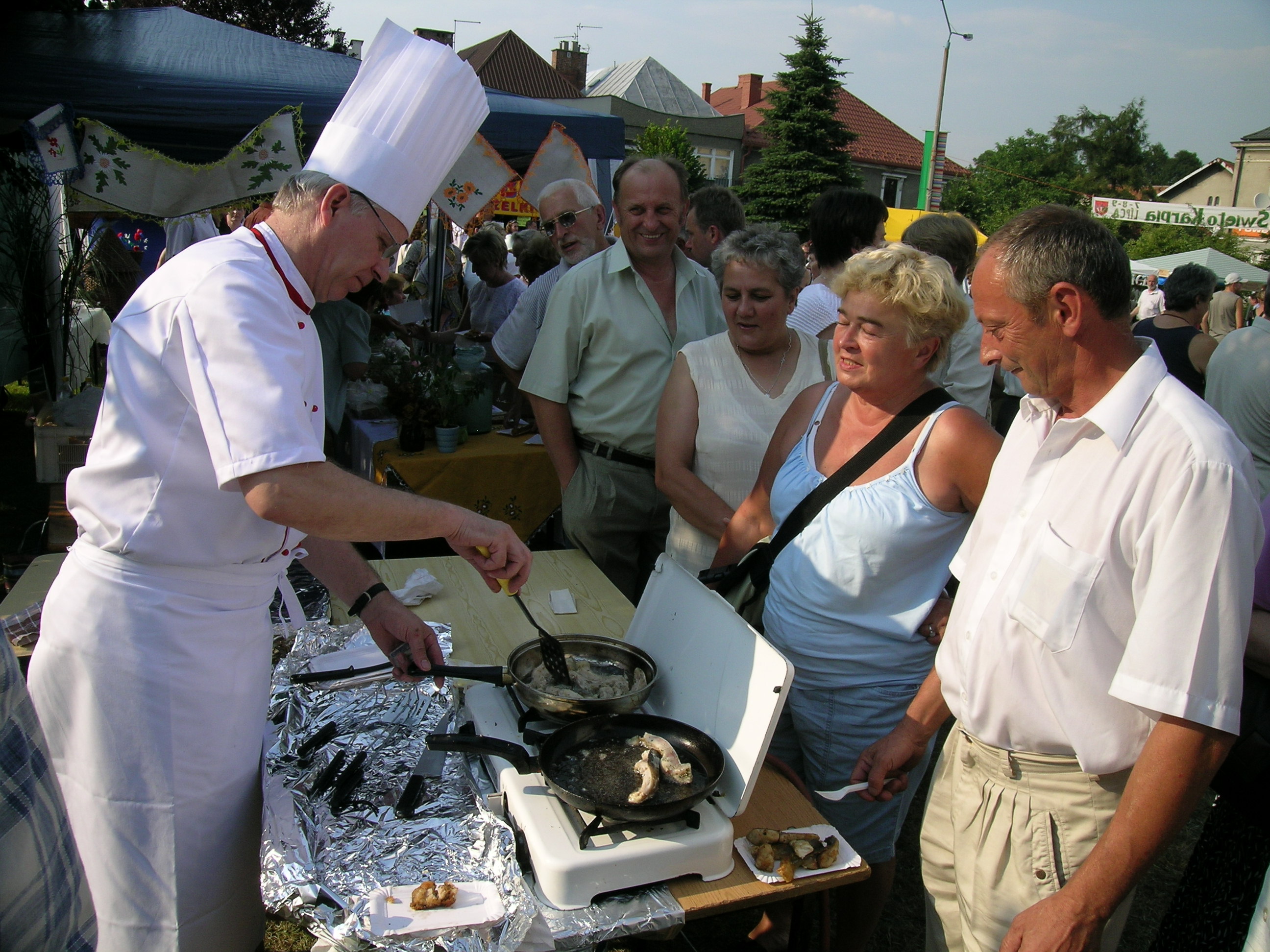 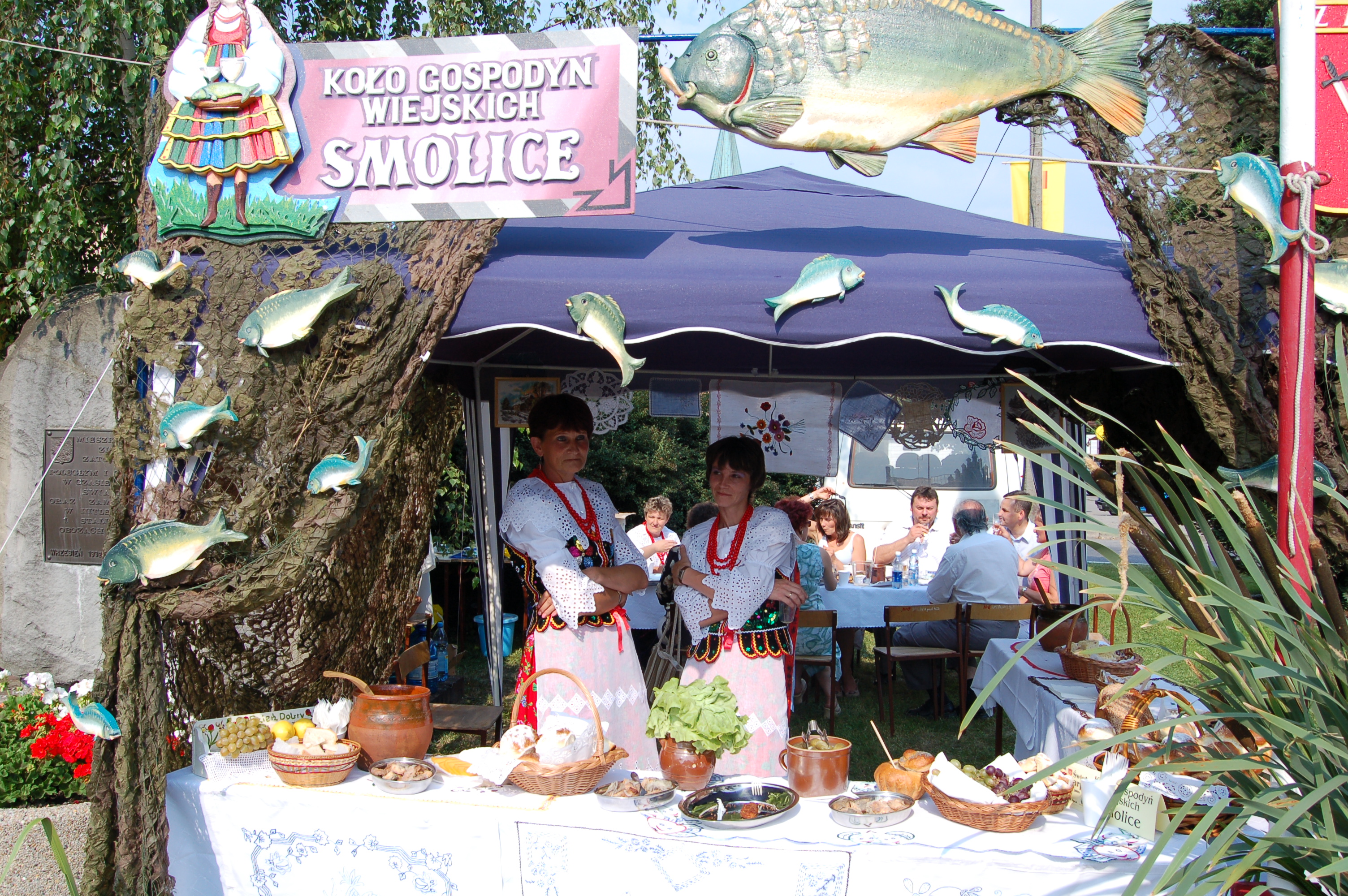 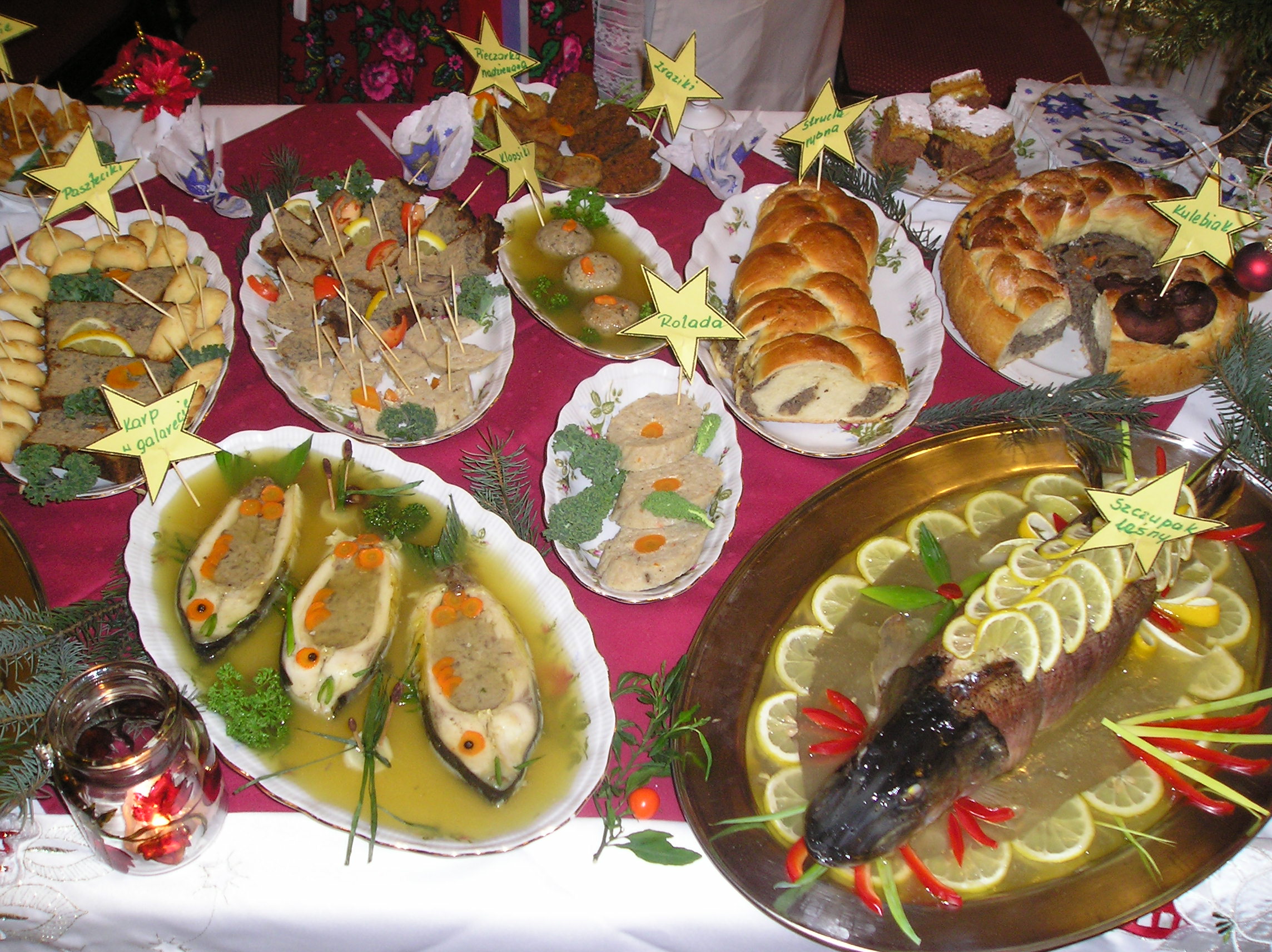 Nowy projekt – PO Ryby
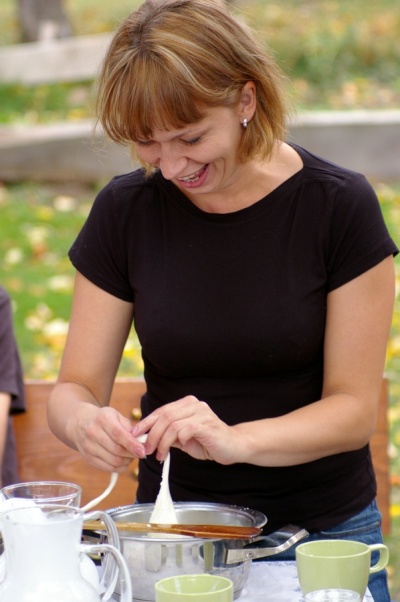 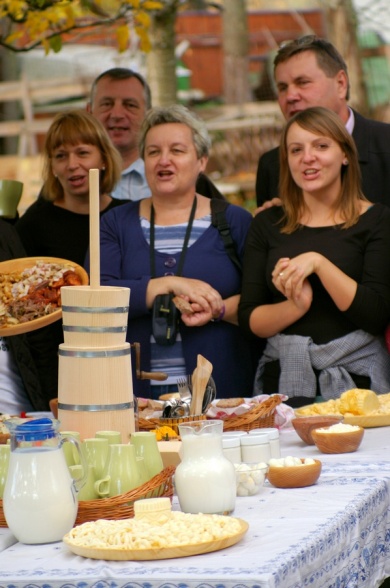 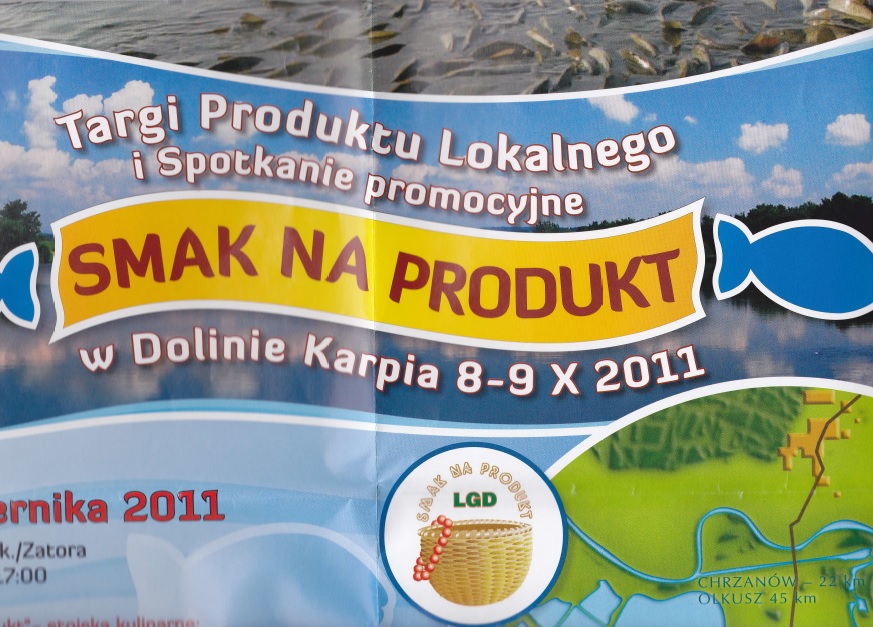 Dofinansowanie na kwotę 17 mln zł
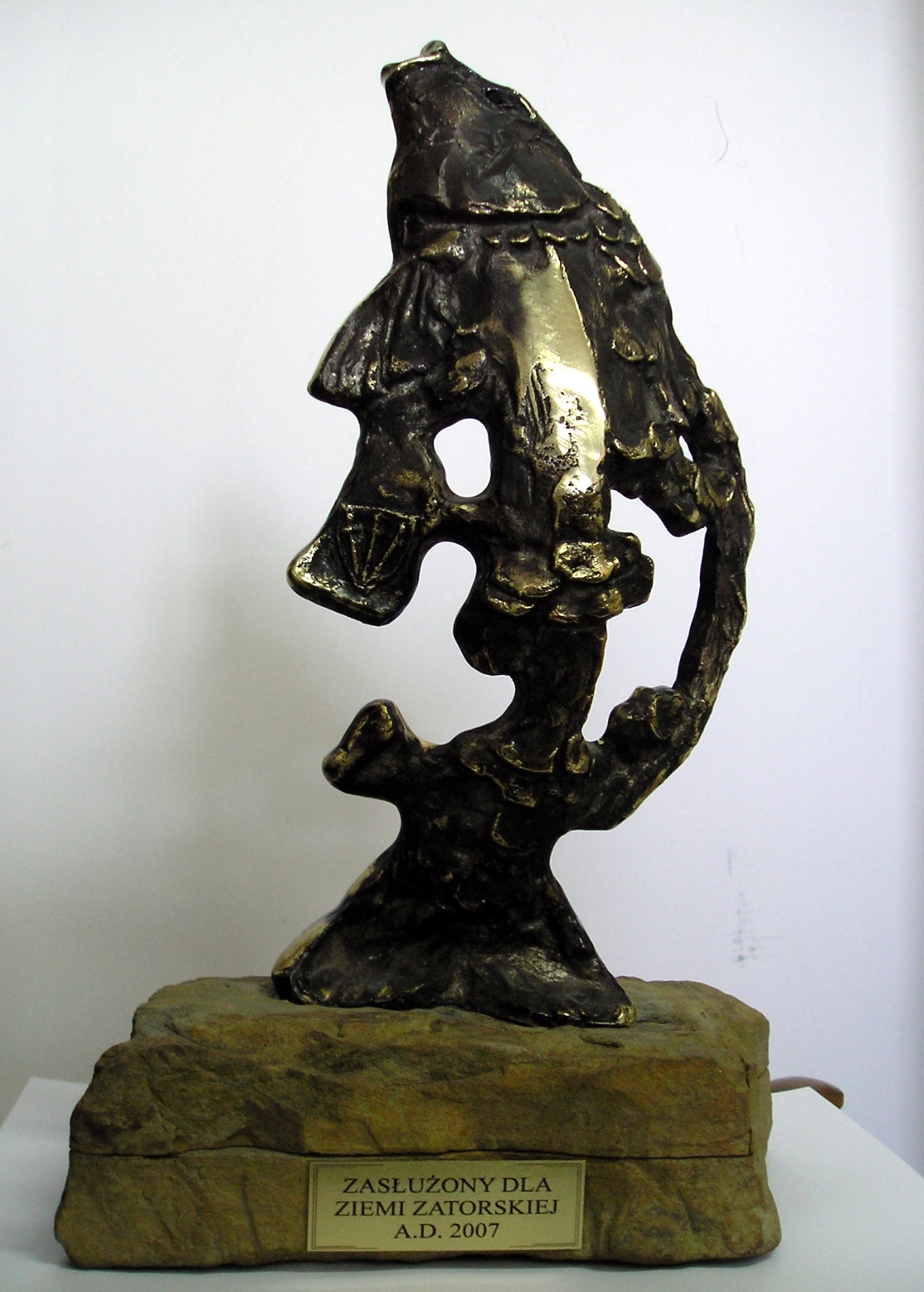 Od 2007 roku uchwałą Rady Miejskiej  nadawany jest tytuł:

„Zasłużony dla Ziemi Zatorskiej”

Wyróżniona osoba otrzymuje statuetkę w kształcie karpia
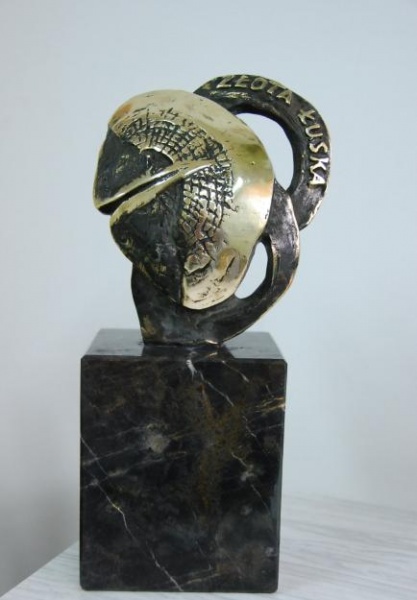 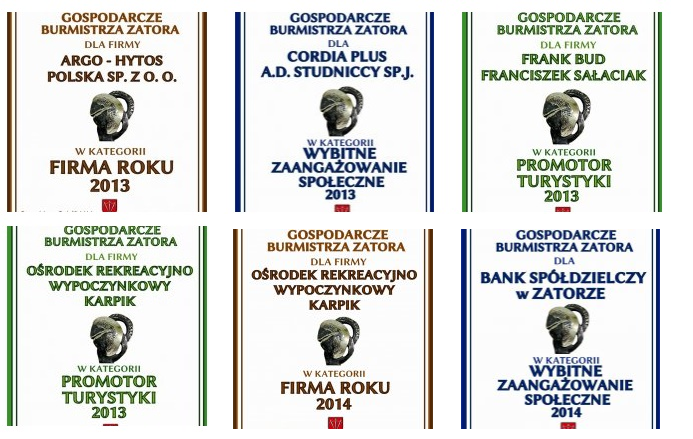 Dolina Karpia przed utworzeniem SDK
Tab.1 Obszar Doliny Karpia w pierwszym okresie
Dolina Karpia – obszar 6 gmin
Tab.2 Obszar Doliny Karpia w drugim okresie
Dolina Karpia – obszar 7 gmin
Tab. 3 Obszar Doliny Karpia w trzecim okresie
Na ścianie zatorskiego Ratusza powstała
największa płaskorzeźba w Małopolsce
Autor: prof. Mieszko Tylka
ASP Kraków
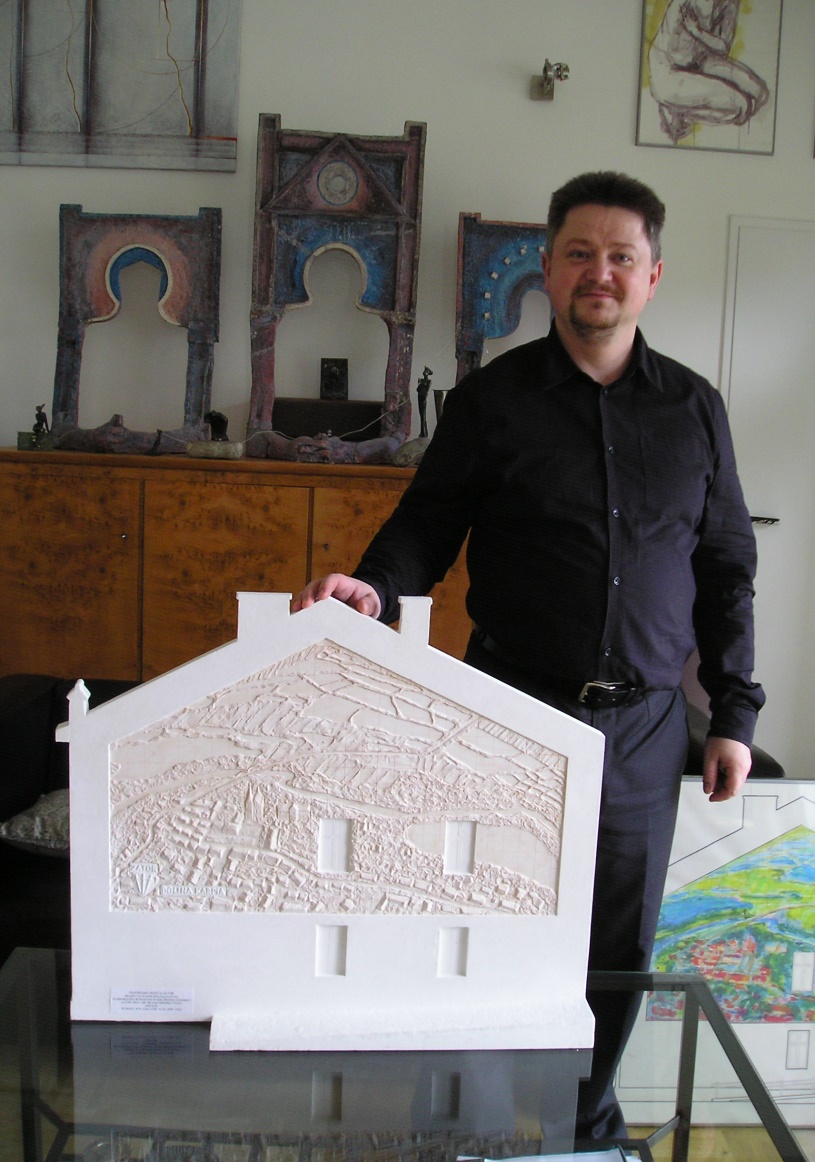 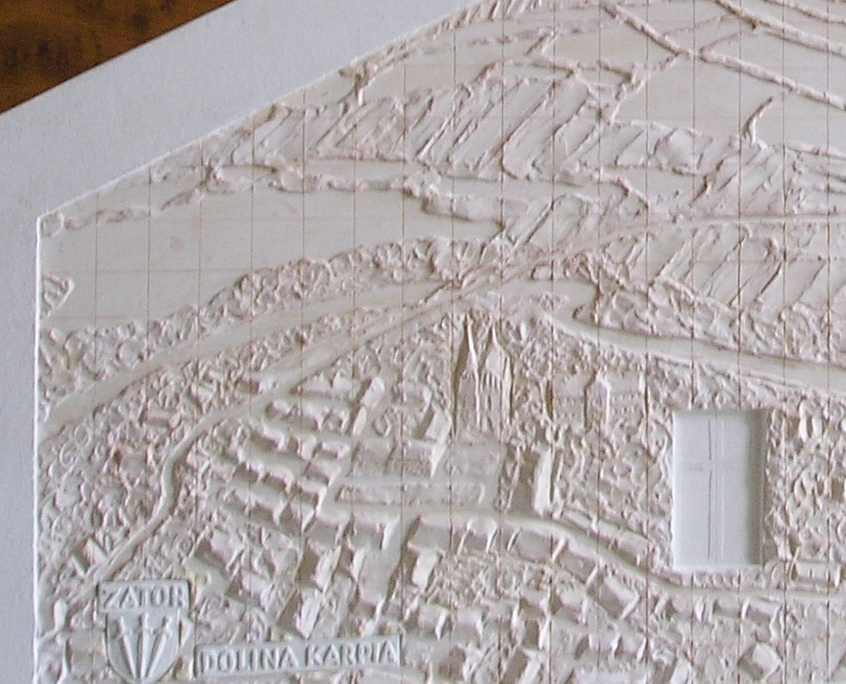 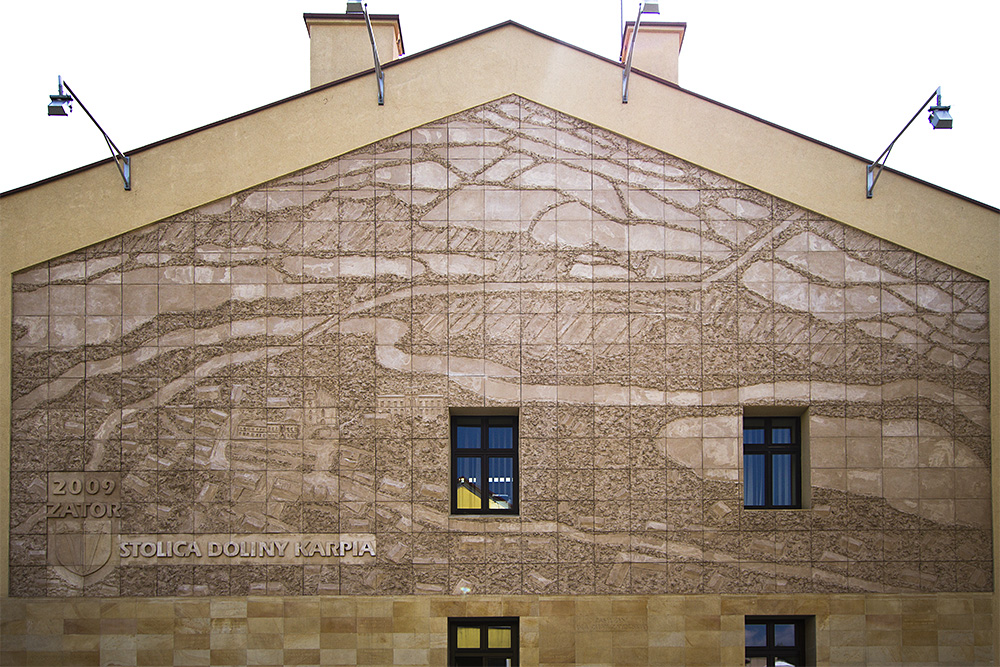 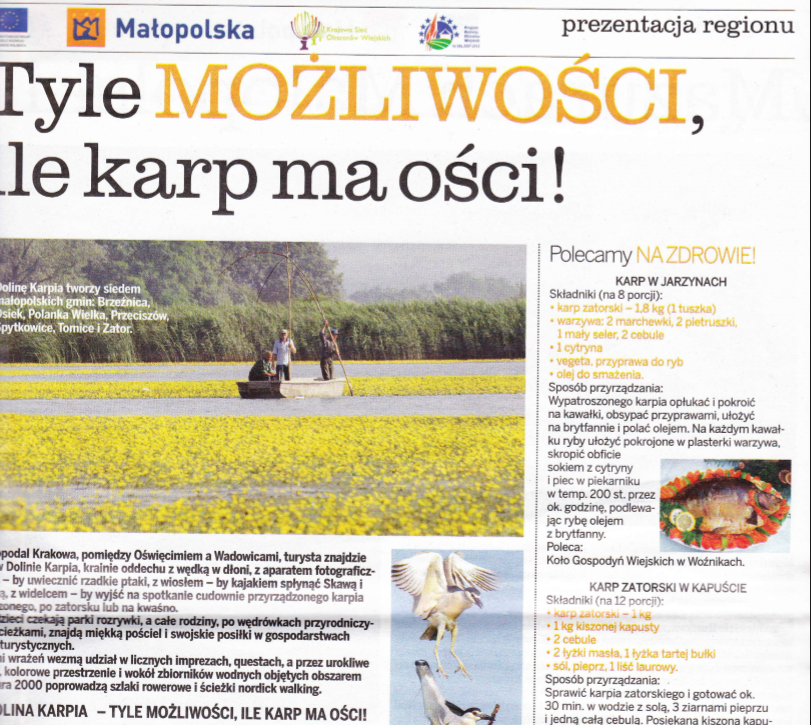 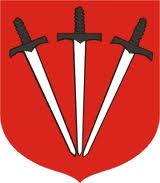 Gmina Zator – gmina z pomysłem
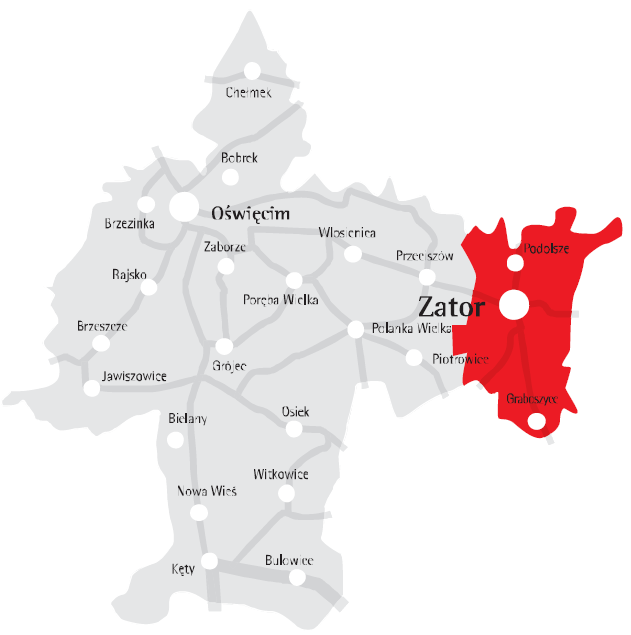 „Dolina Karpia", projekt od którego wszystko się zaczęło.
„DinoZatorLand", najnowocześniejszy 
   w Polsce Edukacyjny Park Jurajski.
Park Mitologii nad Zbiornikiem Piastowskim.
„Park św. Mikołaja - w Krainie Bajek“
    jedyny tego typu park rozrywki w południowej Polsce.
Specjalna Strefa Ekonomiczna, podstrefa  
      Krakowskiego Parku Technologicznego
„Energylandia", największy Park Rozrywki w Polsce.
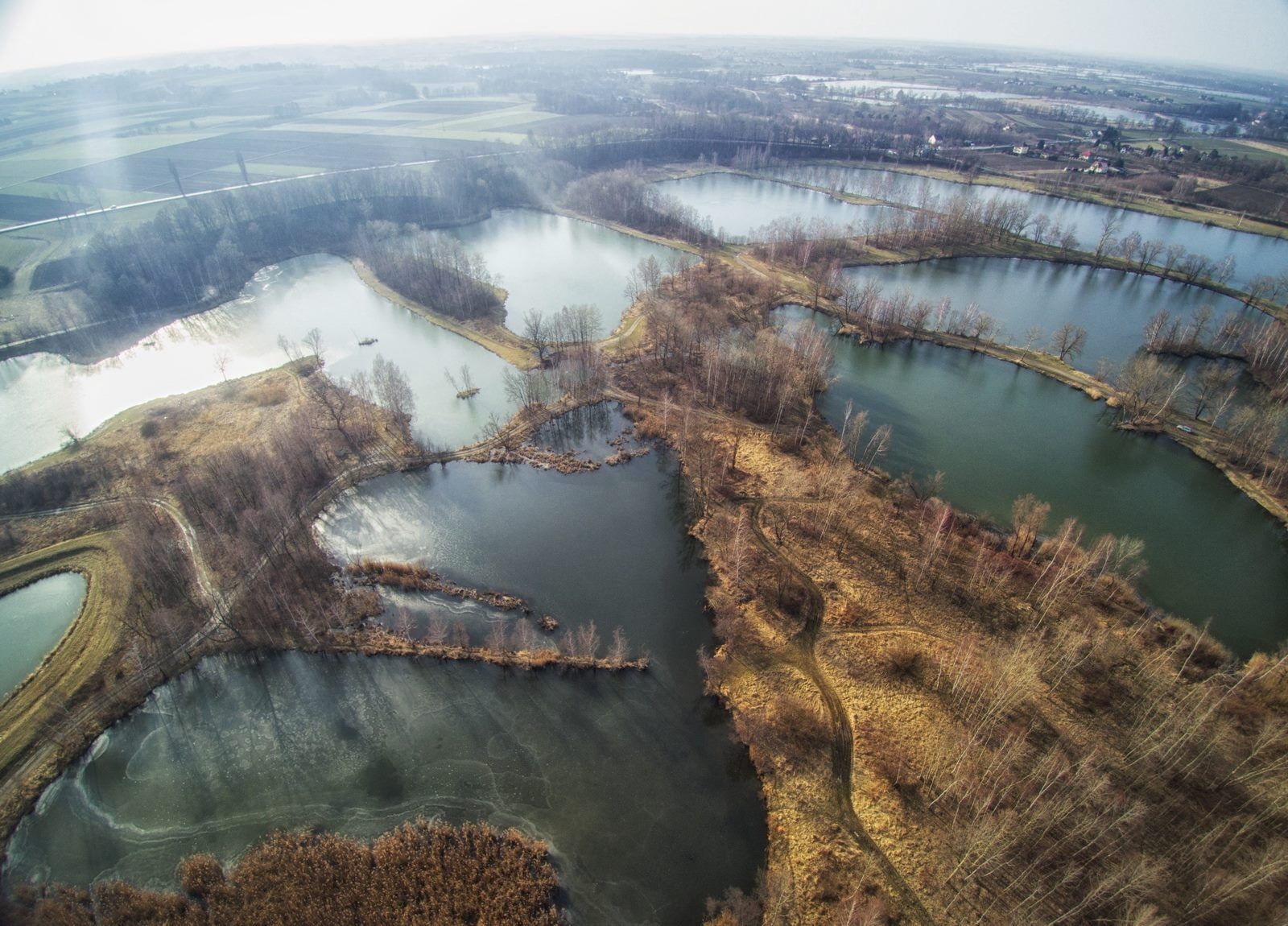 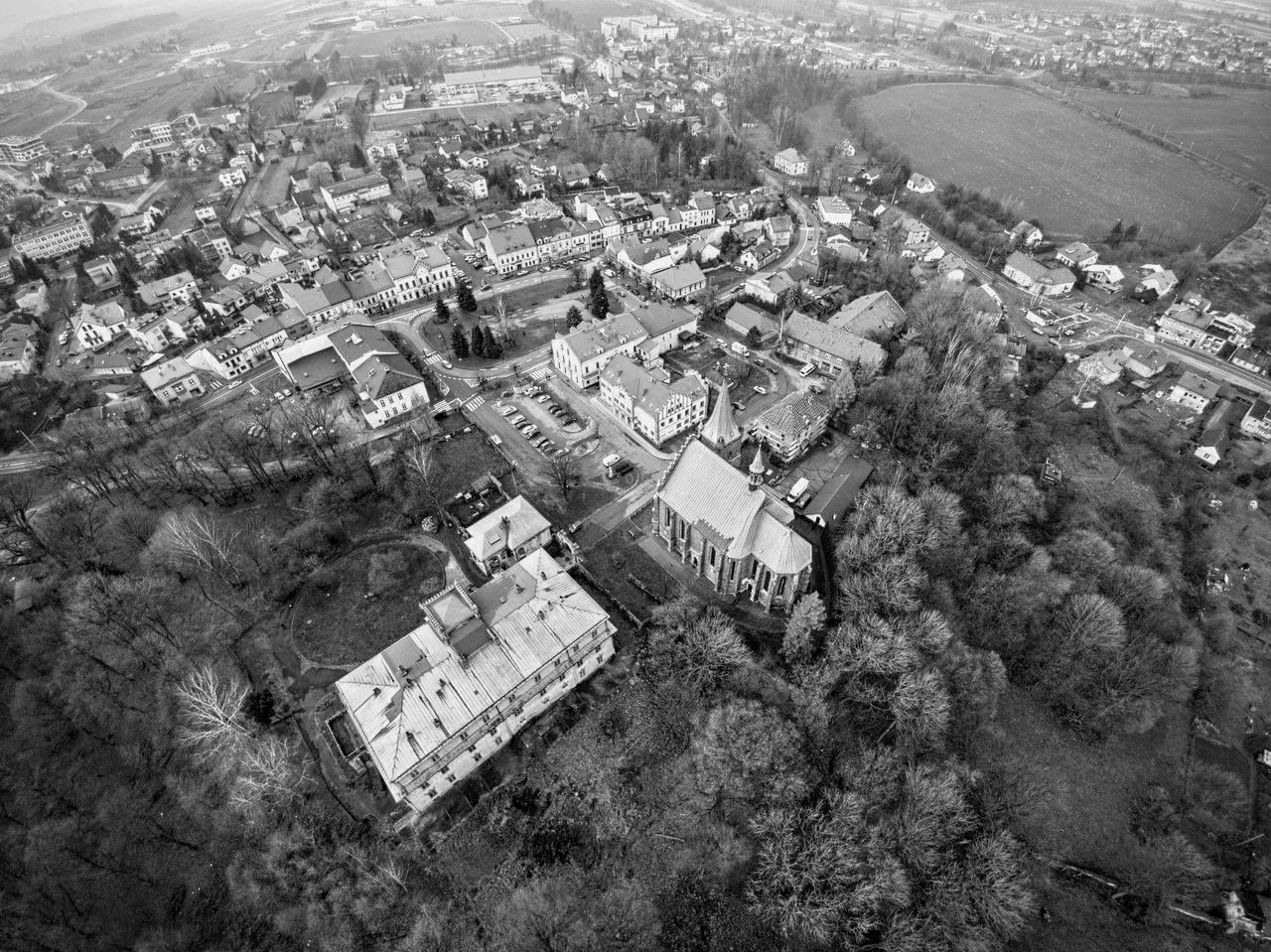 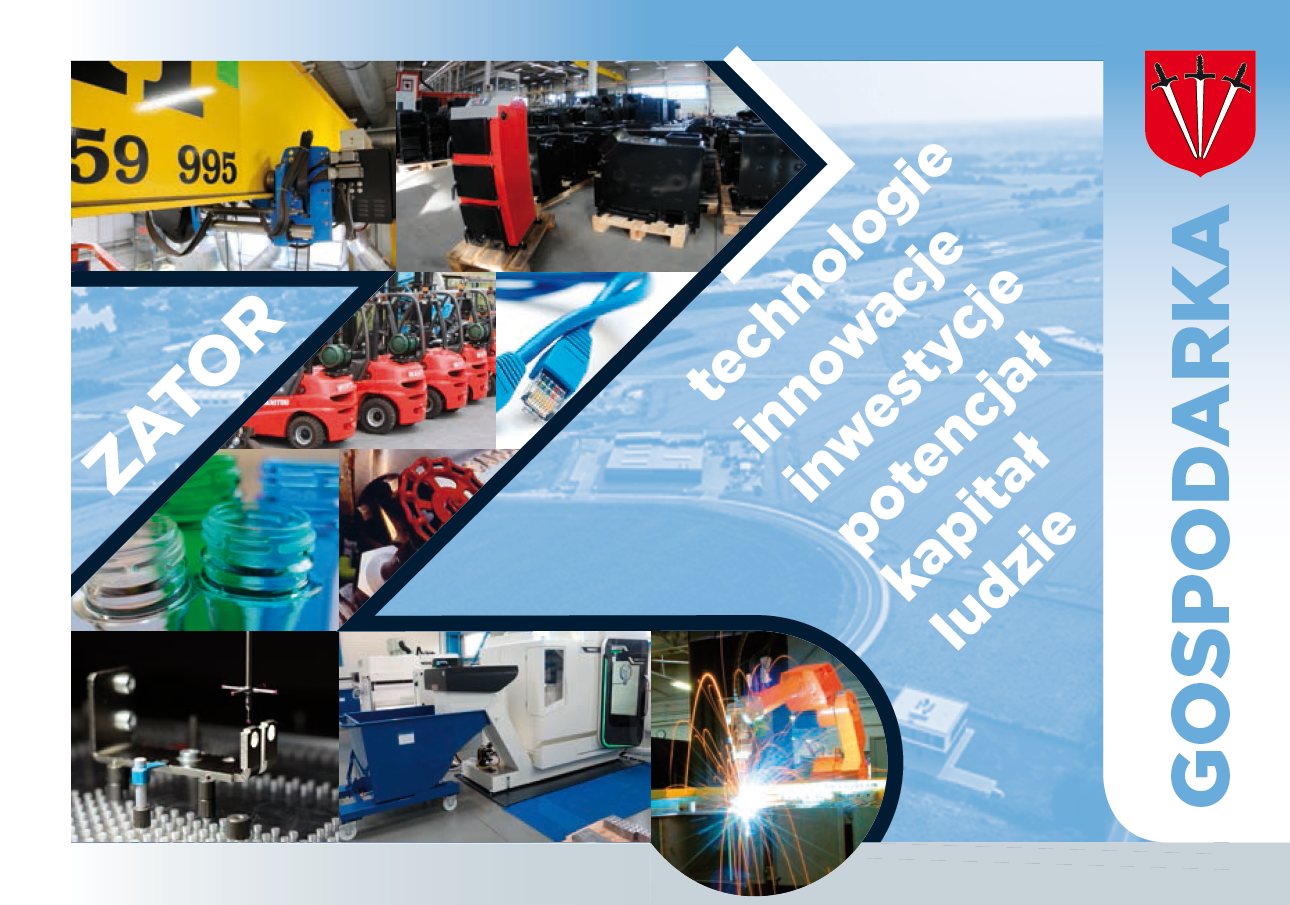 Budowa strefy aktywności gospodarczej
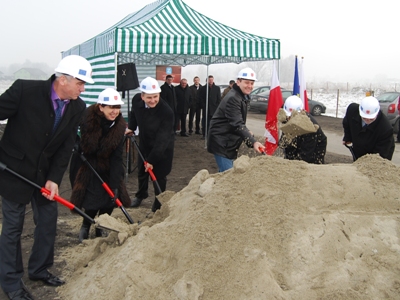 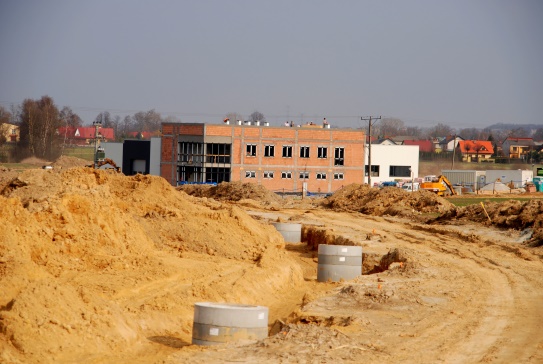 40 ha terenów inwestycyjnych.
Pełna infrastruktura.
Część produkcyjna i usługowa.
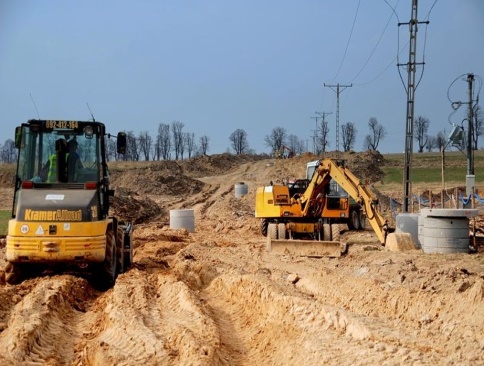 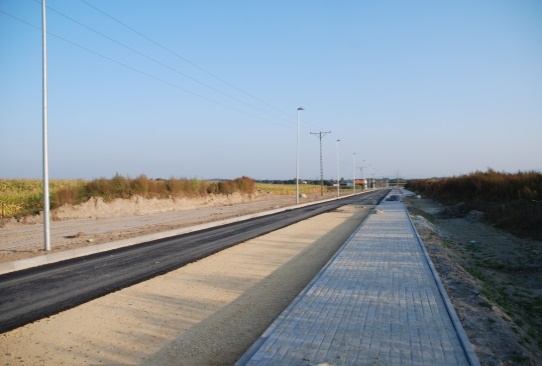 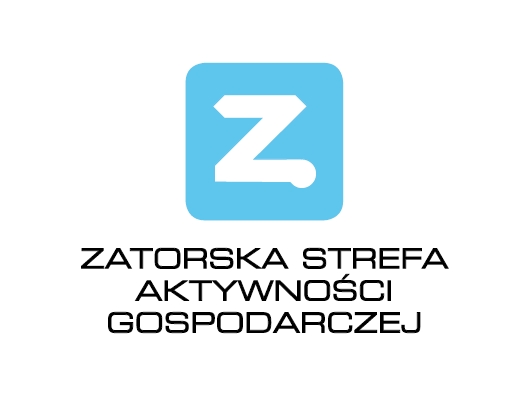 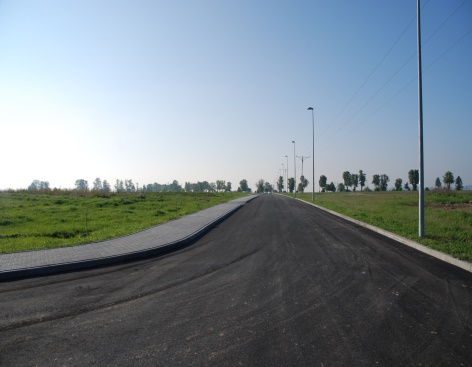 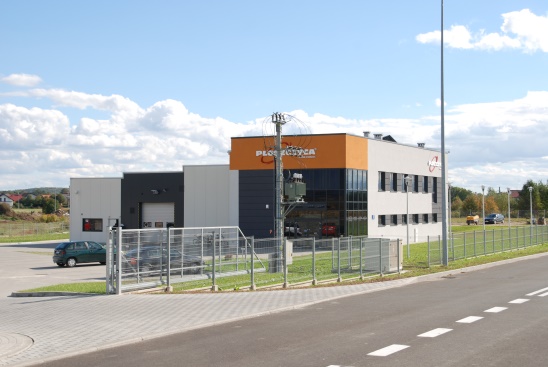 www.strefa.zator.pl
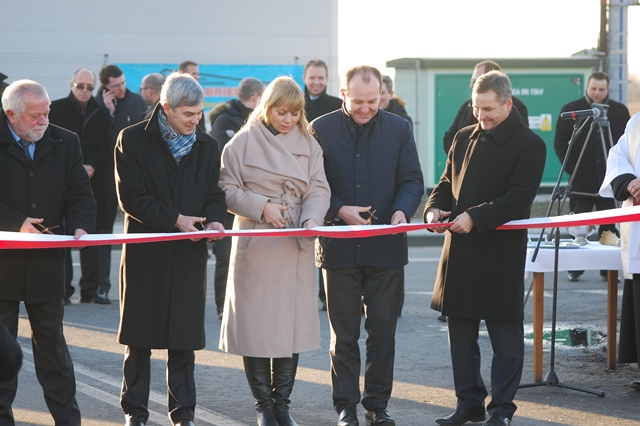 Oficjalne otwarcie SAG 28.15.2012r.
Strefa po trzech latach funkcjonowania
23 przedsiębiorstw – 14 funkcjonujących zakładów pracy.
Ponad 600 miejsc pracy.
Wsparcie lokalnych inicjatyw.
Miejsce praktyk dla uczniów WZS.
Wzrost wpływów z podatków (podatek nieruchomości, CIT)






www.strefa.zator.pl
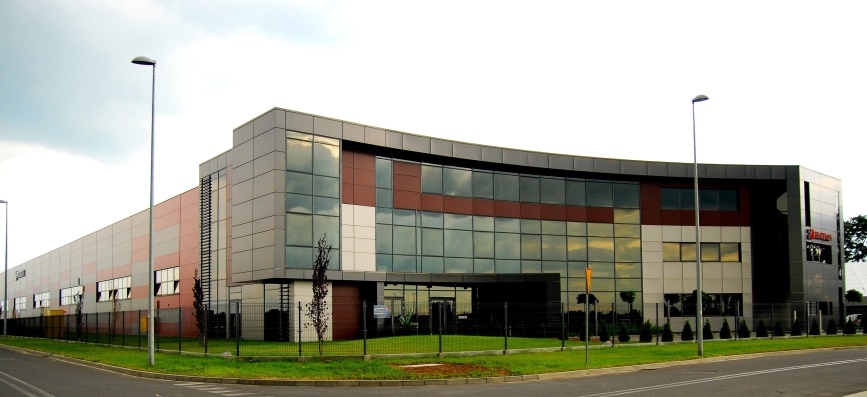 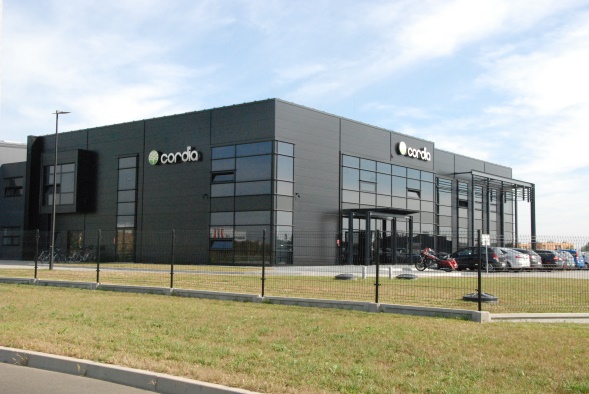 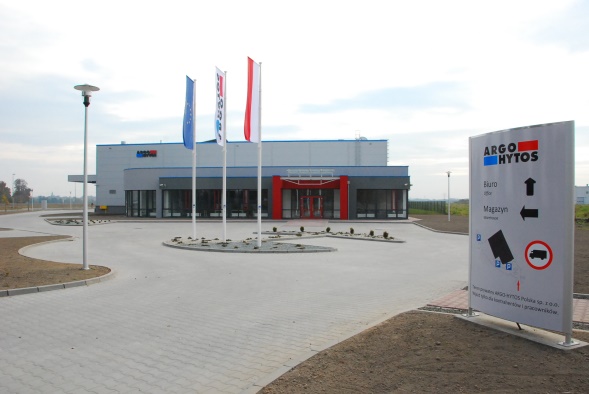 Firmy w strefie
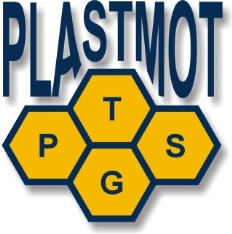 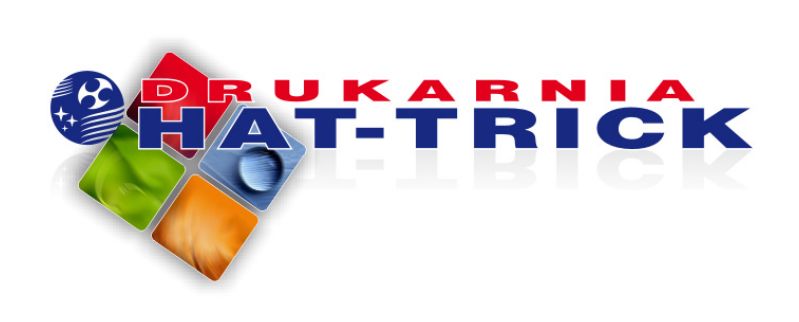 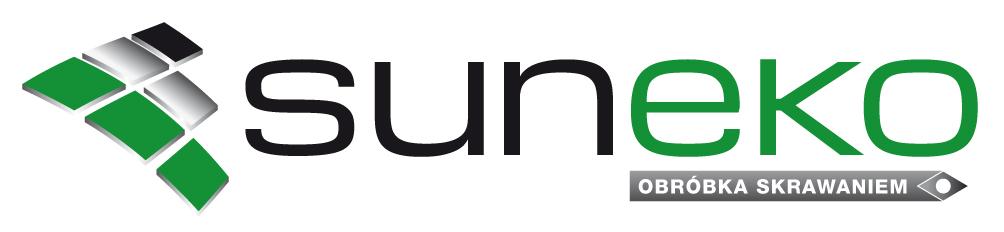 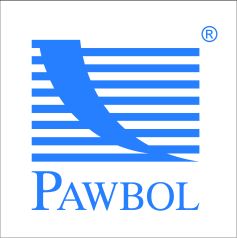 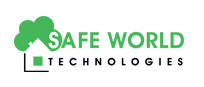 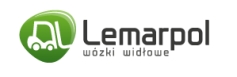 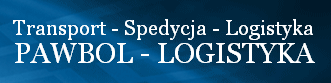 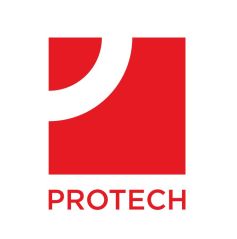 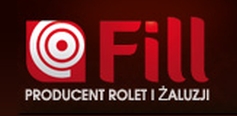 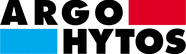 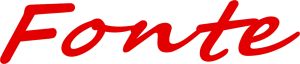 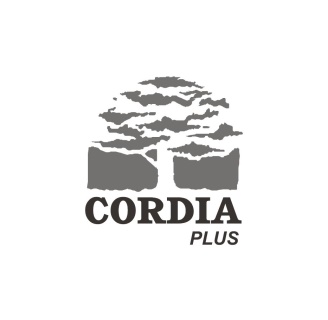 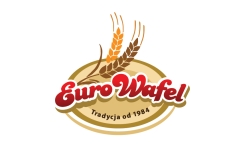 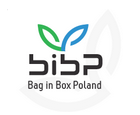 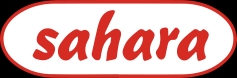 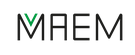 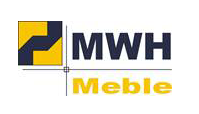 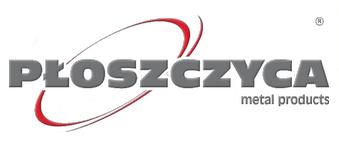 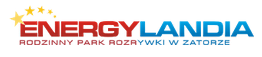 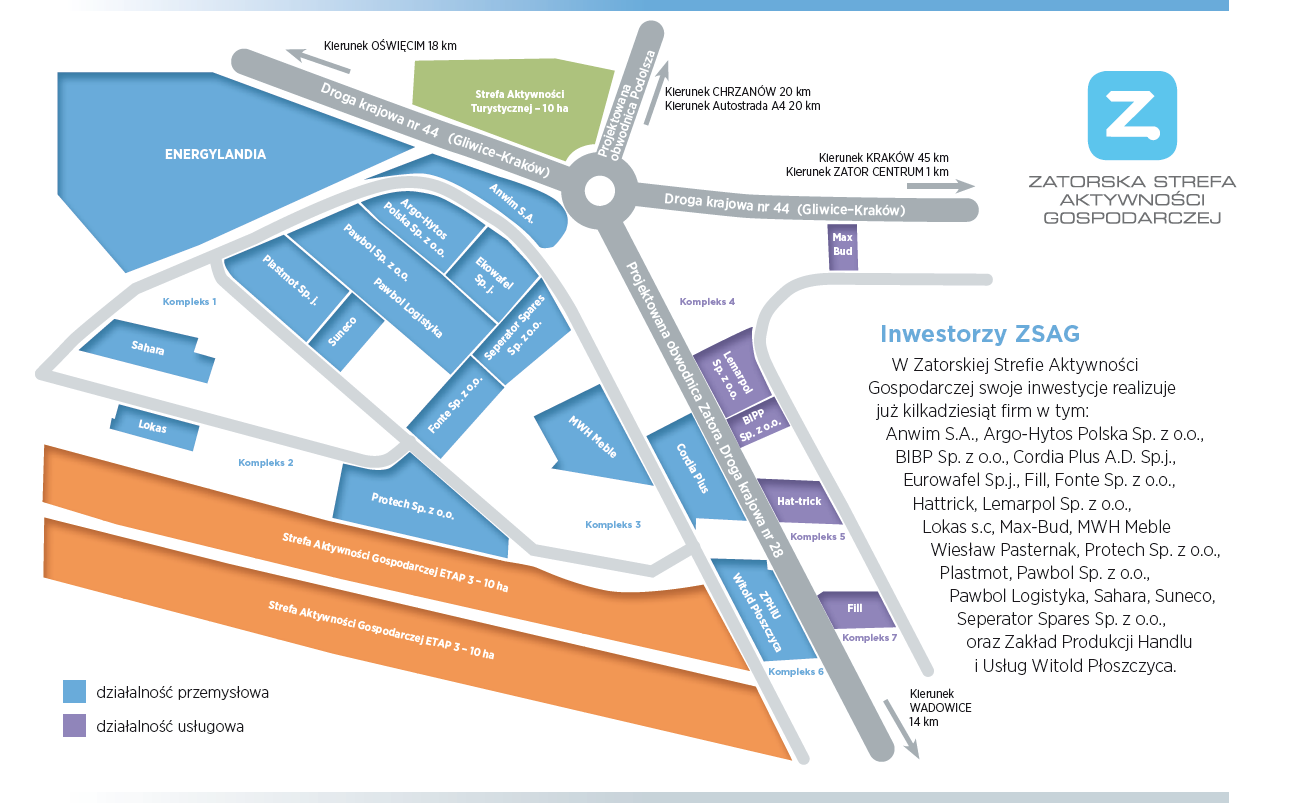 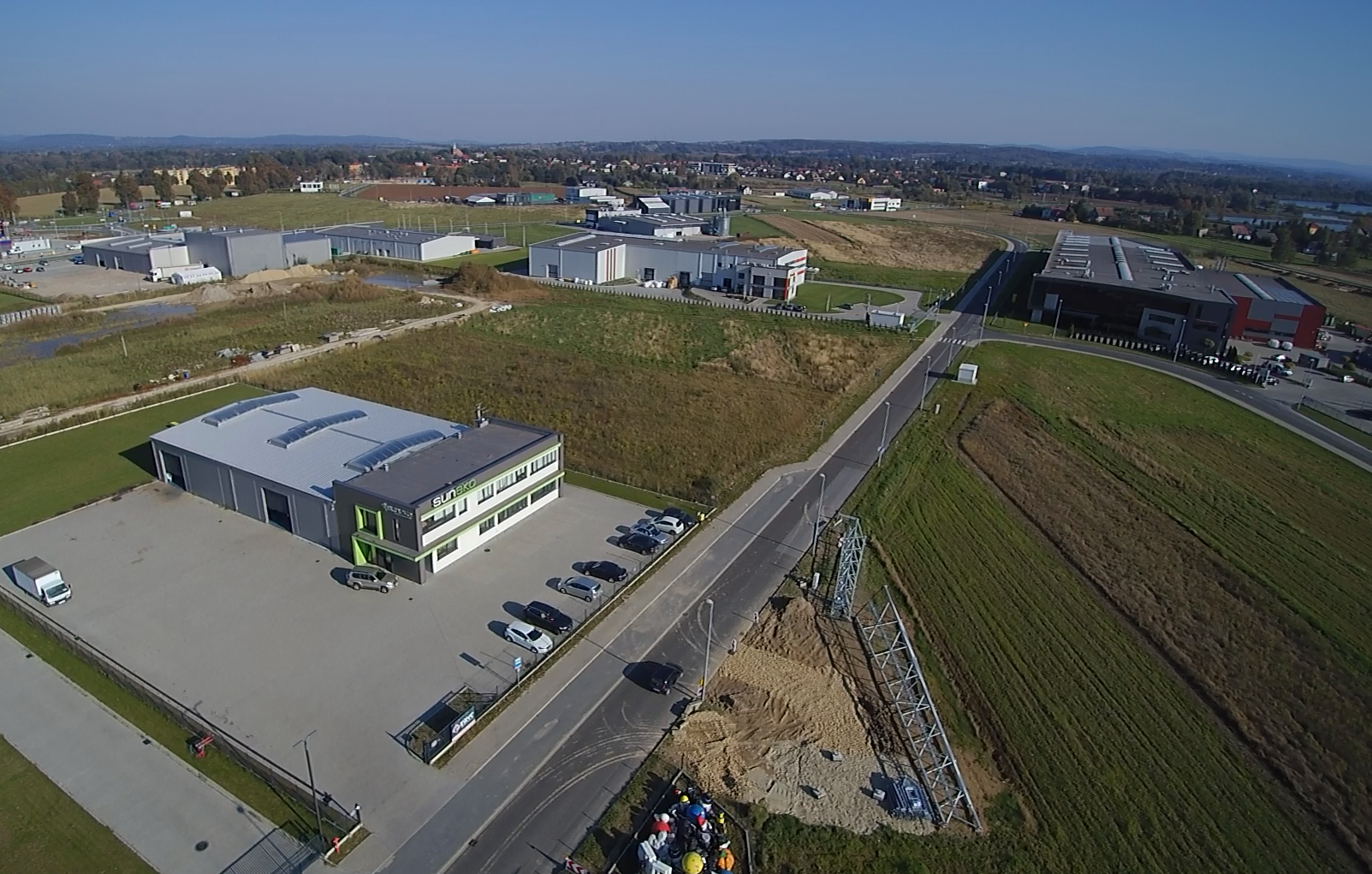 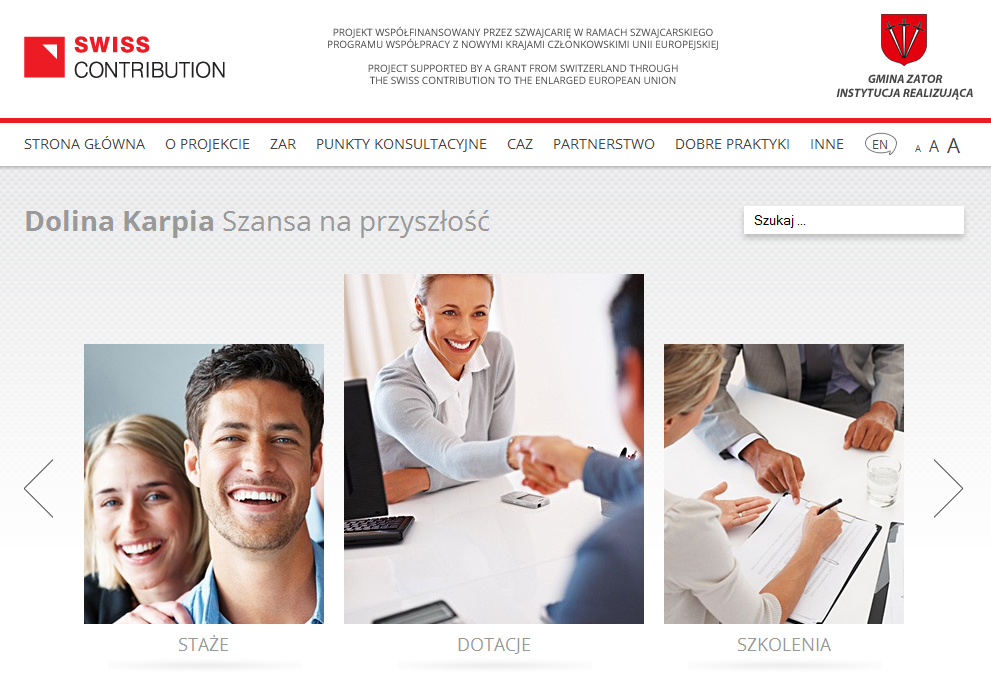 REALIZACJA PROJEKTU 
DOLINA KARPIA - SZANSA NA PRZYSZŁOŚĆ
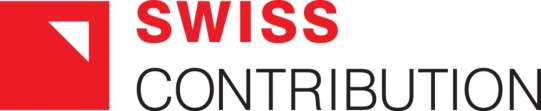 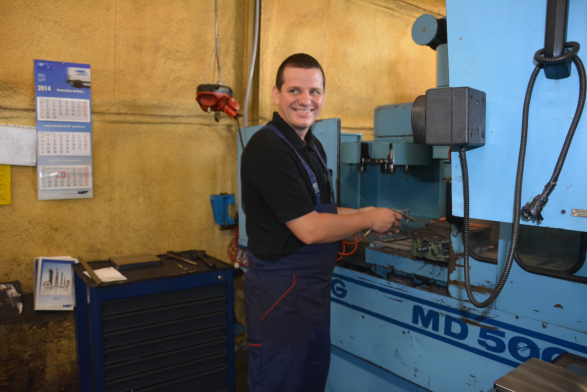 Dotacje
Staże
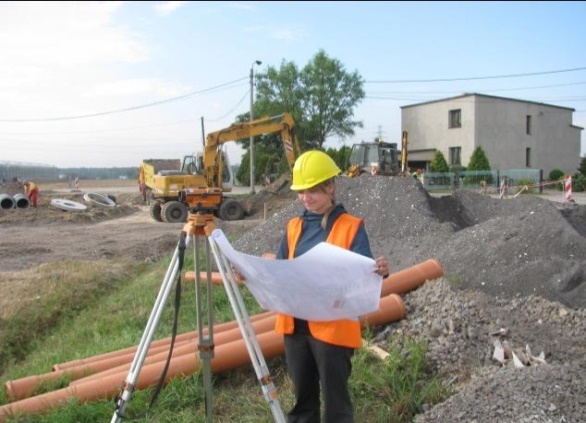 Szkolenia
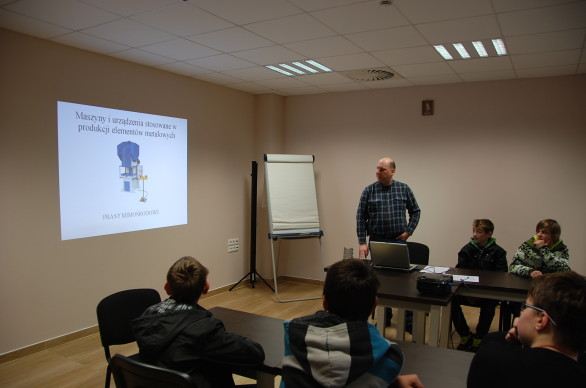 Centrum Aktywizacji Zawodowej
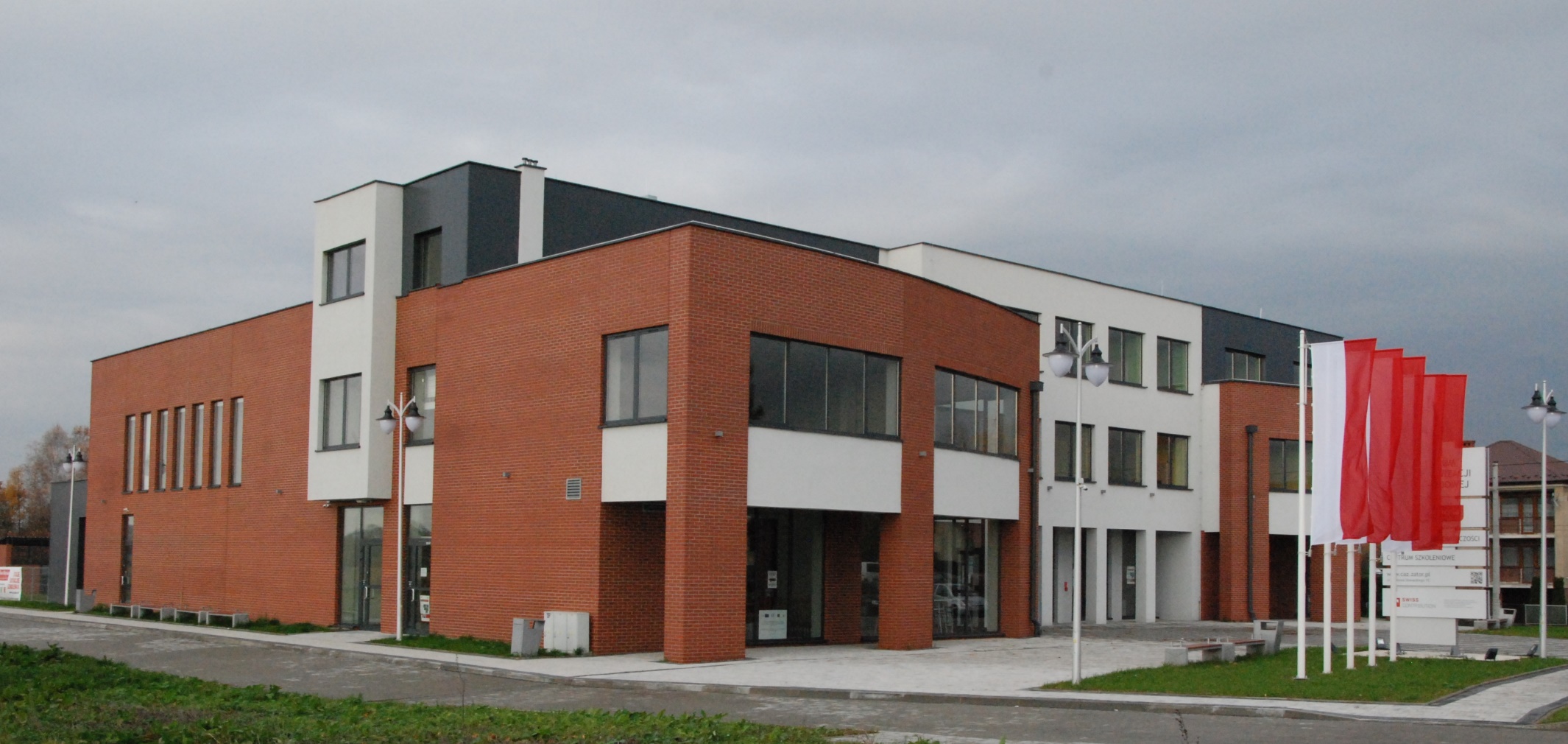 www.caz.zator.pl
Utworzenie Centrum Aktywizacji Zawodowej
Profesjonalne zespół doradczy ( Zatorska Agencja Rozwoju sp. z o.o.).
Sale szkoleniowe oraz aula wykładowa.
Inkubator przedsiębiorczości.
Dotacje na start i rozwój działalności gospodarczej.
Staże dla bezrobotnych i młodzieży.
Zróżnicowana oferta szkoleniowa.
Aula i pomieszczenia inkubatora CAZ
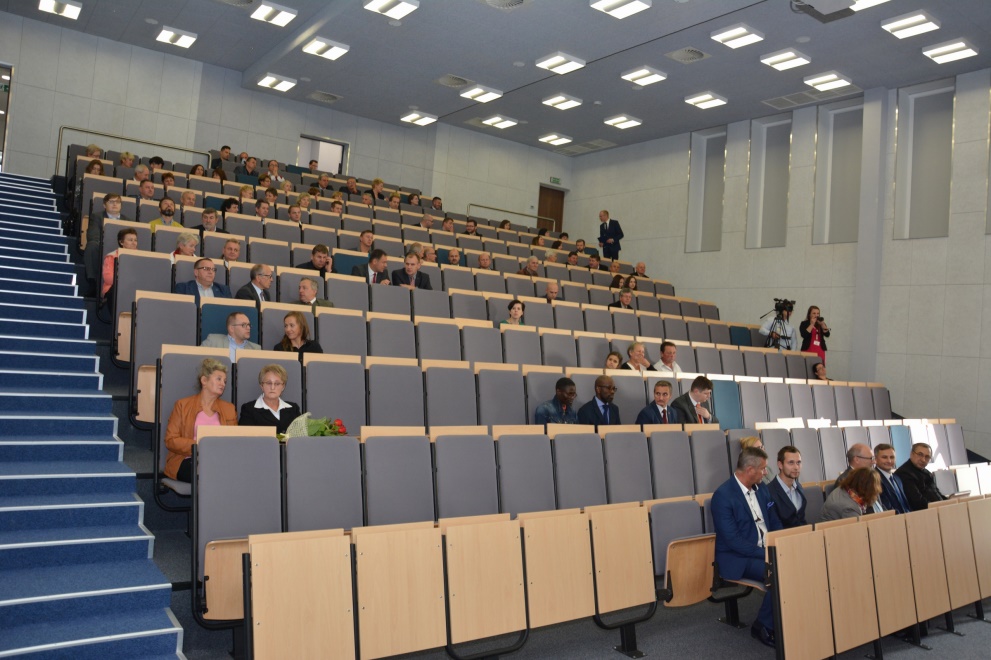 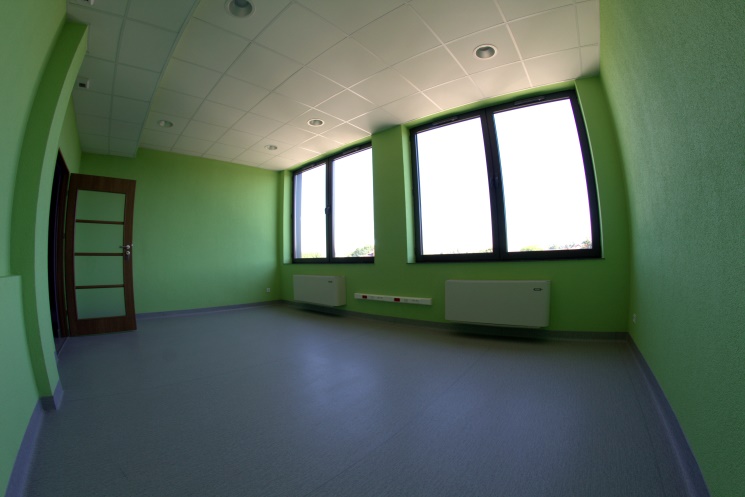 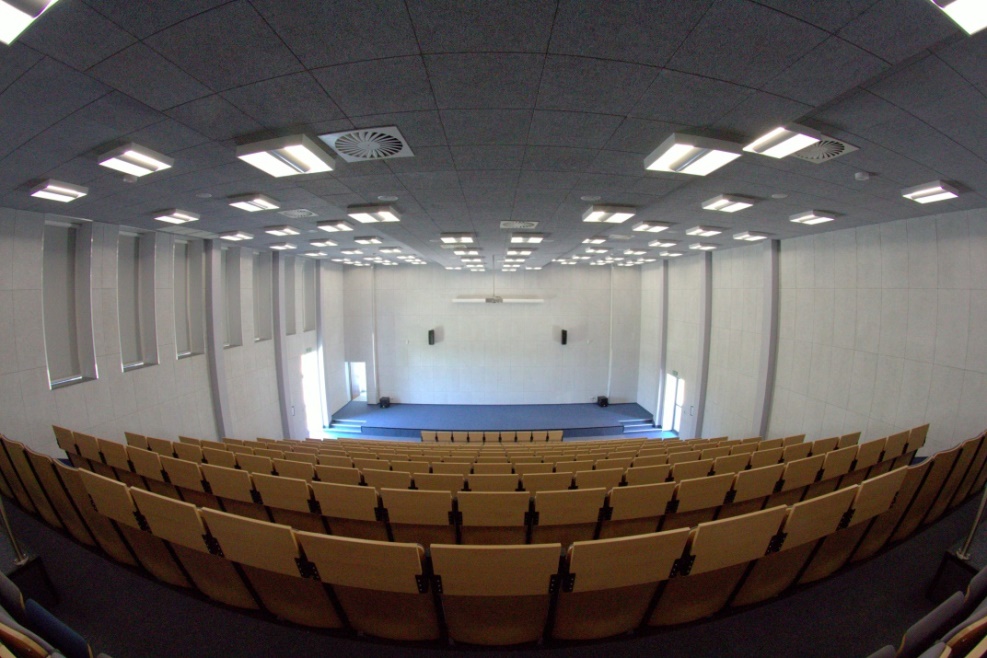 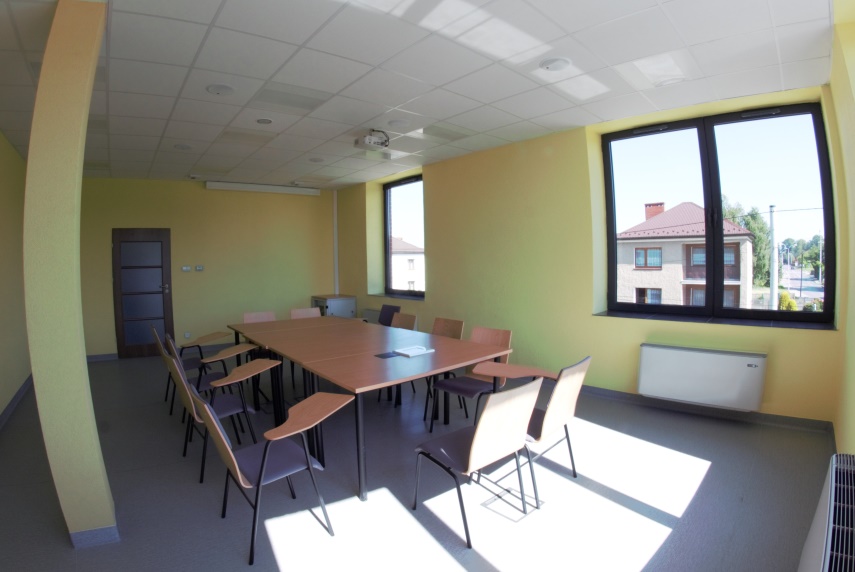 Cztery parki tematyczne
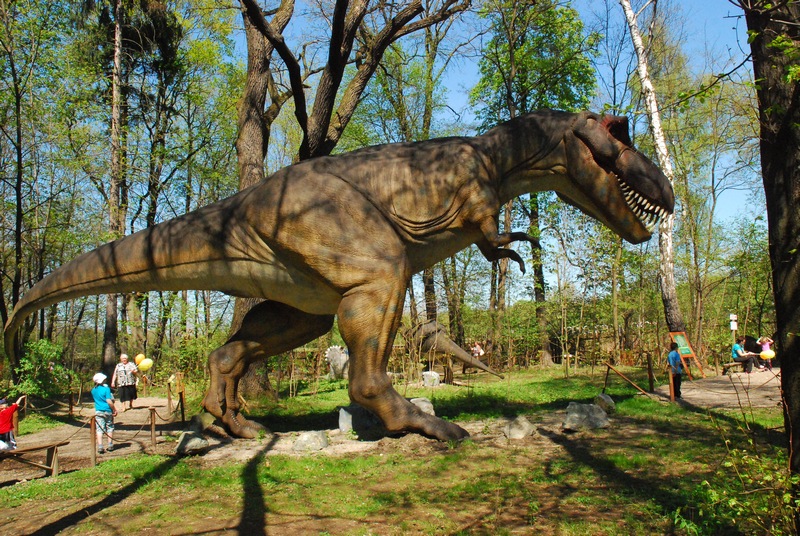 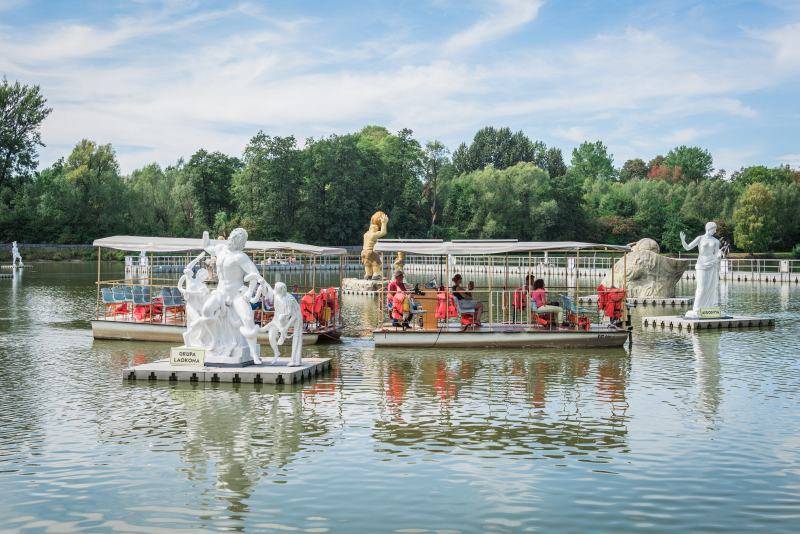 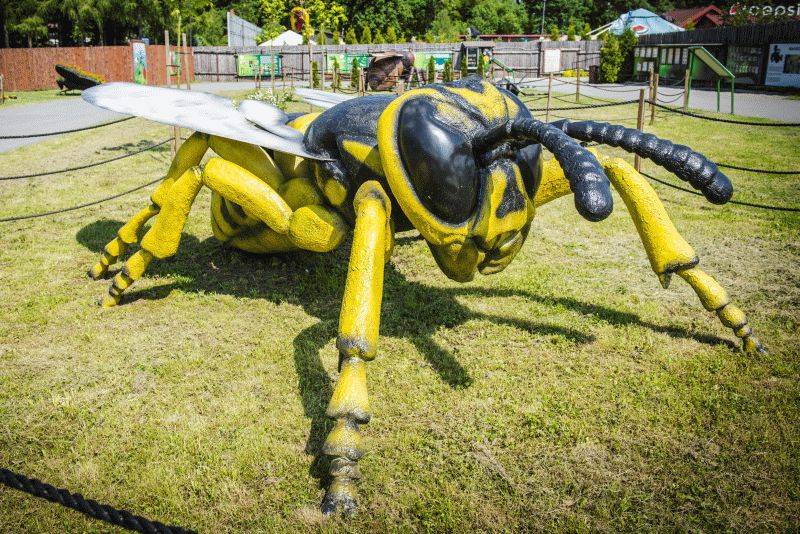 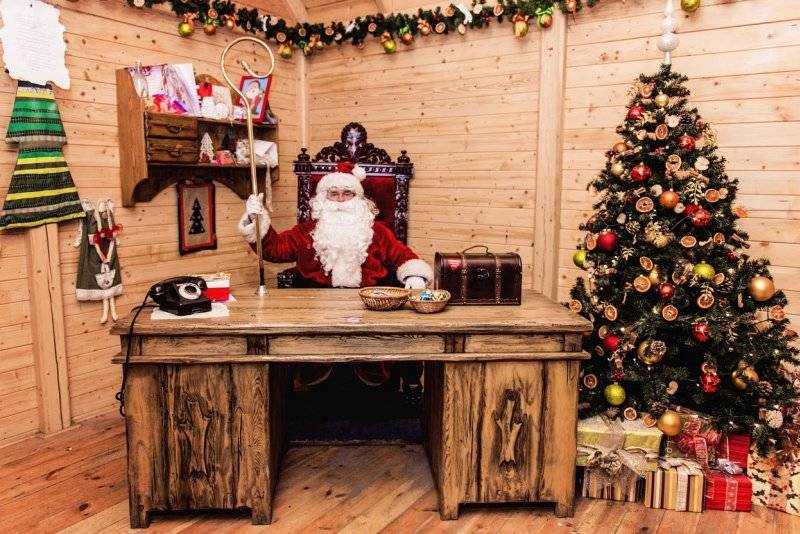 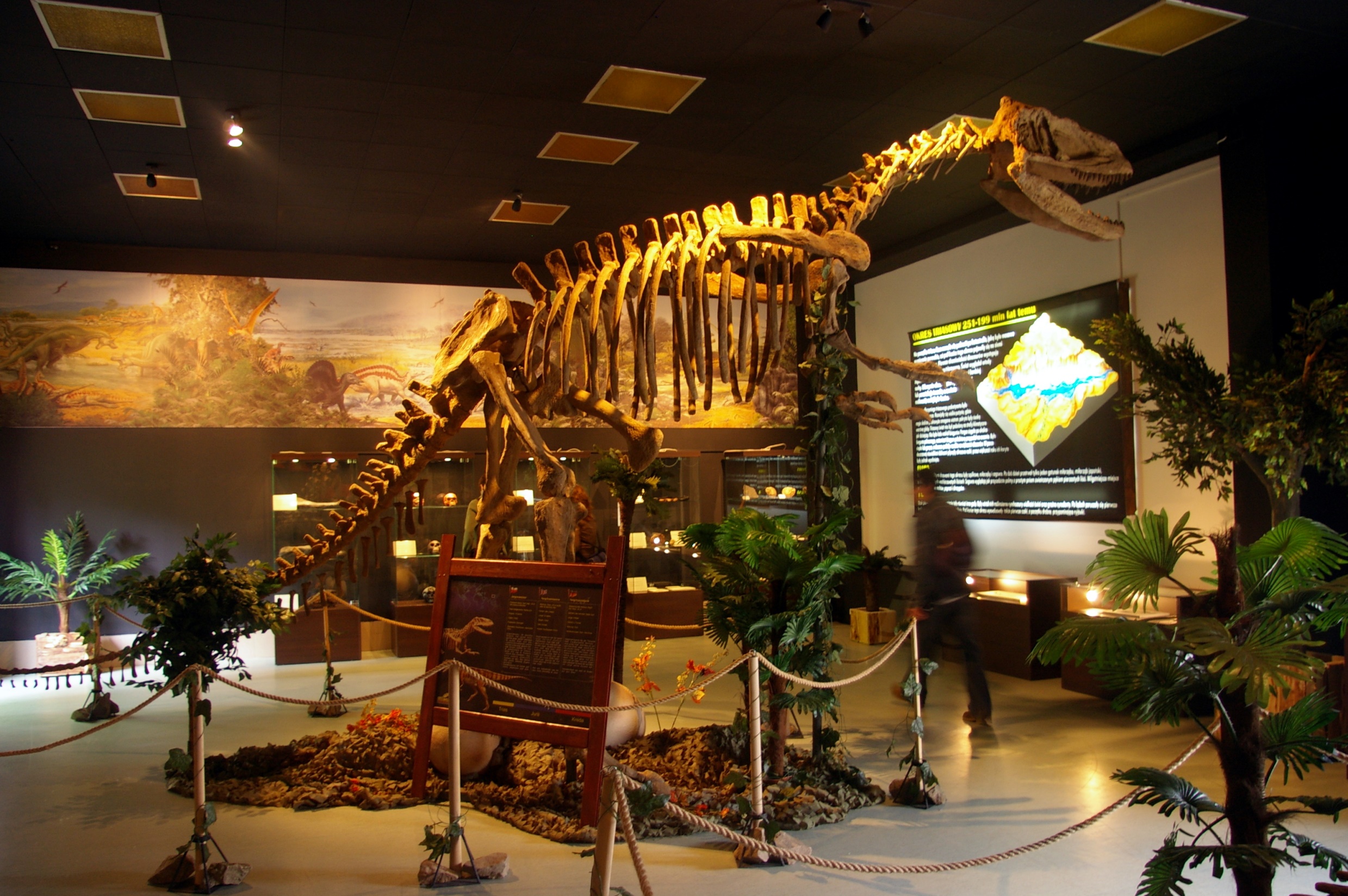 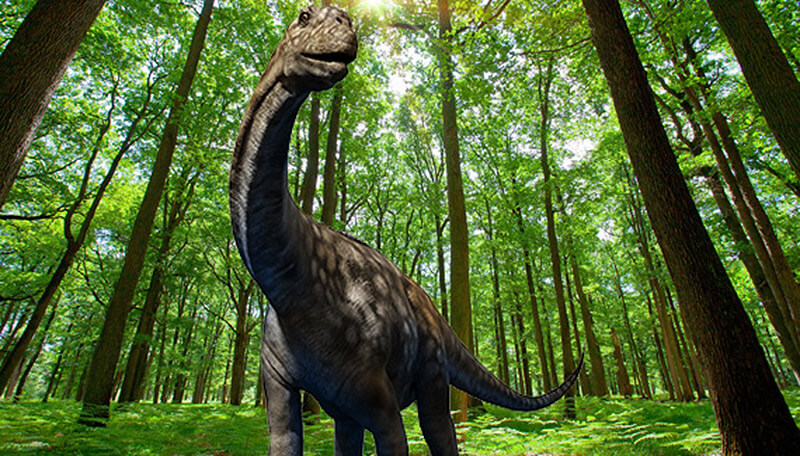 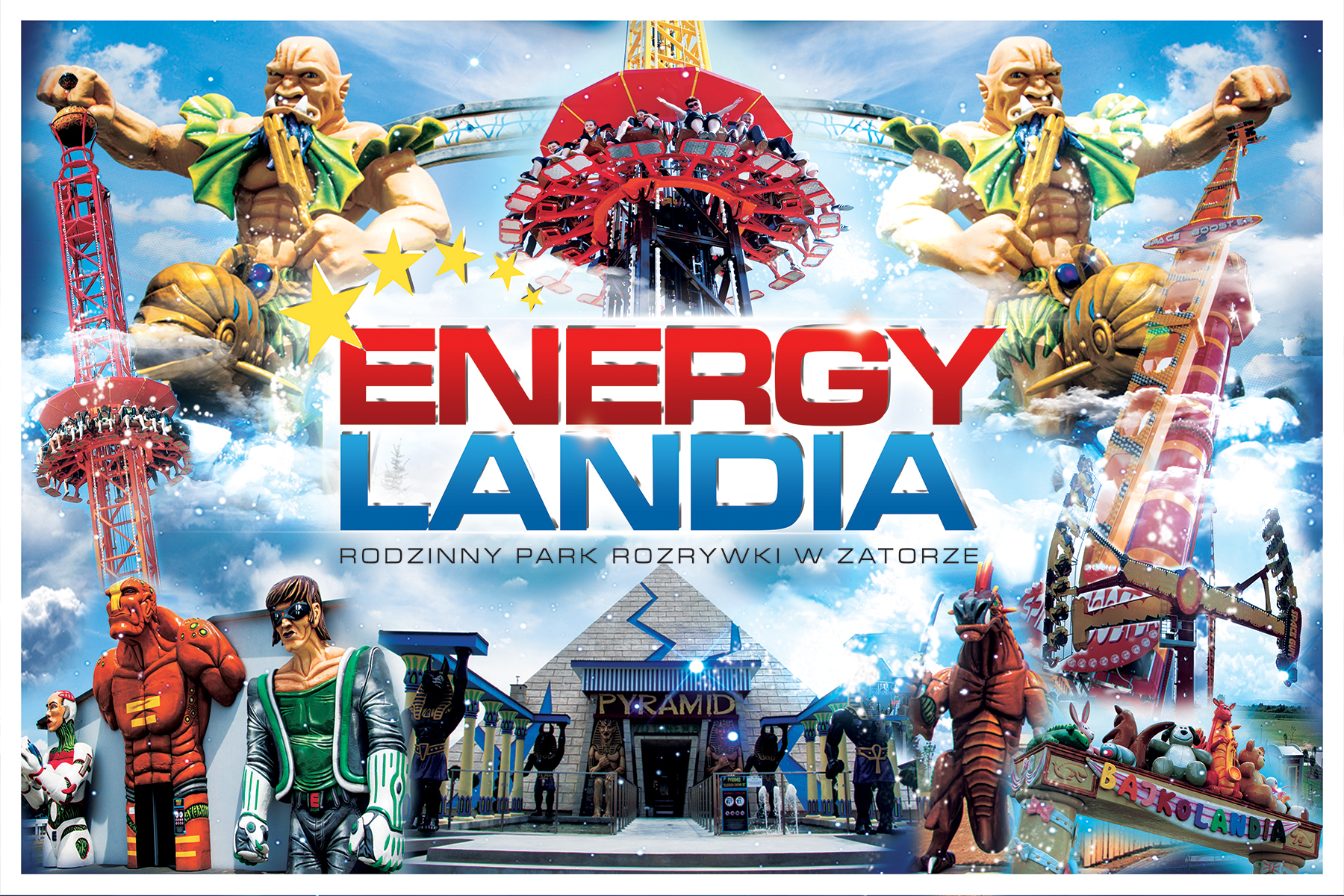 zdj
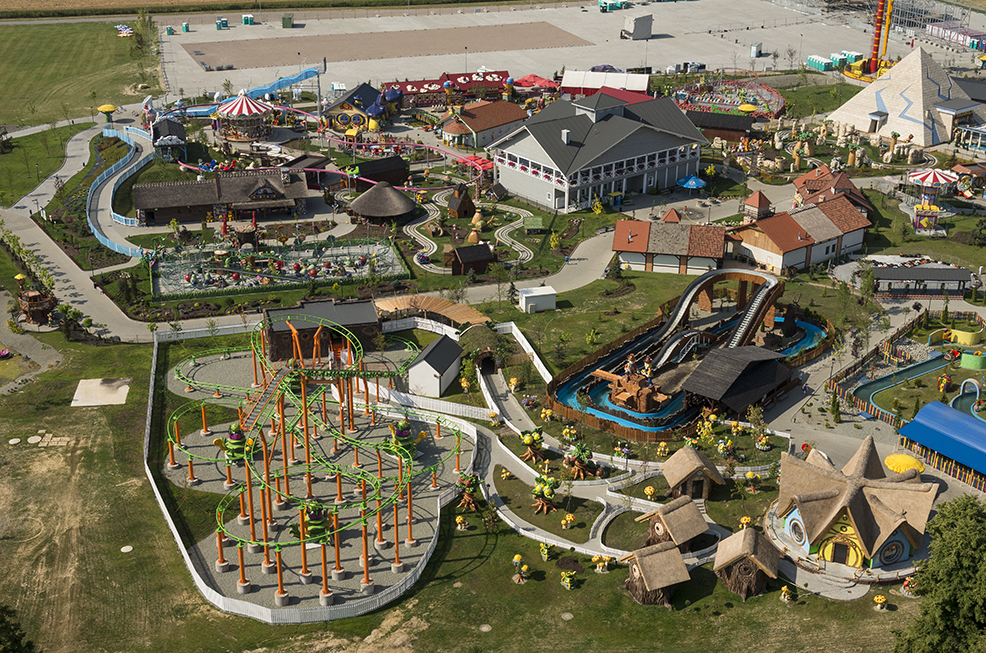 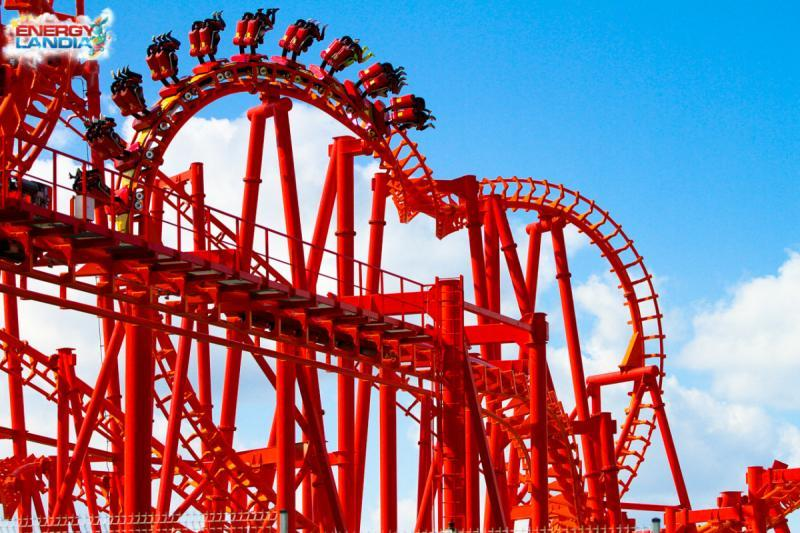 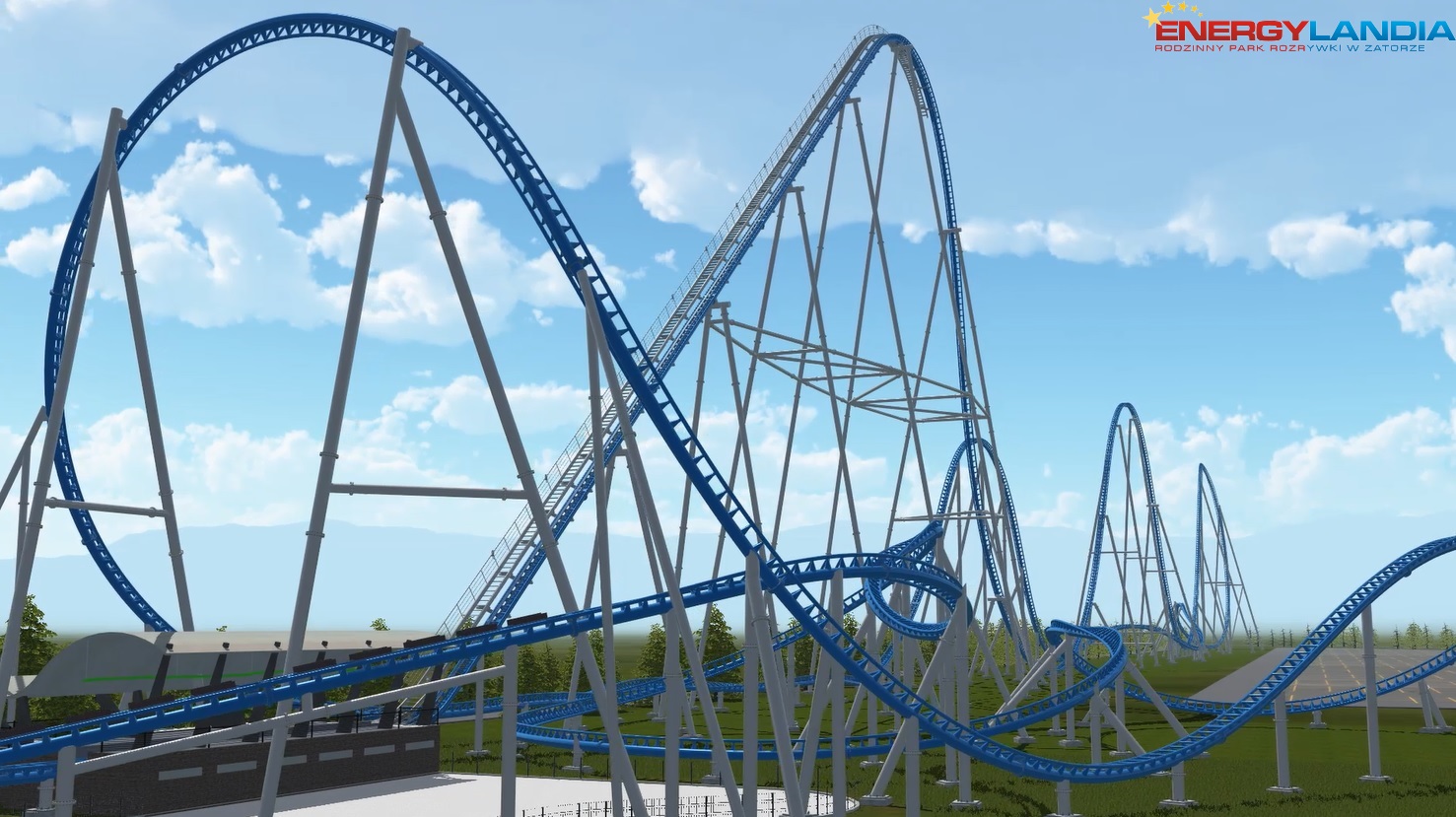 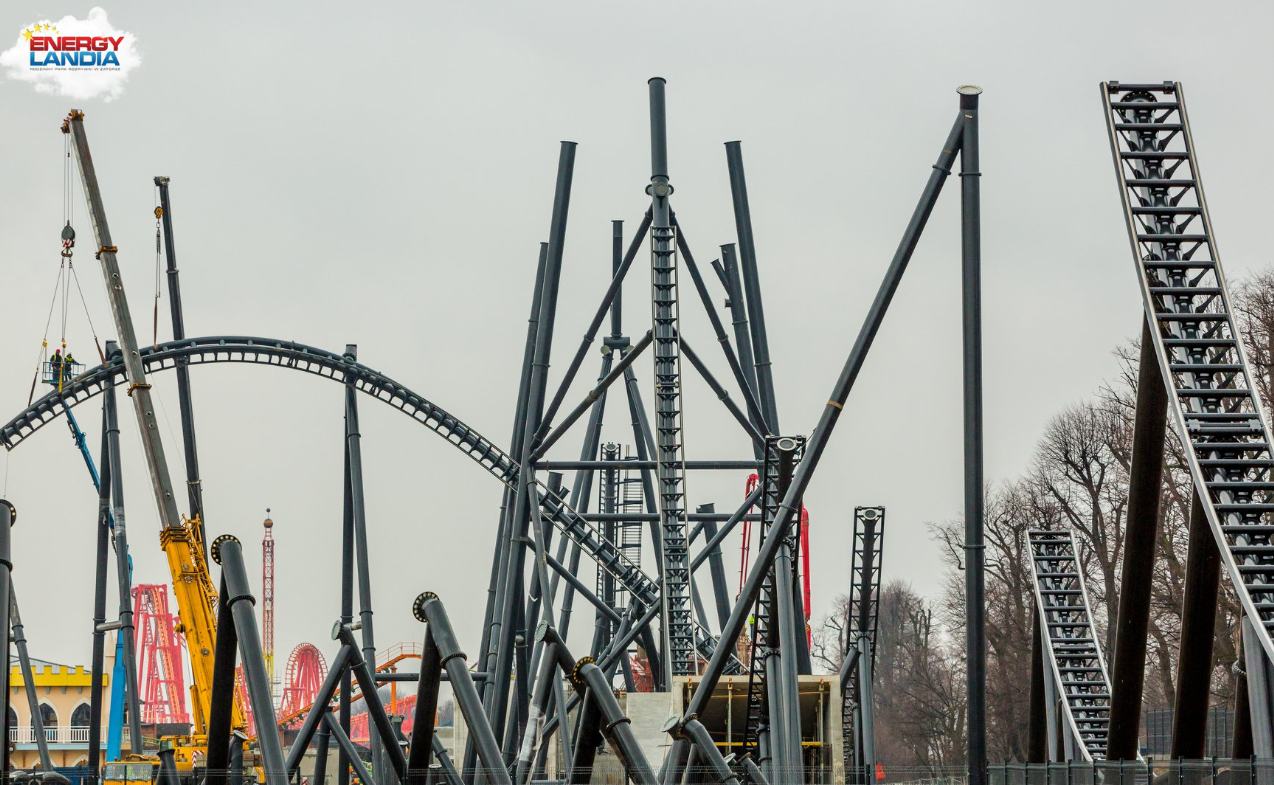 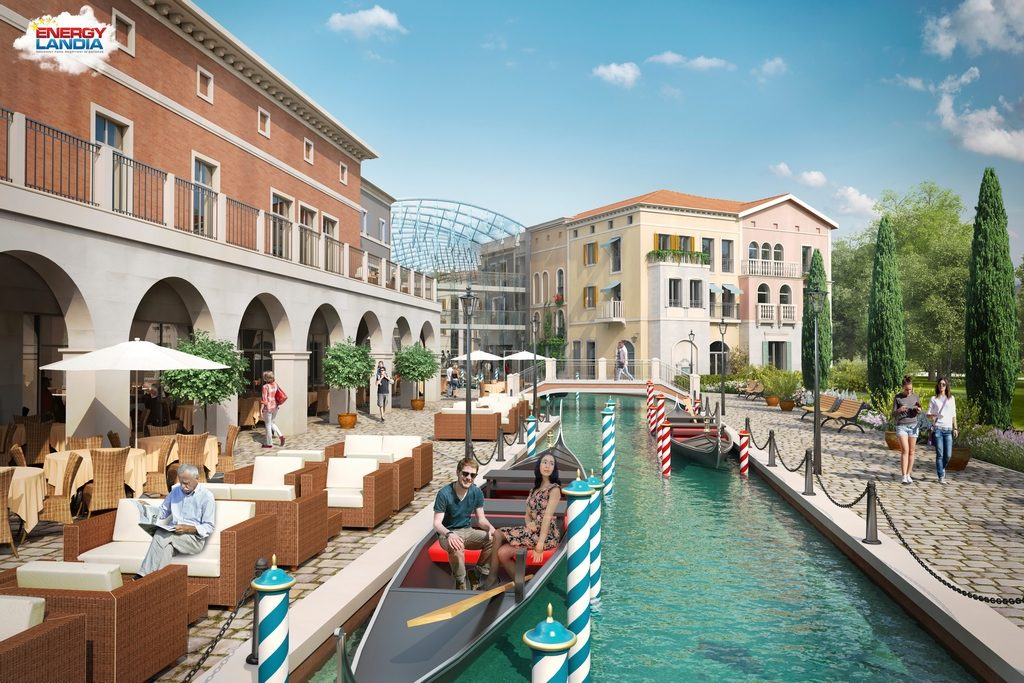 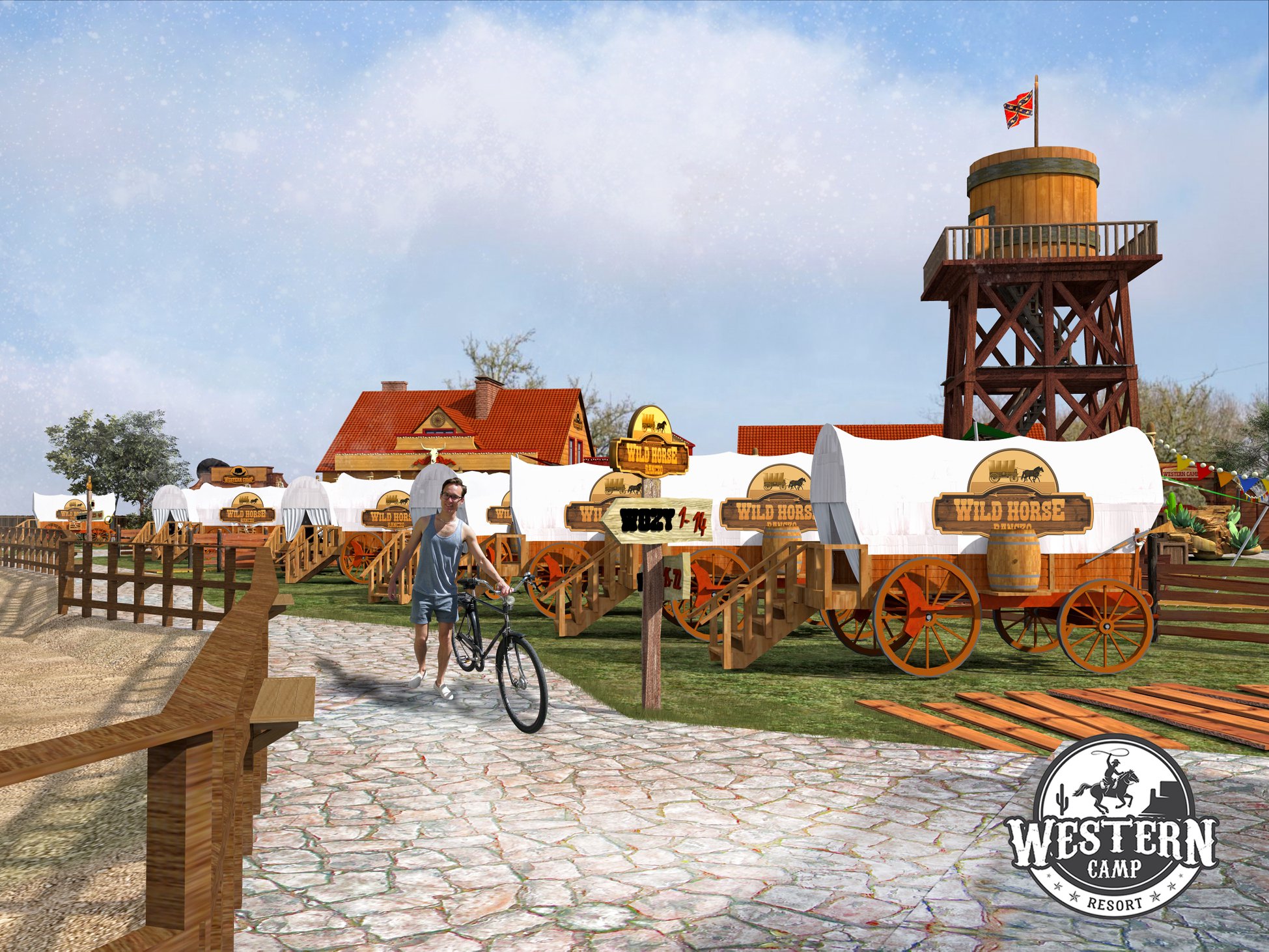 Korzyści dla mieszkańców
Energy karta dla mieszkańców Gminy Zatora oraz uczniów WZS.
Bilety ulgowe do Zatorlandu.
Wzrost ilości koncertów oraz imprez plenerowych.
Wzrost rozpoznawalności Gminy Zator.
Wzrost liczby turystów.
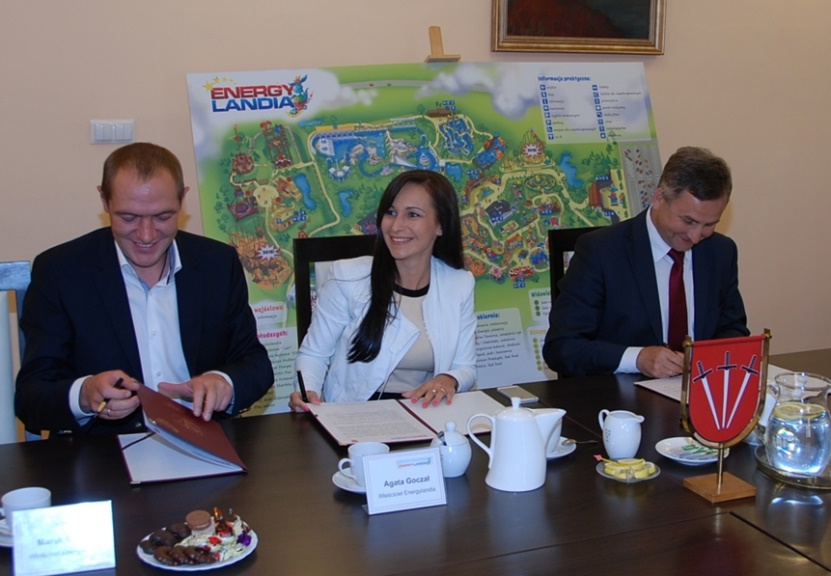 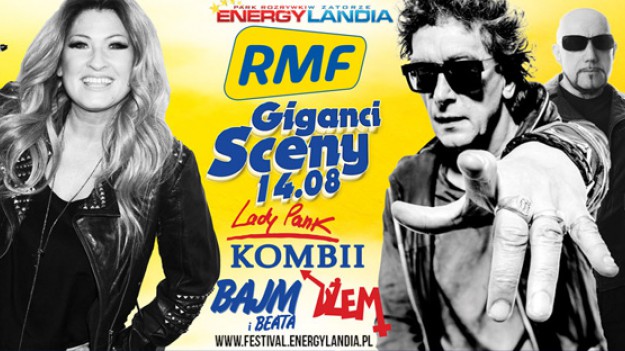 Zator – miasto z pomysłem
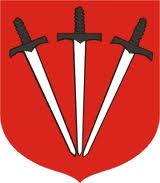 WAŻNIEJSZE INWESTYCJE W GMINIE ZATOR WSPÓŁFINANSOWANE Z FUNDUSZY UNIJNYCH:

  Kompleksowe uzbrojenie terenów pod strefę Aktywności Gospodarczej I etap 16 
     mnl zł;
  Rozbudowa Strefy Aktywności Gospodarczej Małopolski Zachodniej – Gmina 
     Zator – II etap 4,5 mln zł;
  Budowa sieci kanalizacyjnej w Graboszycach 10.9 mln zł;
  Przebudowa Ratusza Miejskiego i Biblioteki Publicznej im. Pawła z Zatora 3 mln zł;
  Rewitalizacja miejskiej strefy rekreacji sportowej w Zatorze 2,7 mln zł;
  Rozbudowa budynku Domu Ludowego w Rudzach 1,9 mln zł.
GMINA Z NAGRODAMI- gmina już od kilku lat zajmuje czołowe pozycje wśród najlepszych gmin w Polsce.
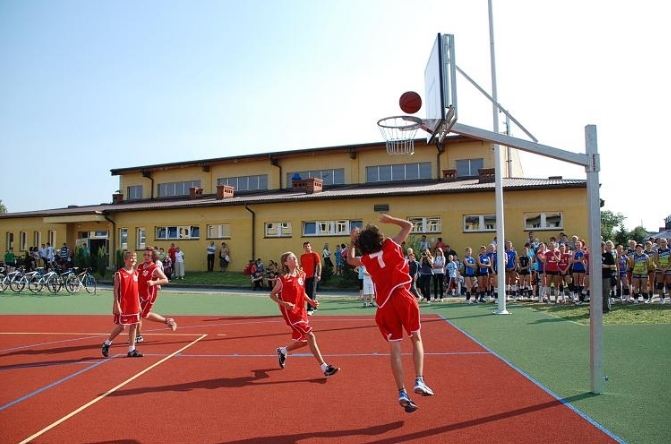 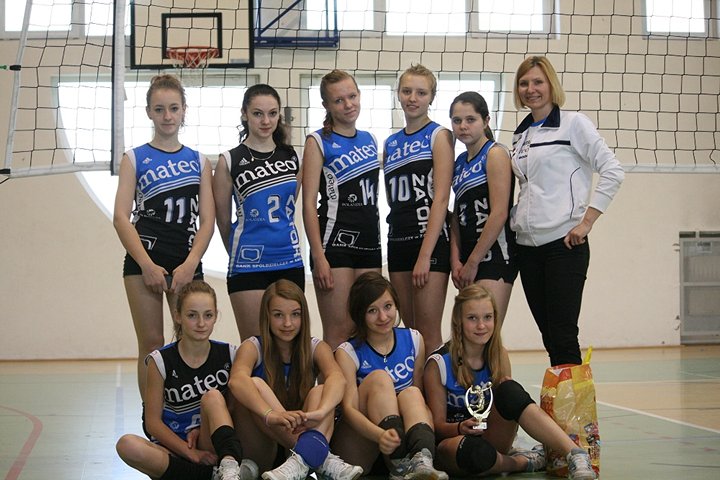 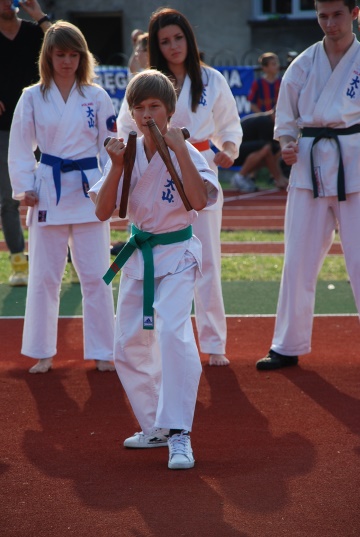 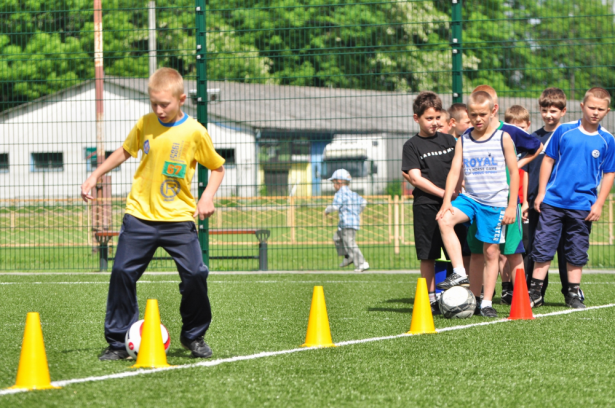 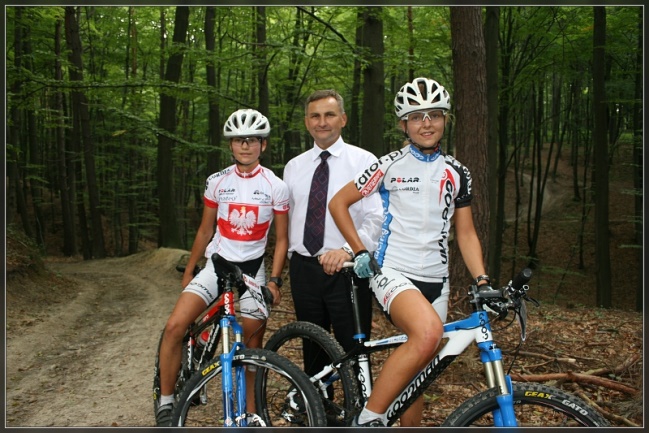 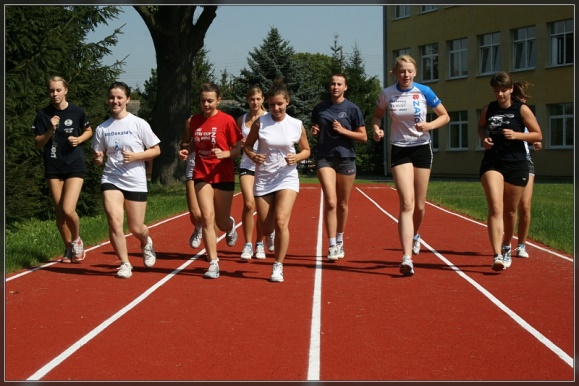 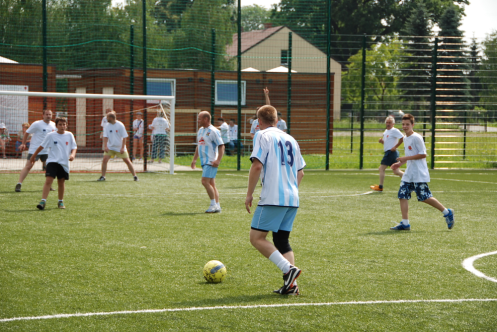 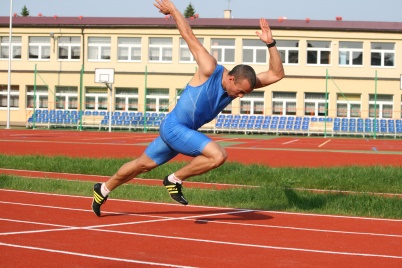 Rewitalizacja dawnego sądu grodzkiego,budowa Regionalnego Ośrodka Kultury
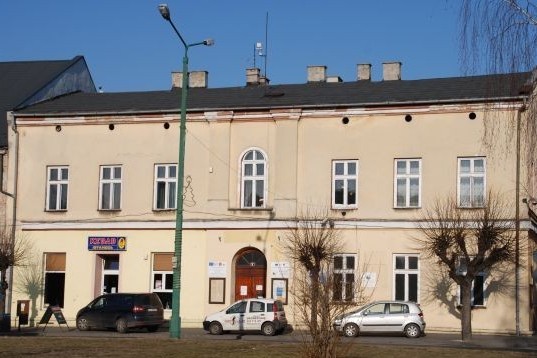 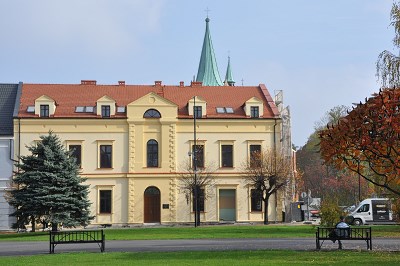 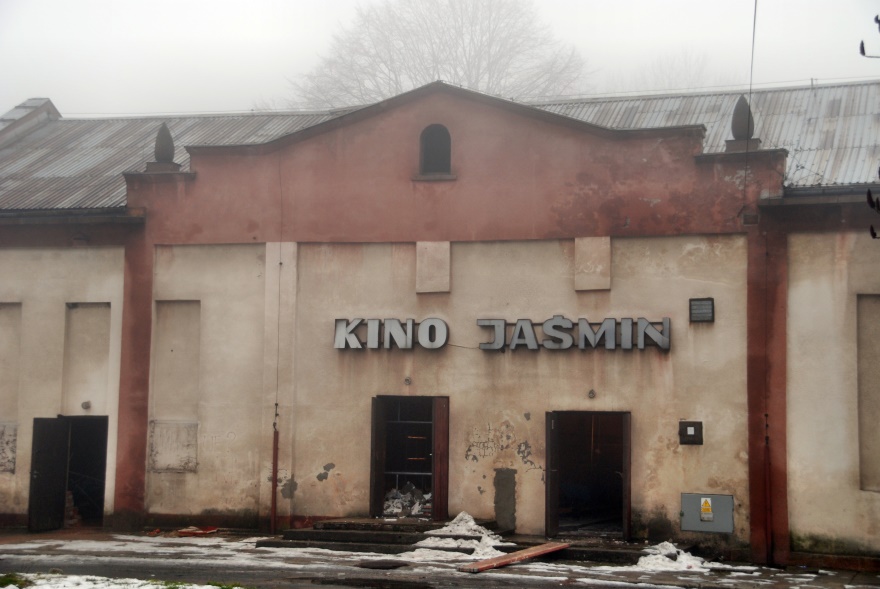 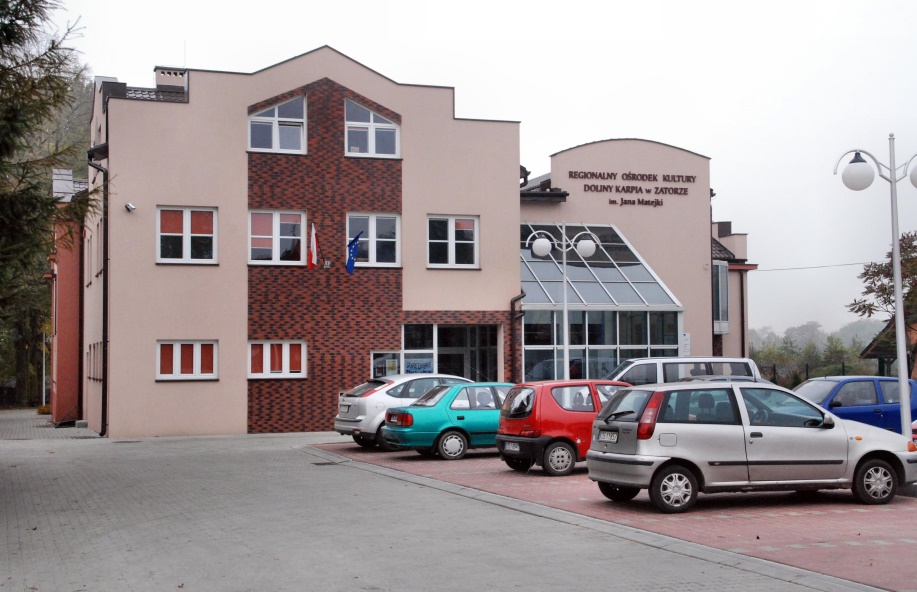 Rewitalizacja domów kultury (Palczowice, Rudze)
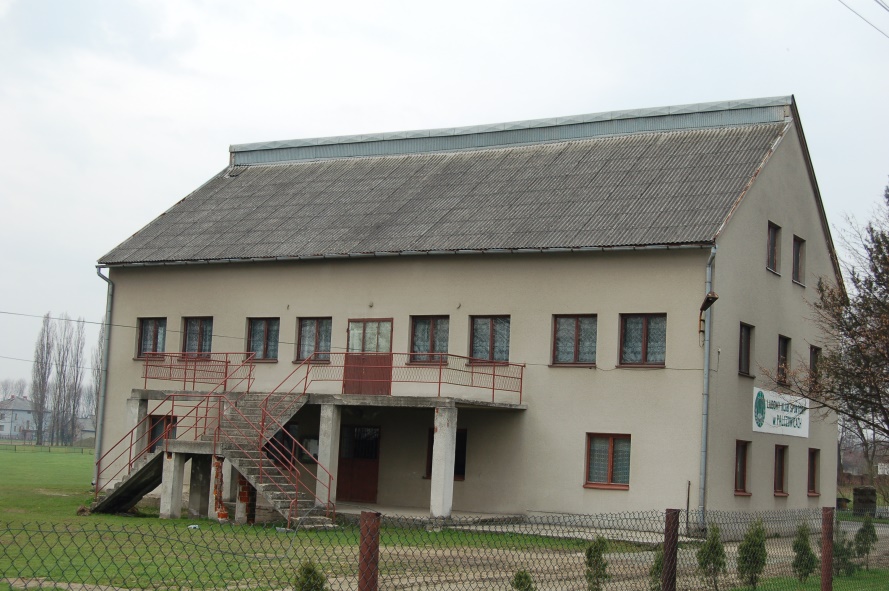 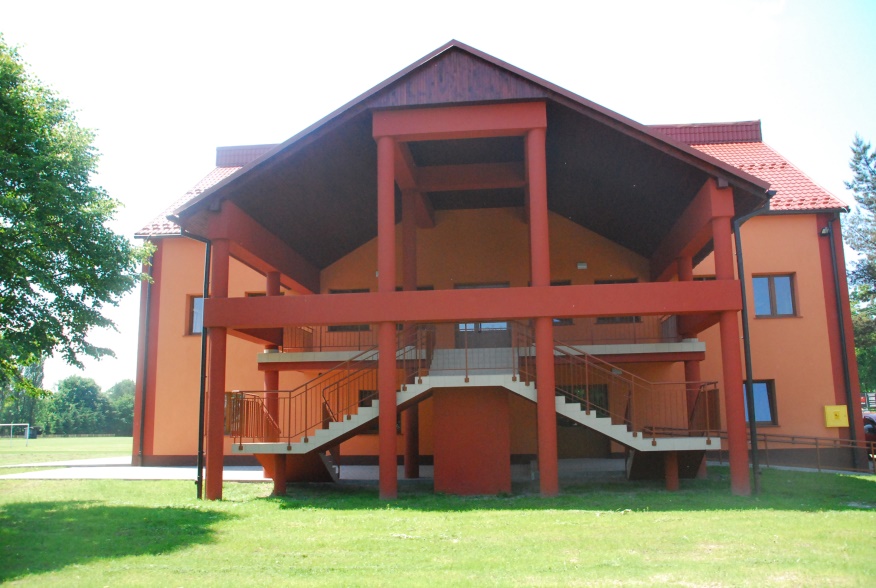 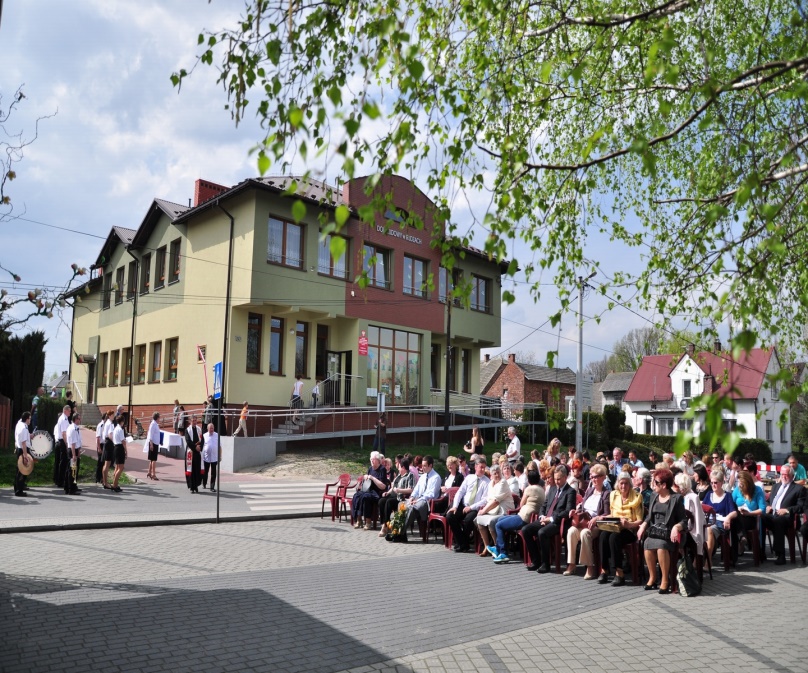 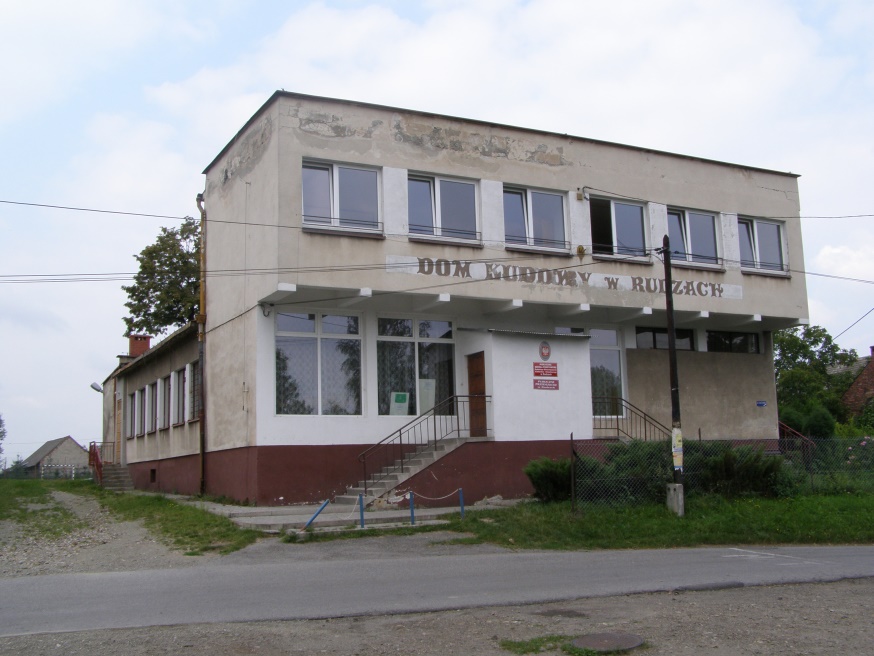 Rewitalizacja remiz (Podolsze, Zator)
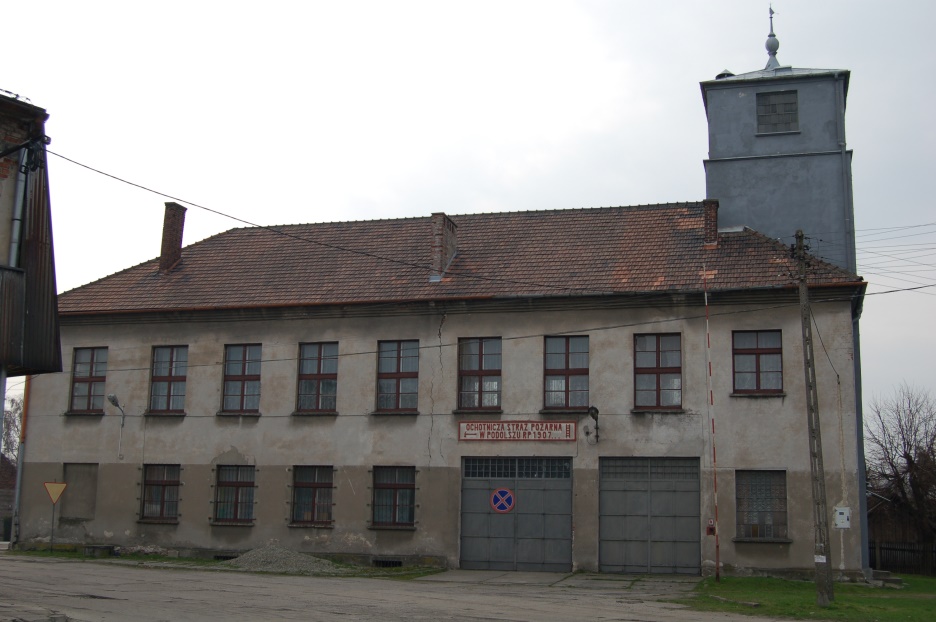 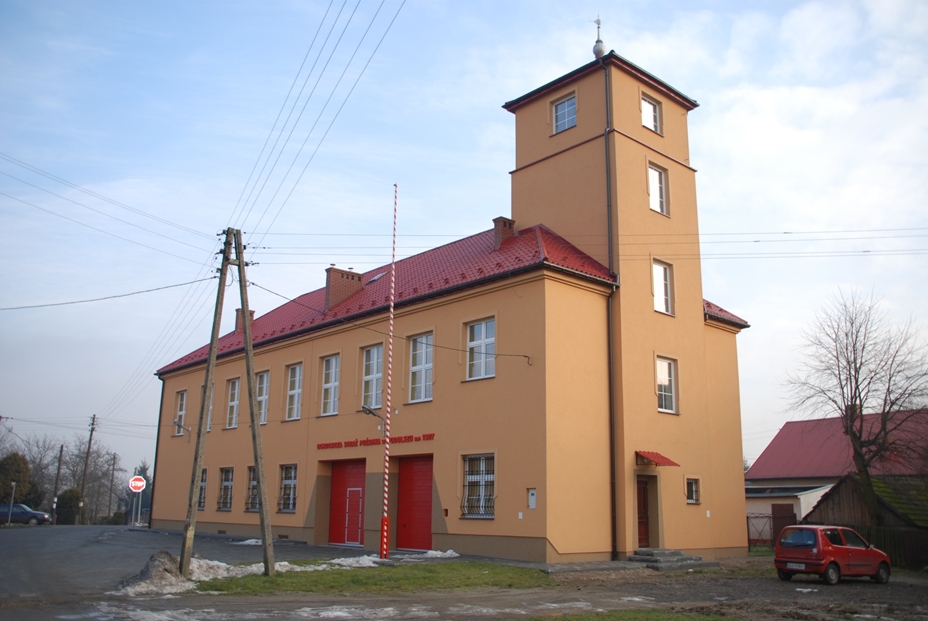 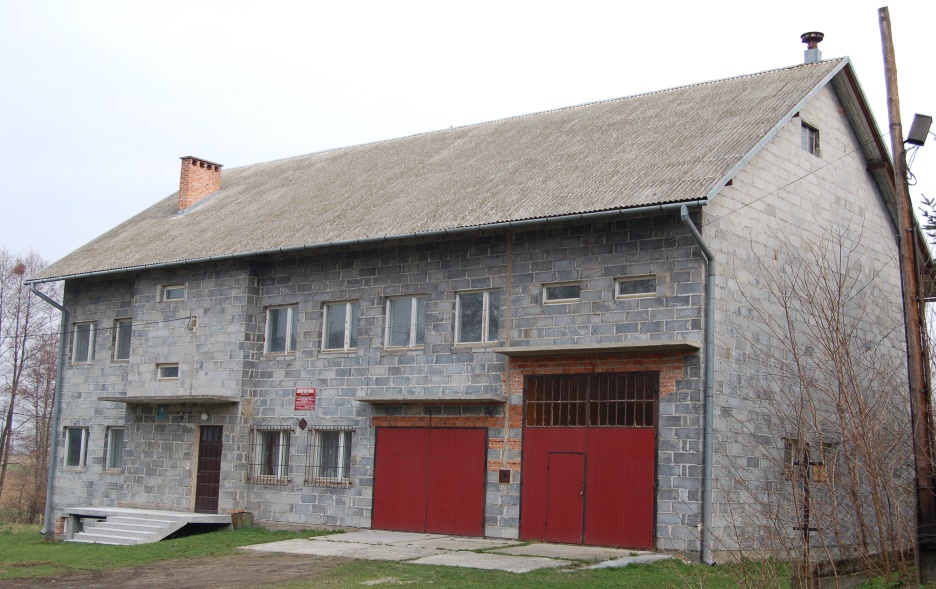 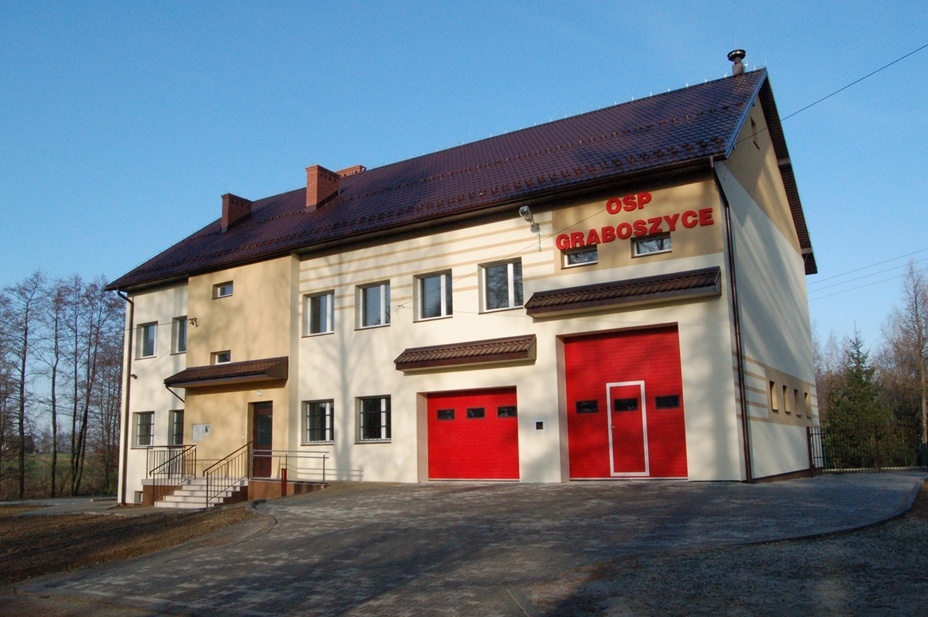 Strefa Rekreacji Sportowej oraz plac zabaw przy przedszkolu „Złota rybka”
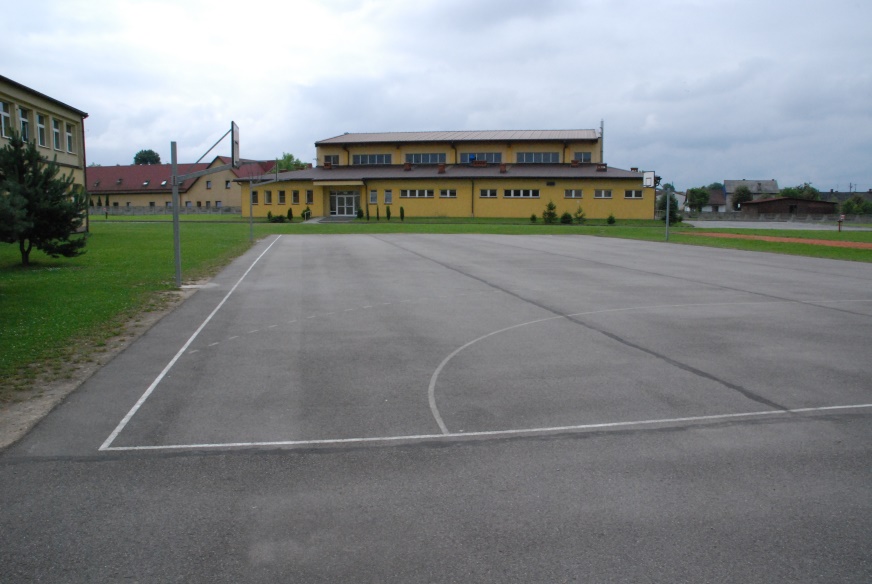 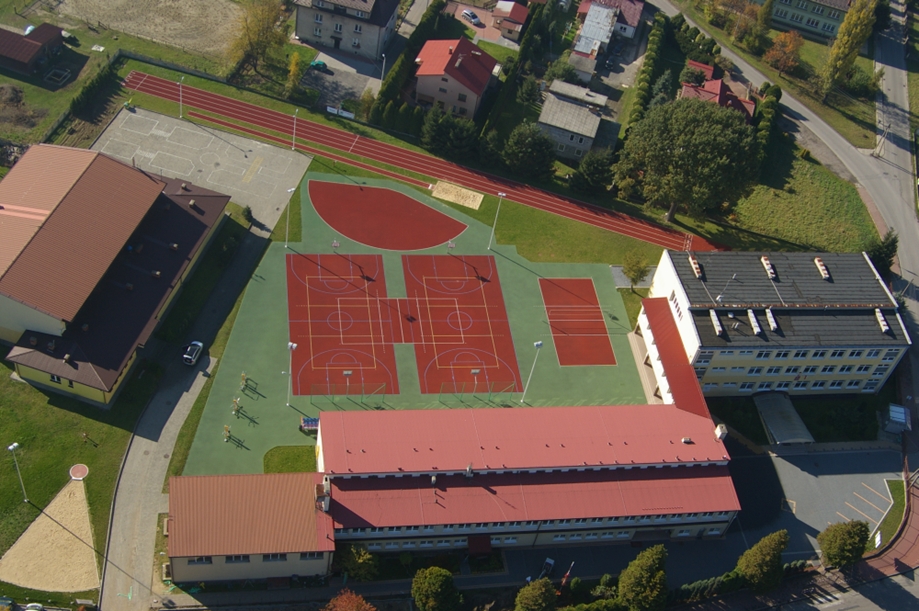 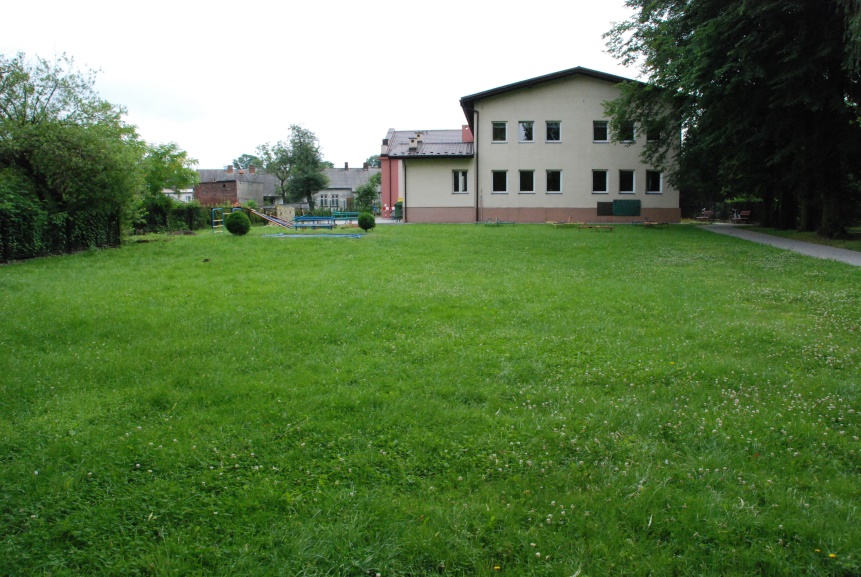 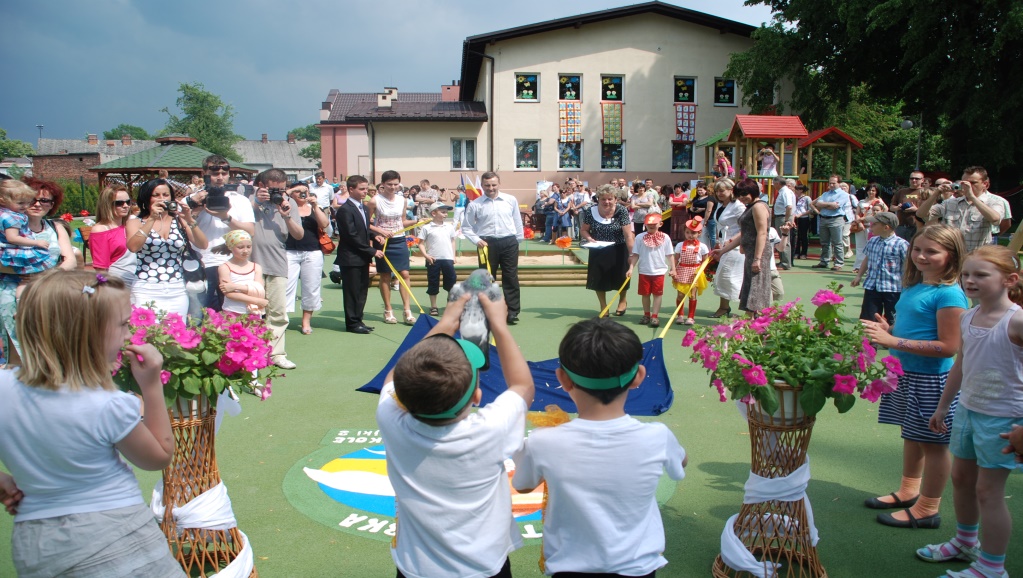 Rozbudowa i remont Urzędu Miejskiego w Zatorze
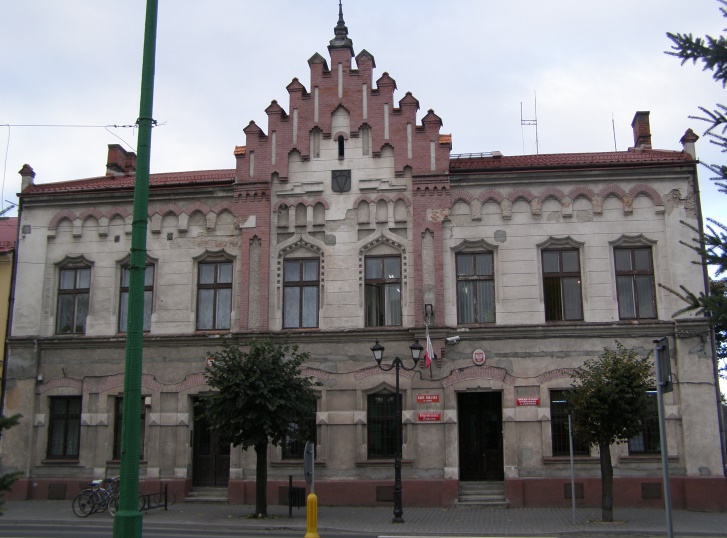 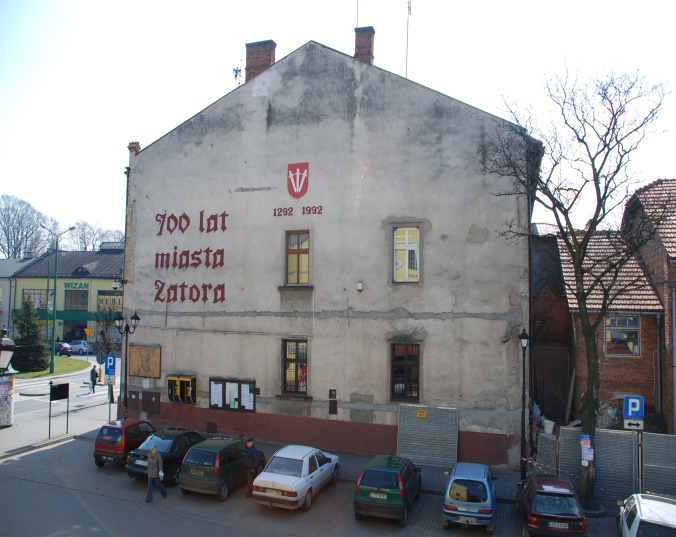 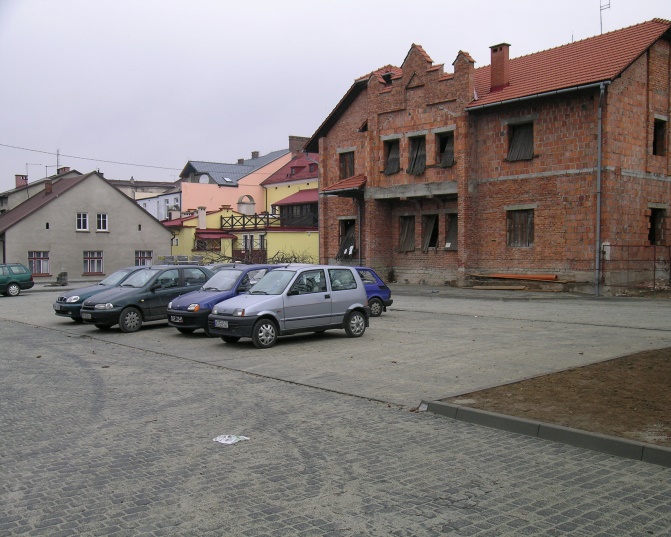 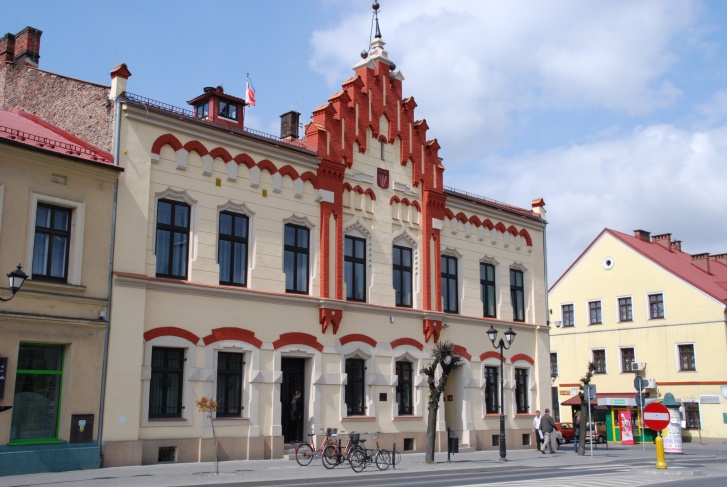 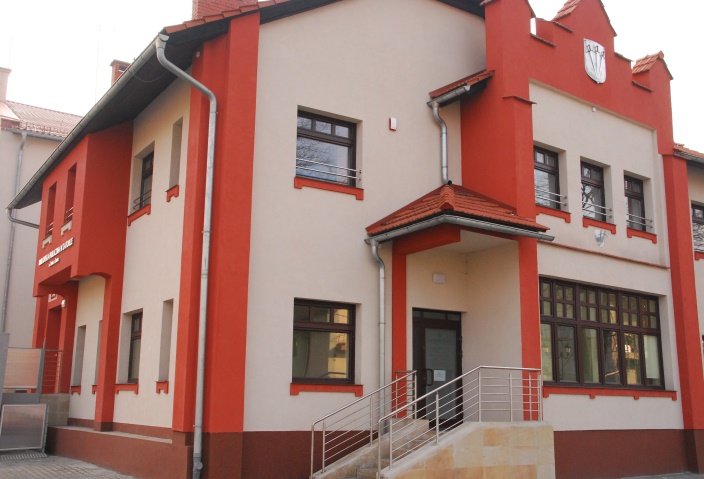 Projekty „miękkie”
Wydanie Zatorskiego Straganu Bajek




Rozwój bez granic – partnerski projekt z Gminą Terchvova
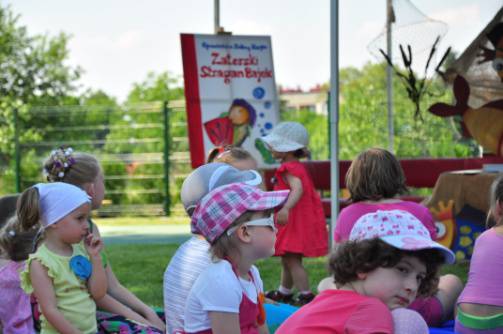 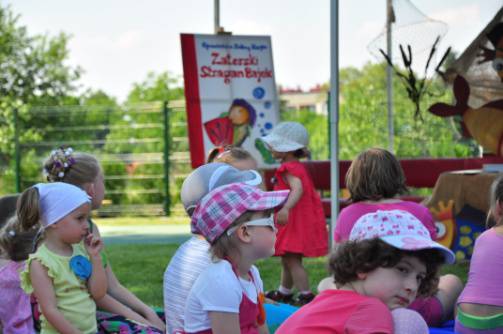 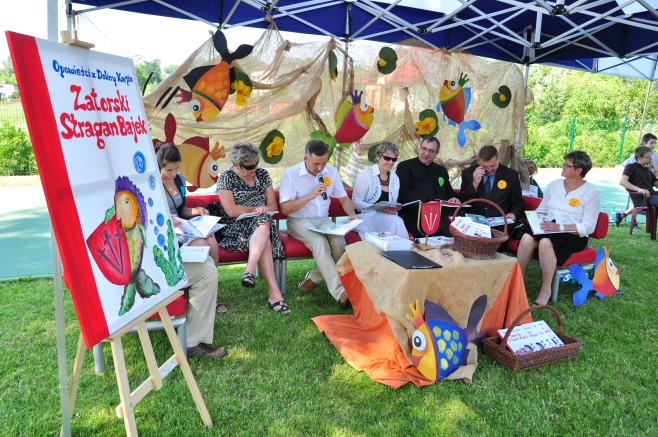 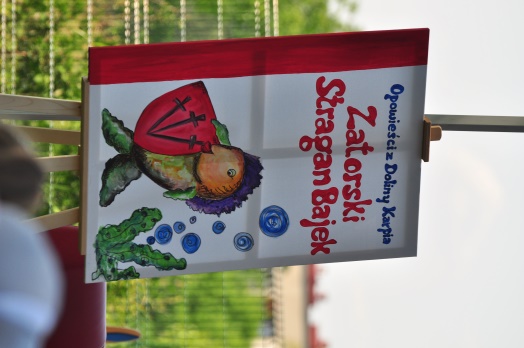 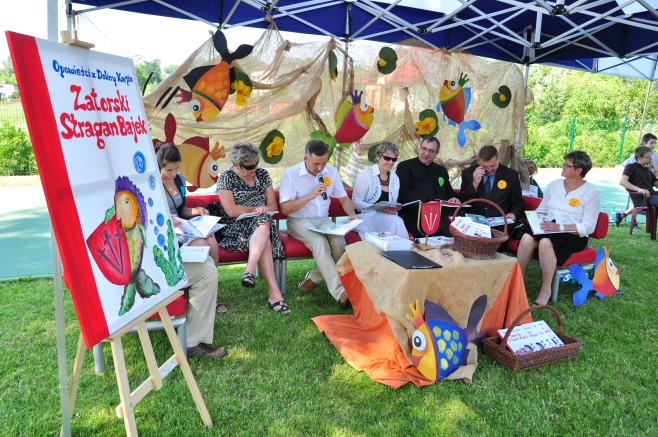 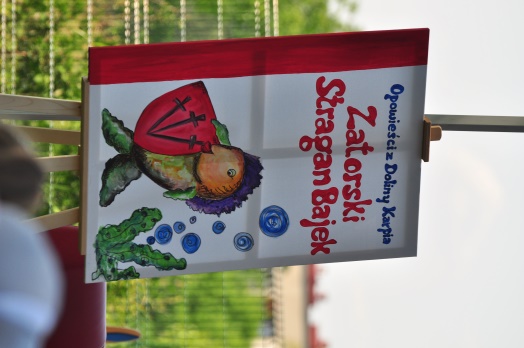 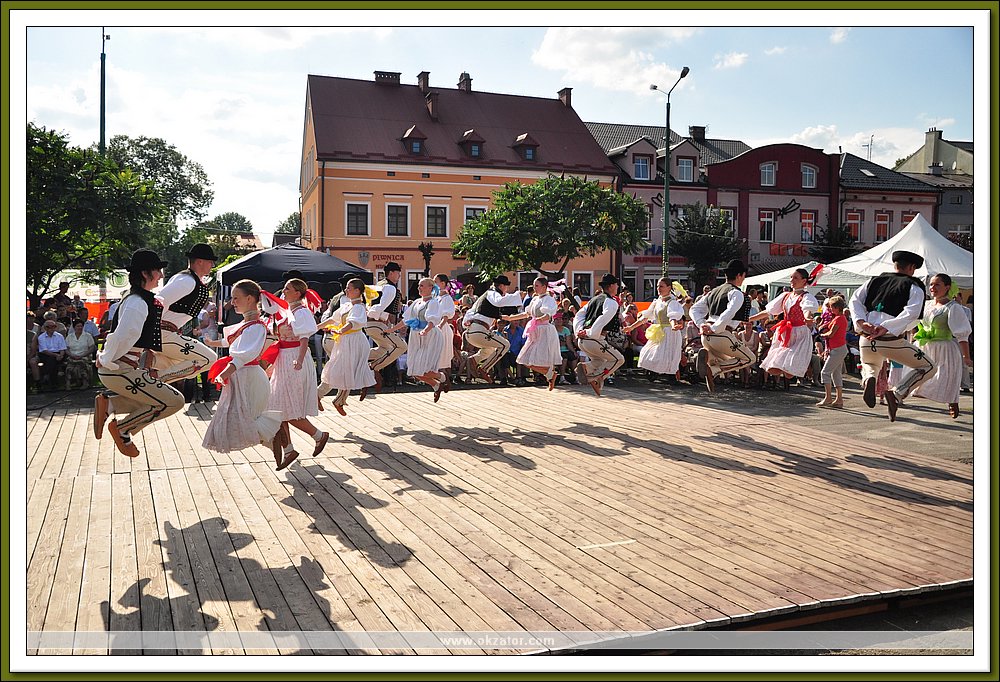 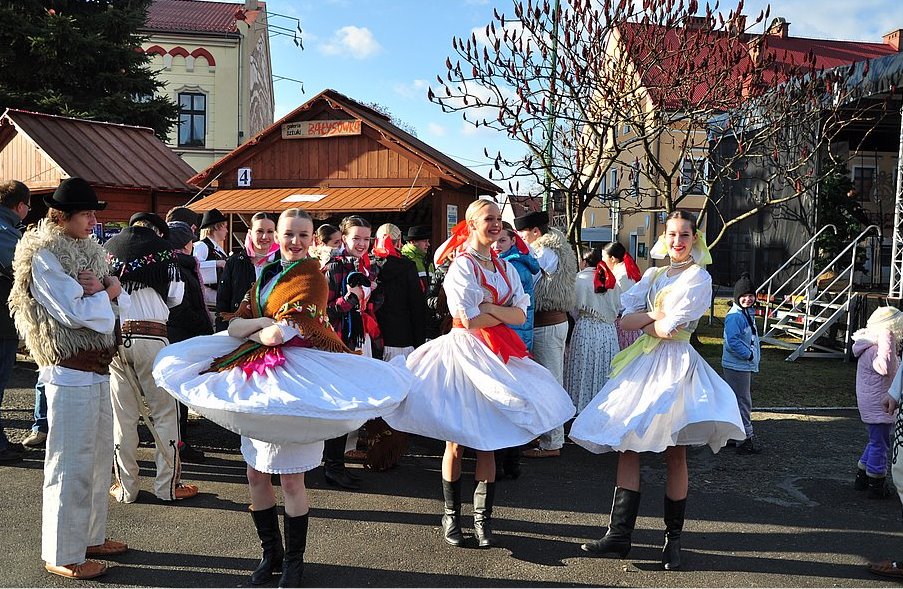 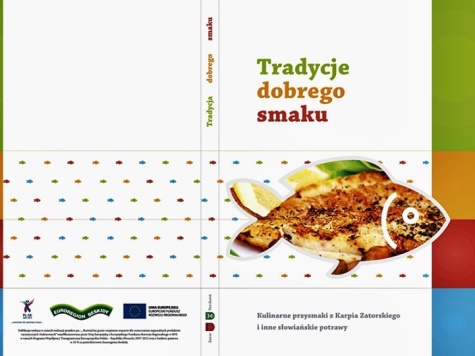 Utworzenie Centrum Informacji Turystycznej








Town twinning – współpraca międzynarodowa z partnerami z Węgier, Słowacji, Włoch i Rumunii.
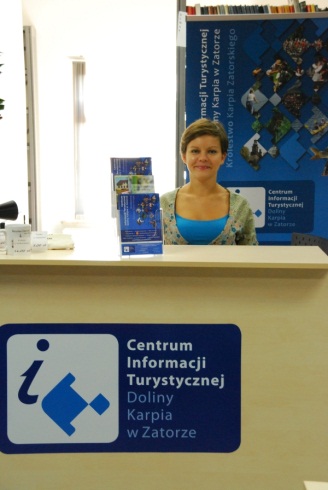 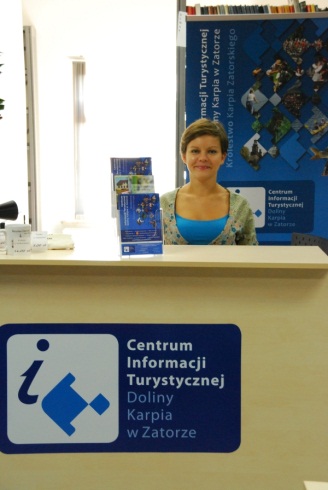 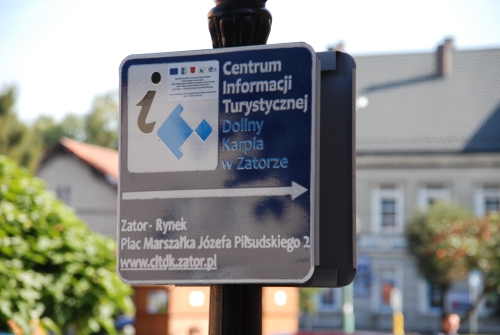 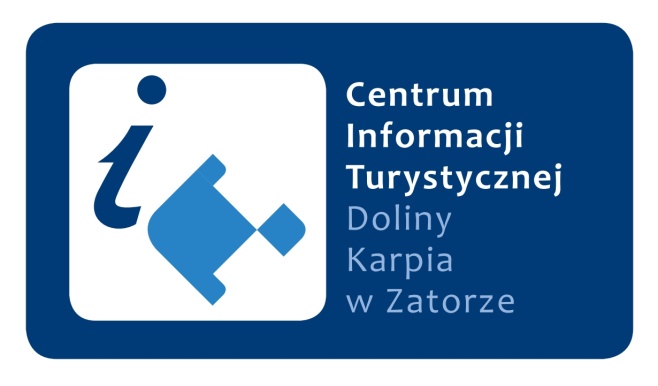 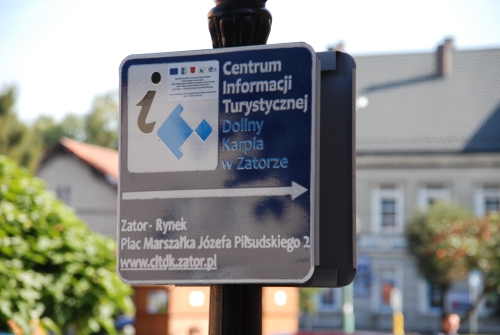 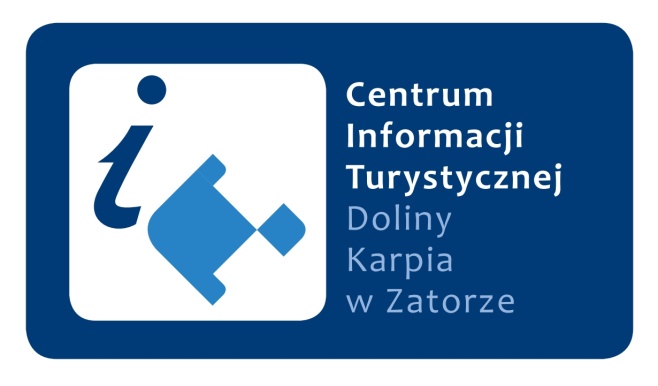 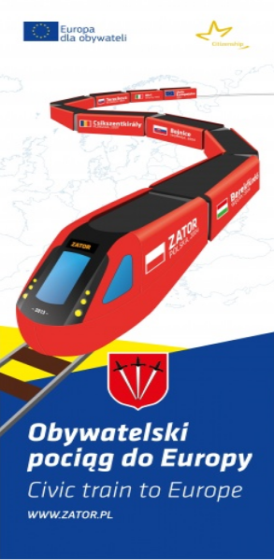 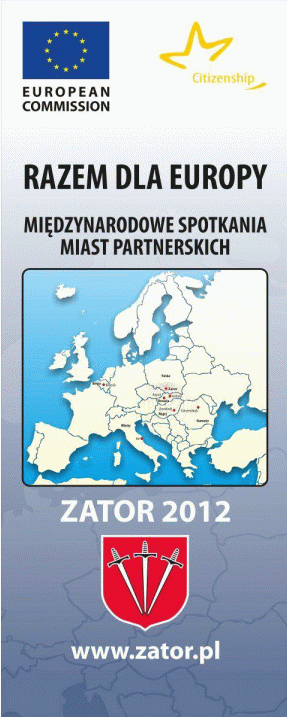 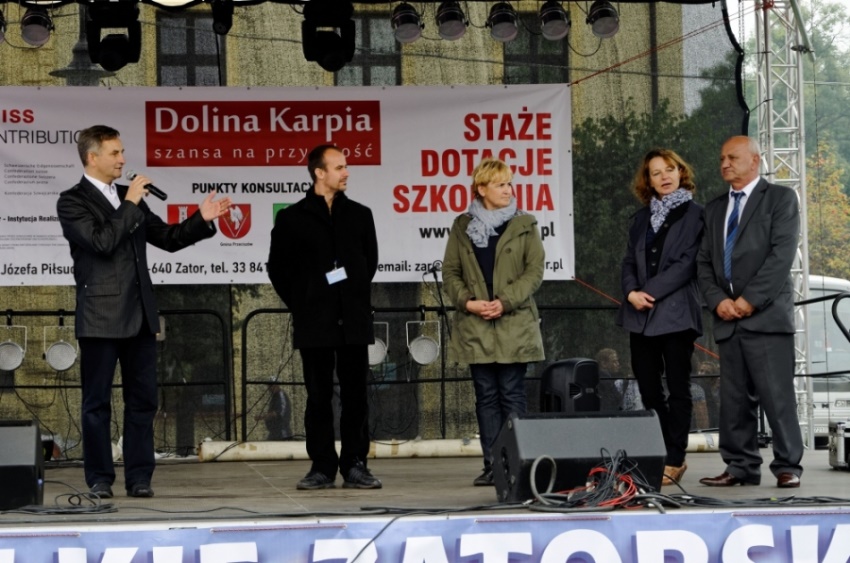 PLANOWANE DZIAŁANIA
UDOSTĘPNIENIE TERENÓW INWESTYCYJNYCH 
POD ROZWÓJ DZIAŁALNOŚCI TURYSTYCZNEJ
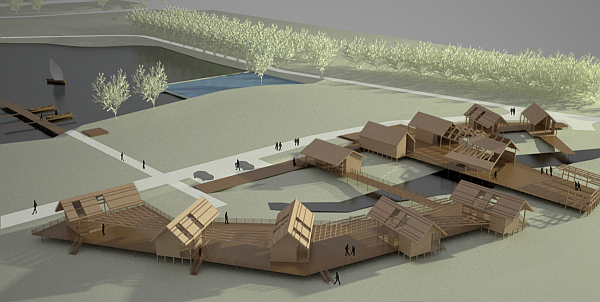 PODPISANIE LISTU INTENCYJNEGO NA BUDOWĘ 
KOPCA NIEPODLEGŁOŚCI
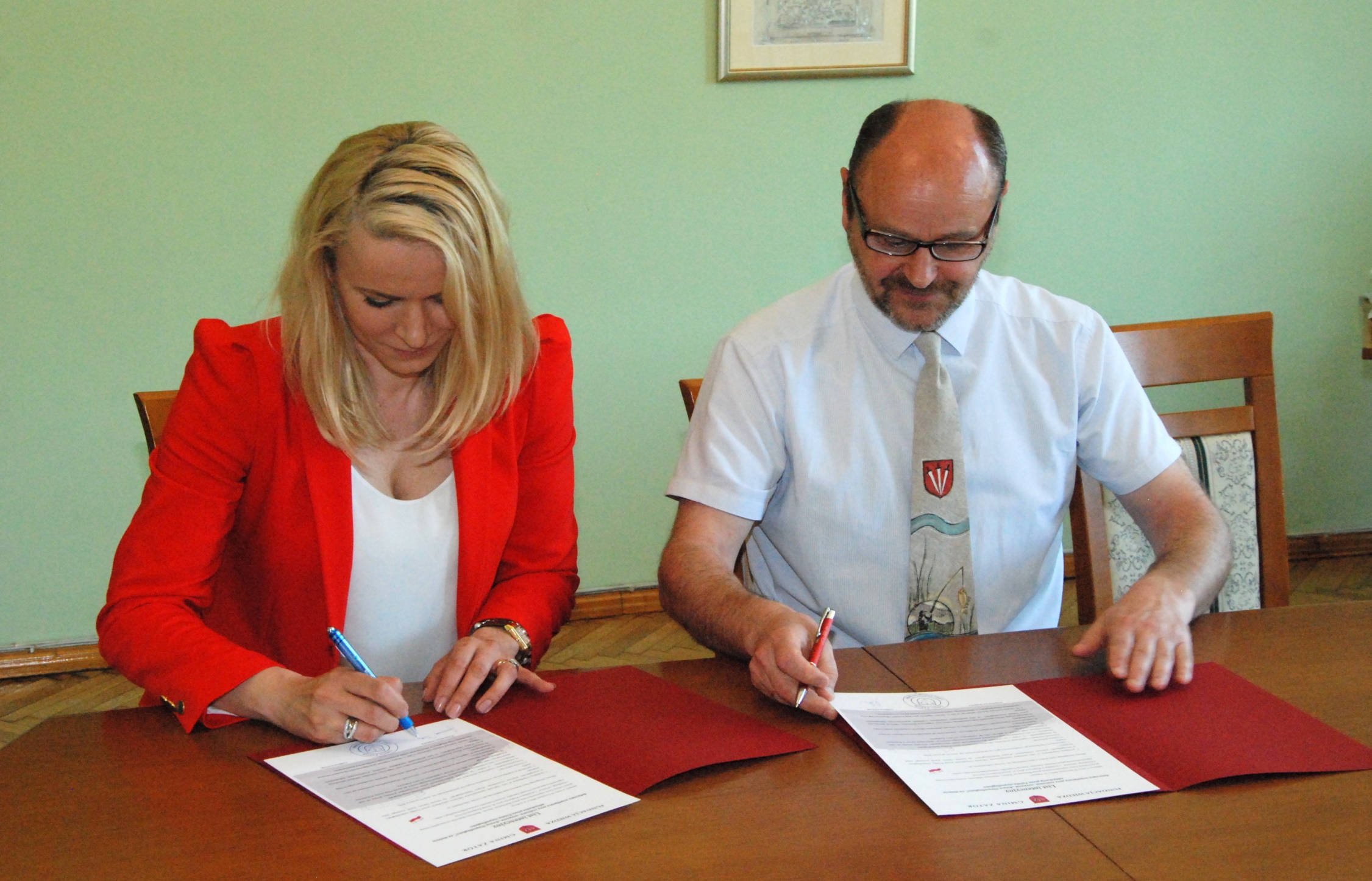 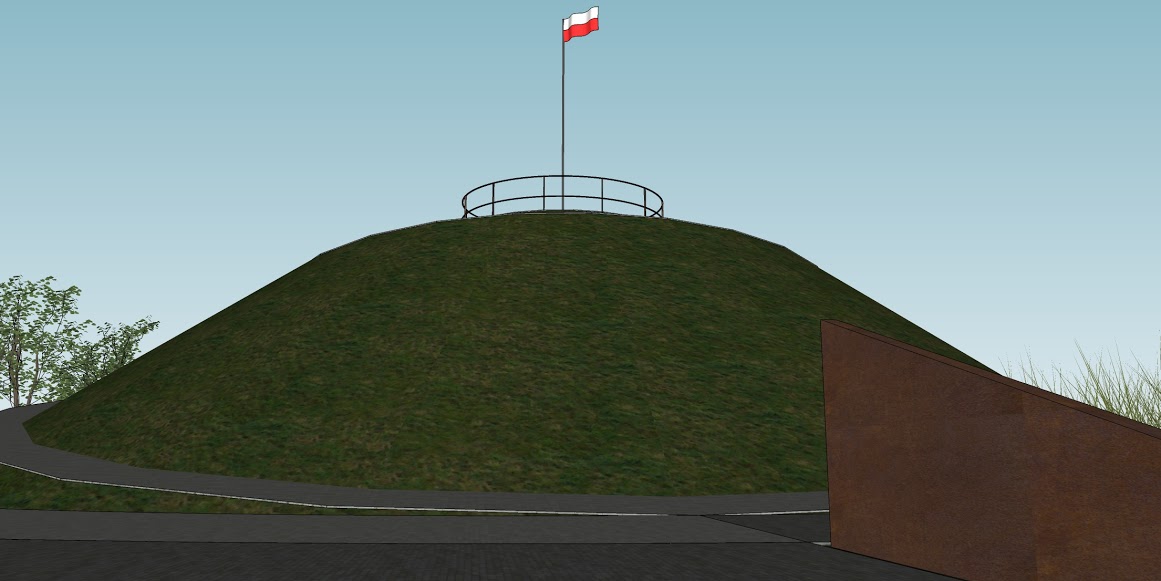 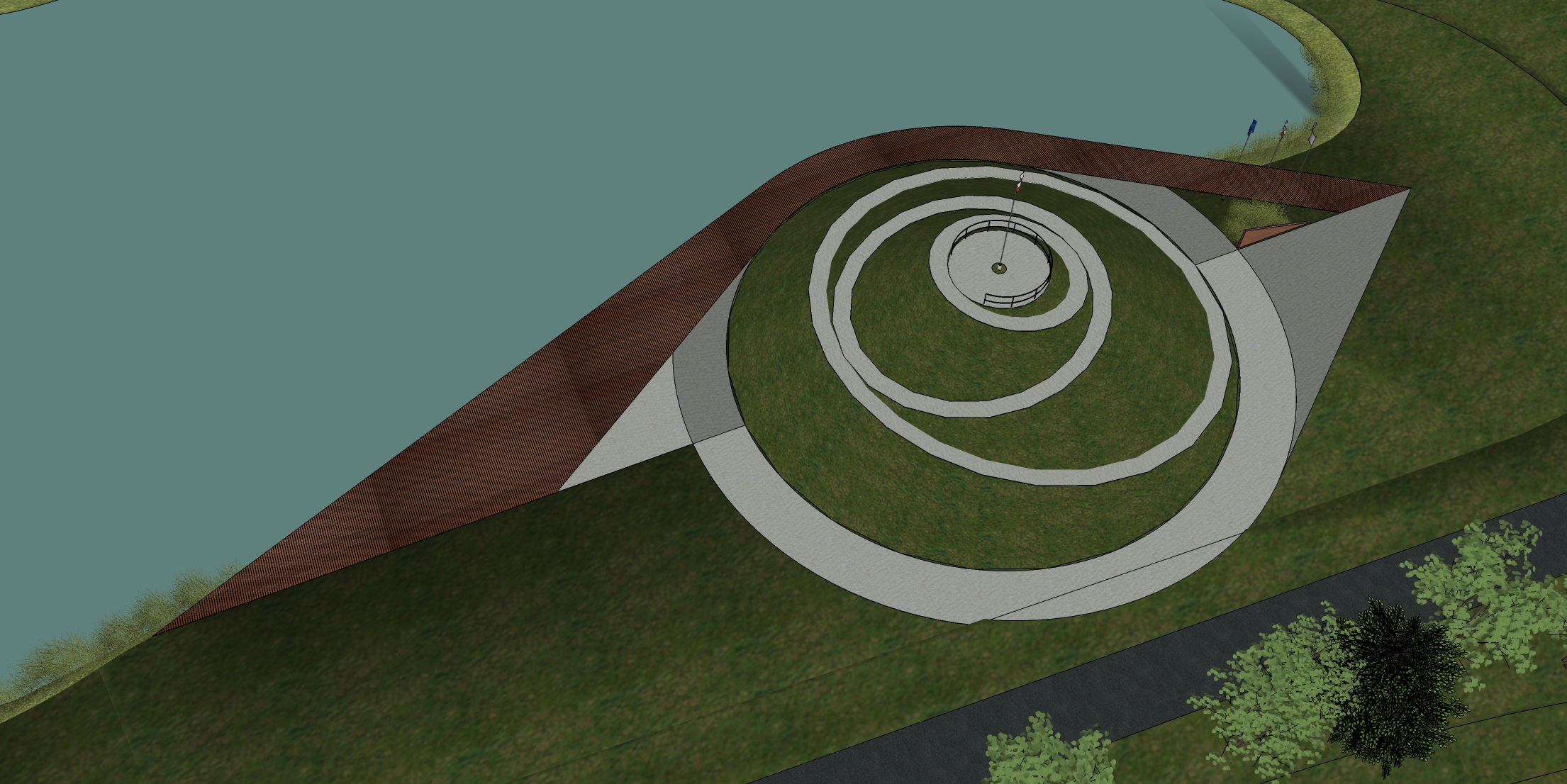 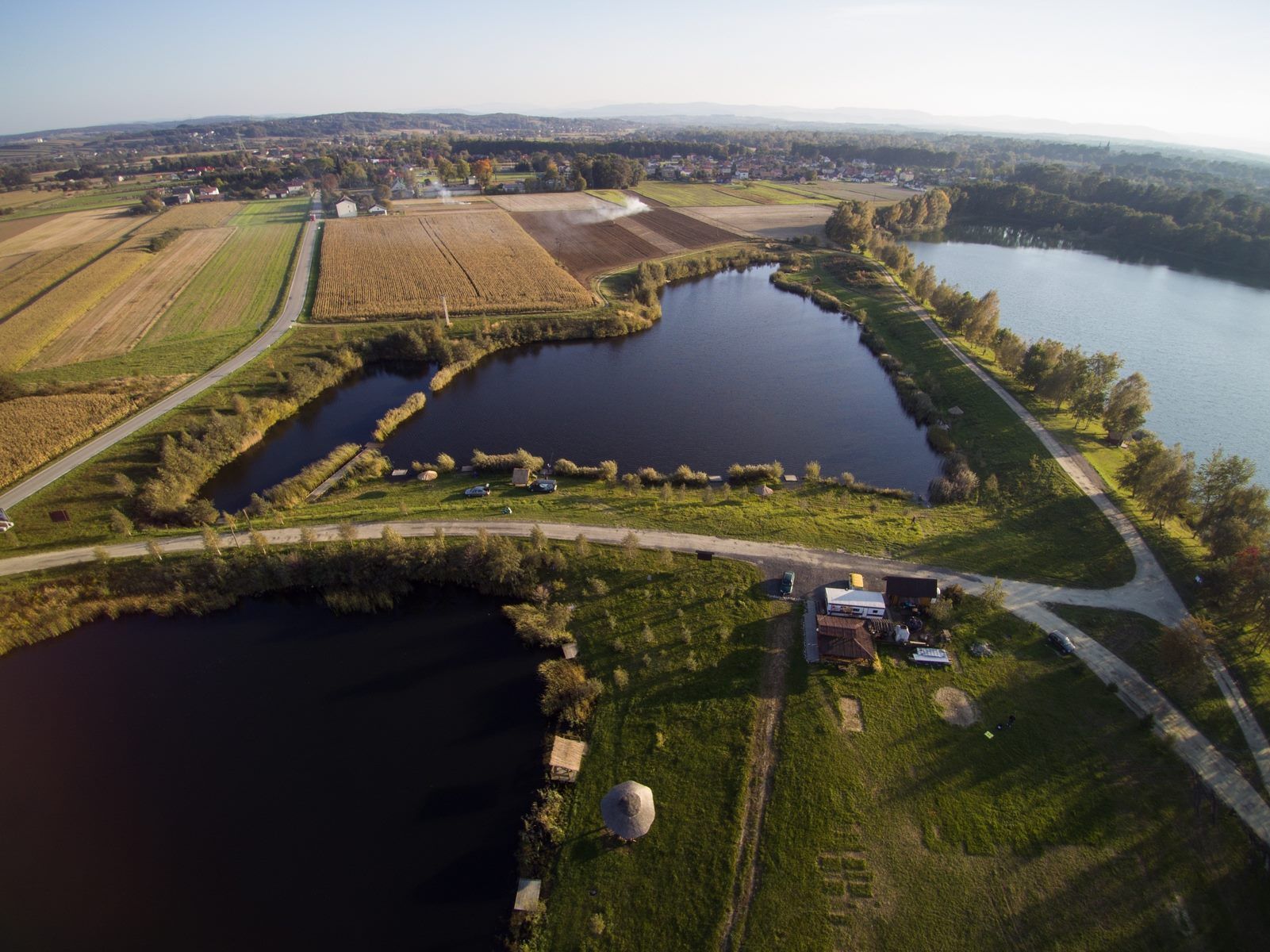 ROZWÓJ MIESZKALNICTWA 
- BUDOWA OSIEDLA PRZY UL. JANA PAWŁA II
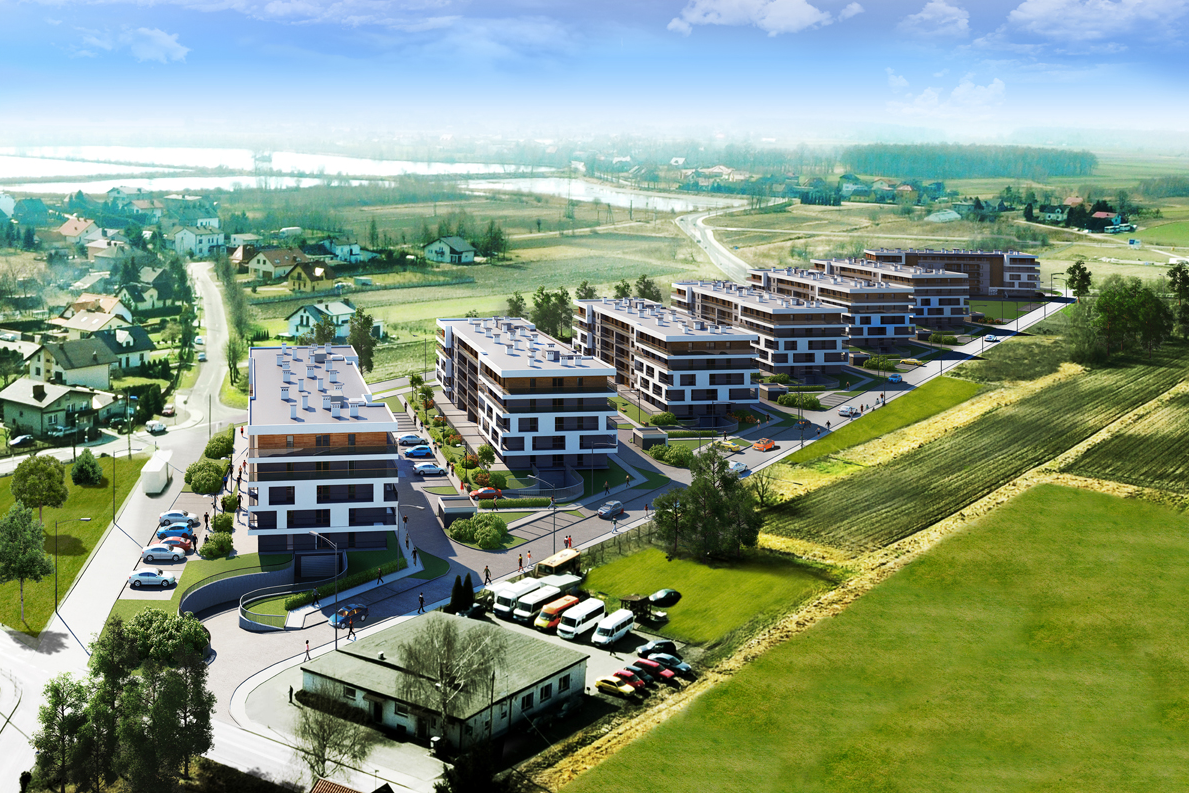 BUDOWA STACJI UZDATNIANIA WODY i STUDNI WODOCIĄGOWYCH
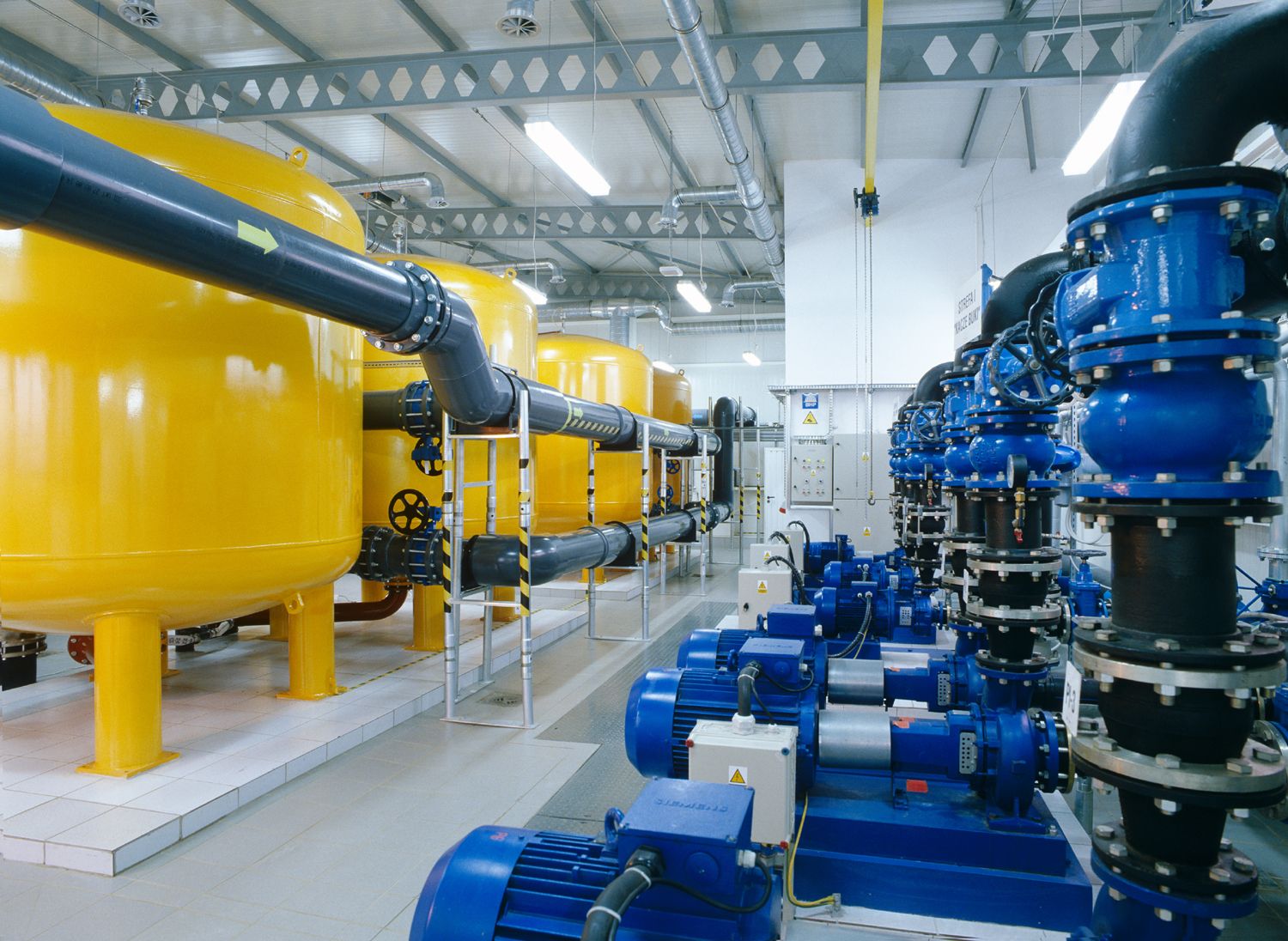 TERMOMODERNIZACJA 
PLACÓWEK OŚWIATOWYCH
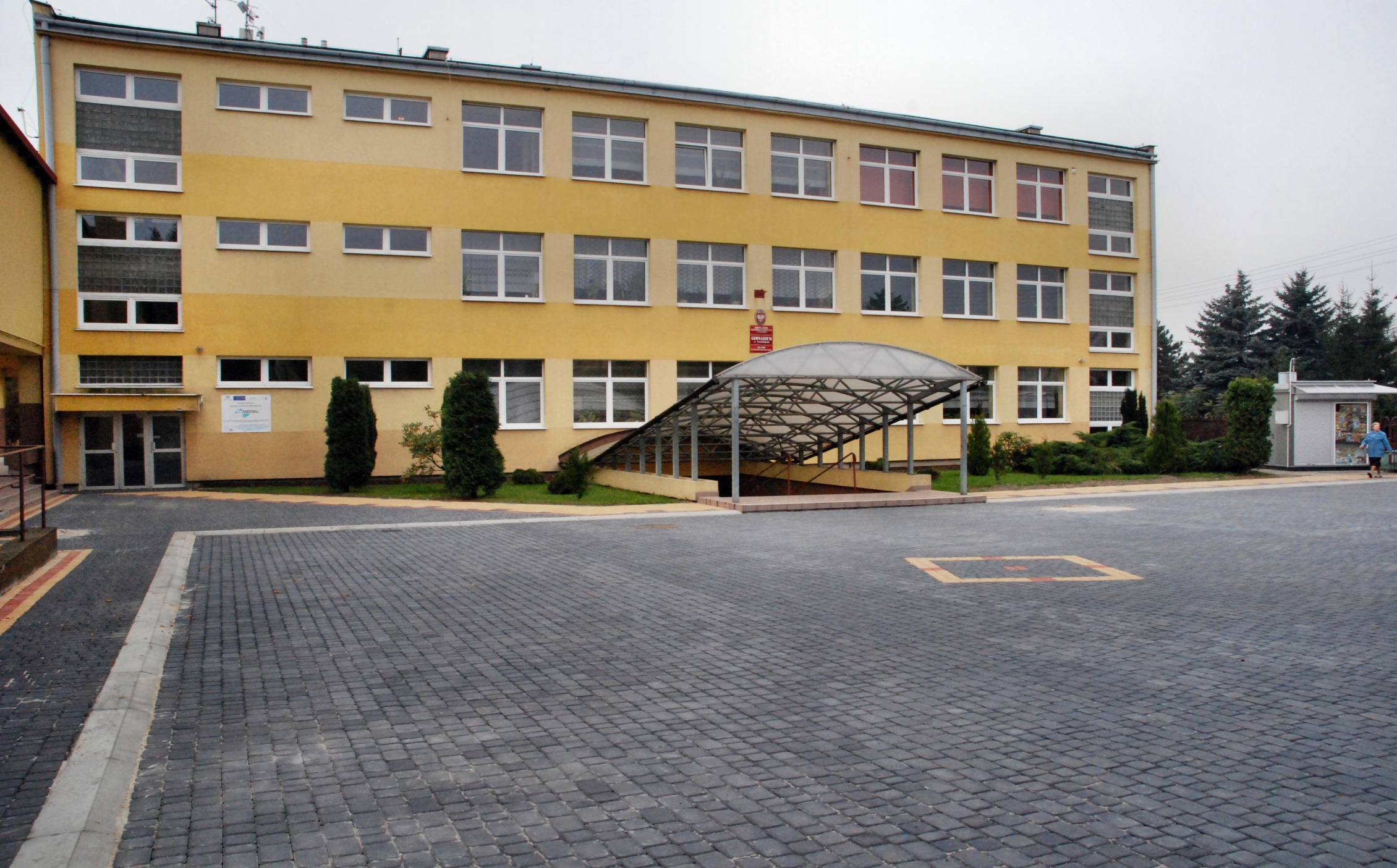 BUDOWA OBWODNICY ZATORA I PODOLSZA
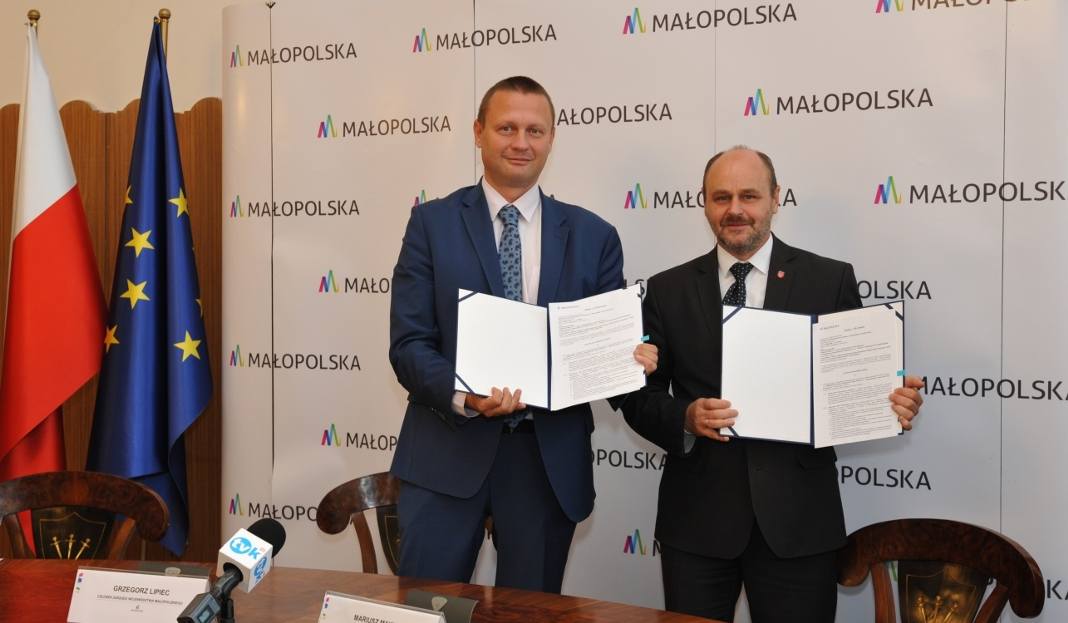 DZIĘKUJĘ ZA UWAGĘ